Chapter 1 Lecture
Fundamentals of General, Organic, and Biological Chemistry
7th Edition
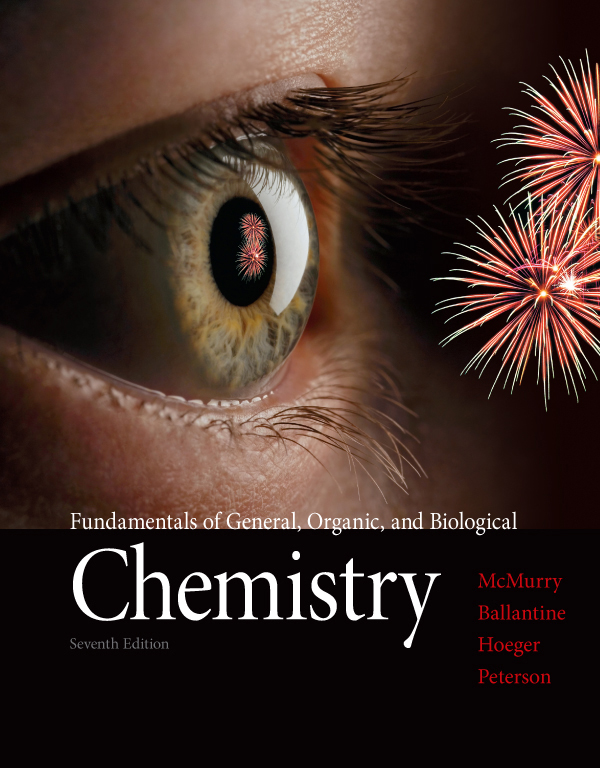 McMurry, Ballantine, Hoeger, Peterson
Chapter One
Matter and Measurements
Julie Klare
Gwinnett Technical College
© 2013 Pearson Education, Inc.
1.1 Chemistry: The Central Science
1.2 States of Matter
1.3 Classification of Matter
1.4 Chemical Elements and Symbols
1.5 Elements and the Periodic Table
1.6 Chemical Change: An Example of a Chemical Reaction
1.7 Physical Quantities
1.8 Measuring Mass, Length, and Volume
1.9 Measurement and Significant Figures
1.10 Scientific Notation
1.11 Rounding Off Numbers 
1.12 Problem Solving: Unit Conversions and Estimating Answers
1.13 Temperature, Heat, and Energy
1.14 Density and Specific Gravity
1.1 Chemistry: The Central Science
Chemistry is the central academic science
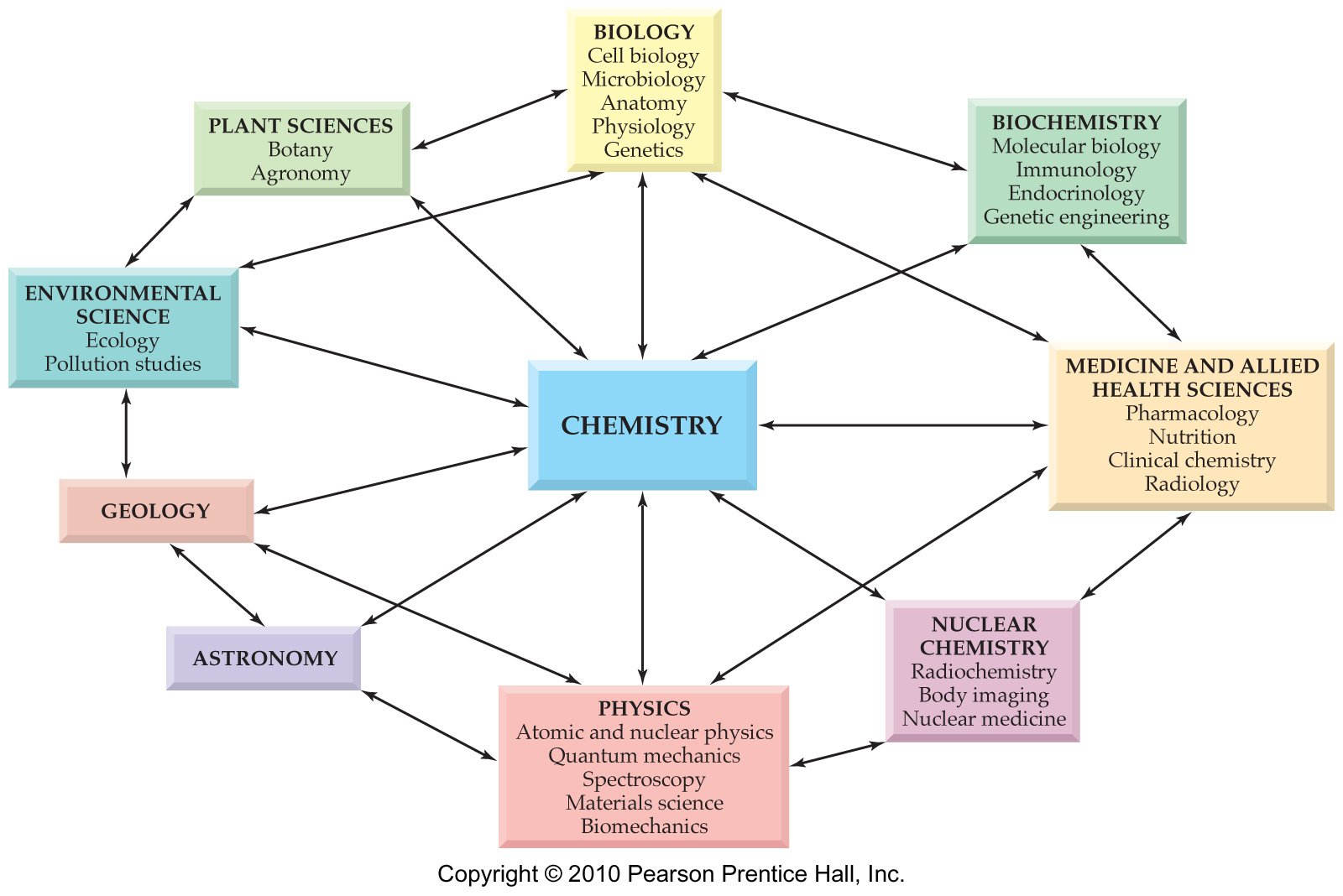 But in truth, 
all sciences
have a story
with themselves
at the center
Copyright © 2010 Pearson Education, Inc.
Chapter One
4
Ideas for the following slides are based on the work of: 
Rovelli, Carlo (2011-08-10). The First Scientist: Anaximander and His Legacy. Westholme Publishing. Kindle Edition.
The beginning of science in Greece
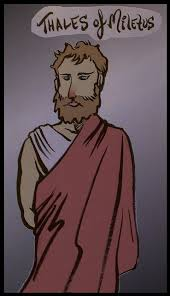 Thales (624-546 BCE) proposes natural science: The idea of explaining our entire observable world (weather, heat, rocks, and tables) exclusively in terms of the natural ‘stuffs’ of our world 
as opposed to a supernatural science dependent on gods
Thales may have noticed that Greek gods are too busy enjoying immortality to bother with properly running the mortal world
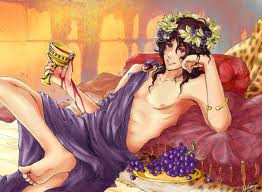 The beginning of science in Greece
But it was probably his star student, Anaximander (610-546 BCE), who helps make early science go viral 
He invented today’s academic approach of IMPROVING on your teacher’s methods -- advancement
Thus he invented the idea of continual scientific PROGRESS
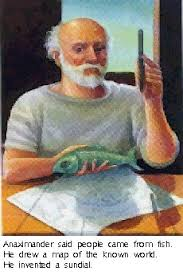 The beginning of science in Greece
Anaximander also proposed: 
That the most basic stuff of the world is probably not even observable 
The theory of an invisible ATOM was later proposed by Leucippus 
That all physical processes are governed by natural laws 
A bold view of NECESSITY (Ananke) 
mother of the three Greek Fates 
When you drop a stone, it must necessarily fall to the ground
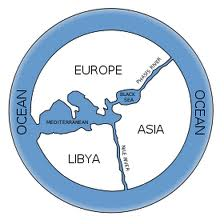 [Speaker Notes: Pythagoras (570-495 BCE) begins utilizing mathematics for explaining and studying the world 

Three Greek Fates: 
Clotho, the spinner, who spins the thread of life
Lachesis, the measurer, who choses the lot in life one will have and measures off how long it is to be
Atropos, she who cannot be turned, who at death with her shears cuts the thread of life]
Natural science becomes physics and chemistry
By the early renaissance (14th century Europe), natural science has advanced considerably 
Physics and chemistry begin to separate 
Chemistry especially is empowered by advances in the art of glass blowing in Venice
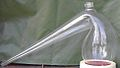 An ancient
glass still
So when does ‘science’ really ‘begin’
Anixamander & Thales (600 BCE) ?
This science is observation-based speculation (hypotheses)
 limited only to human powers of imagination and observation
Based on careful observation, Anaximander proposed his famous ‘reductio ad absurdum’ evidence that earth floats freely in space 

As opposed to being supported by pillars of God
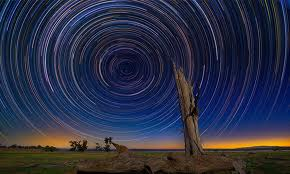 Anixamander & Thales (600 BCE) ?
This science is observation-based speculation (hypotheses)
 limited only to human powers of imagination and observation 

If we mean a collection of quantitative observations and theoretical/mathematical models that can give accurate predictions, then the astronomy of Hipparchus (150 BCE) and Ptolemy (150 CE) is science  
This science is limited to advancements in mathematics
Antikythera mechanism  ca. 150 BCE
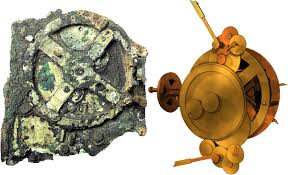 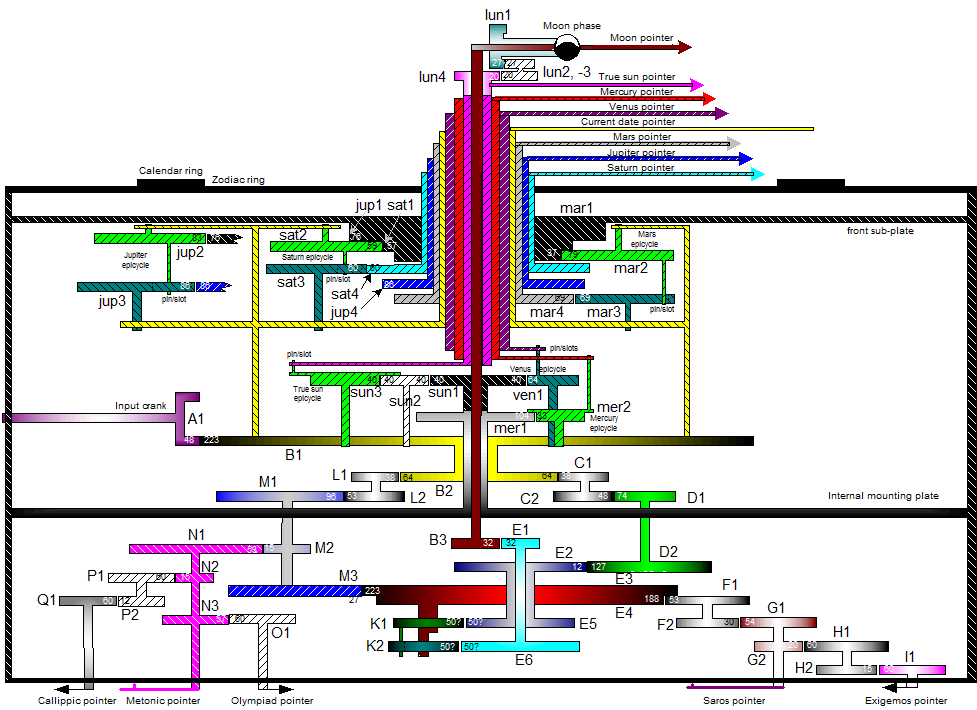 First science of Anixamander & Thales (600 BCE) 
This science is observation-based speculation (hypotheses)
 limited only to human powers of imagination and observation 

If we mean a collection of quantitative observations and theoretical/mathematical models that can give accurate predictions, then the astronomy of Hipparchus (150 BCE) and Ptolemy (150 CE) is science  
This science is limited to advancements in mathematics 

If by “science” we mean research based on systematic experimental activities, then it began more or less with Galileo  (1600 CE)
This ‘science’ is also limited to the sophistication of its experimental tools
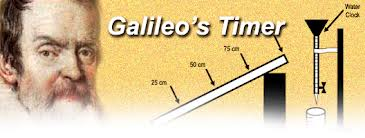 What is physics today?
Physics includes the study of cold subatomic particles   to stars, galaxies and hot black holes

Physicists still ask ‘what is matter’
Where did matter come from, where it is going, and is it alone 
Dark matter anyone? 

Think hardware—physics evolves with engineering and math
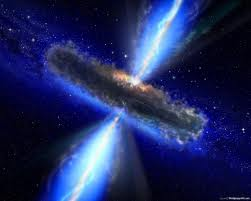 Then, what is chemistry
Chemists focus on the properties of everyday things 
Chemists study how to synthesize materials useful to humans 

Chemists ask ‘what can we do with matter’ 

Think hardware again—chemistry also evolves with engineering and math
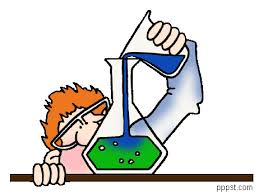 too hot for chemistry!
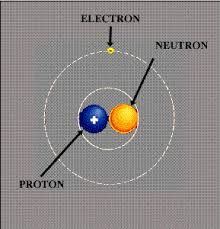 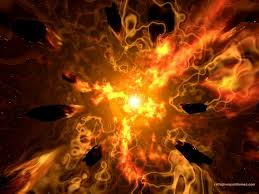 Furthermore, chemistry can only happen at temperatures low enough for the atom to be stable and in motion through space 
as opposed to simply vibrating in place
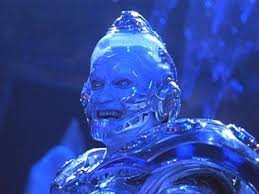 This does not really happen!
The principal actor in all things chemical is the electron 
The electron is the face of the universe on stage 
The atomic nucleus is hidden off stage 

the study of what an electron can do for you is chemistry 
the study of what an electron is   is a branch of physics
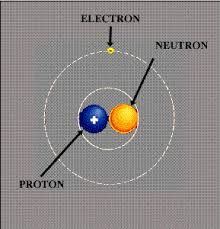 And then there is biology
Biology & Botany
The study of the magical flexibility of carbon-based molecules 
Think software—biology and botany evolve from agriculture and animal husbandry
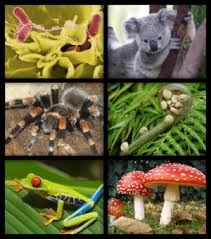 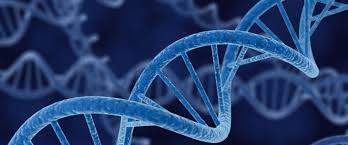 where we are going in section 1.1
Chemistry—The study of the nature, properties and transformations of matter.

Matter—Anything that has mass and occupies space 
things you can see, touch, taste, or smell. 

Scientific Method—The process of observation, hypothesis, and experimentation used to advance a body of knowledge.
fyi: Vocabulary
Matter: Substances. Anything that has mass and occupies space – things you can see, touch, taste, or smell  
Property: A characteristic that can be used to describe a substance 
Substances have both physical and chemical properties 
Transformations: A change in the properties of matter with time
Substances undergo both physical and chemical changes
Copyright © 2010 Pearson Education, Inc.
Chapter One
25
Properties
In chemistry
substances always have both 
physical and chemical 
properties
Physical property: What the substance:
 is like 
physically 
Odor, color, volume, state (s, l, or g), density, melting point, and boiling point


Chemical property: What the substance: 
is made of (composition) and how it behaves 
chemically 
Flammability, rusting of steel, and the digestion of food
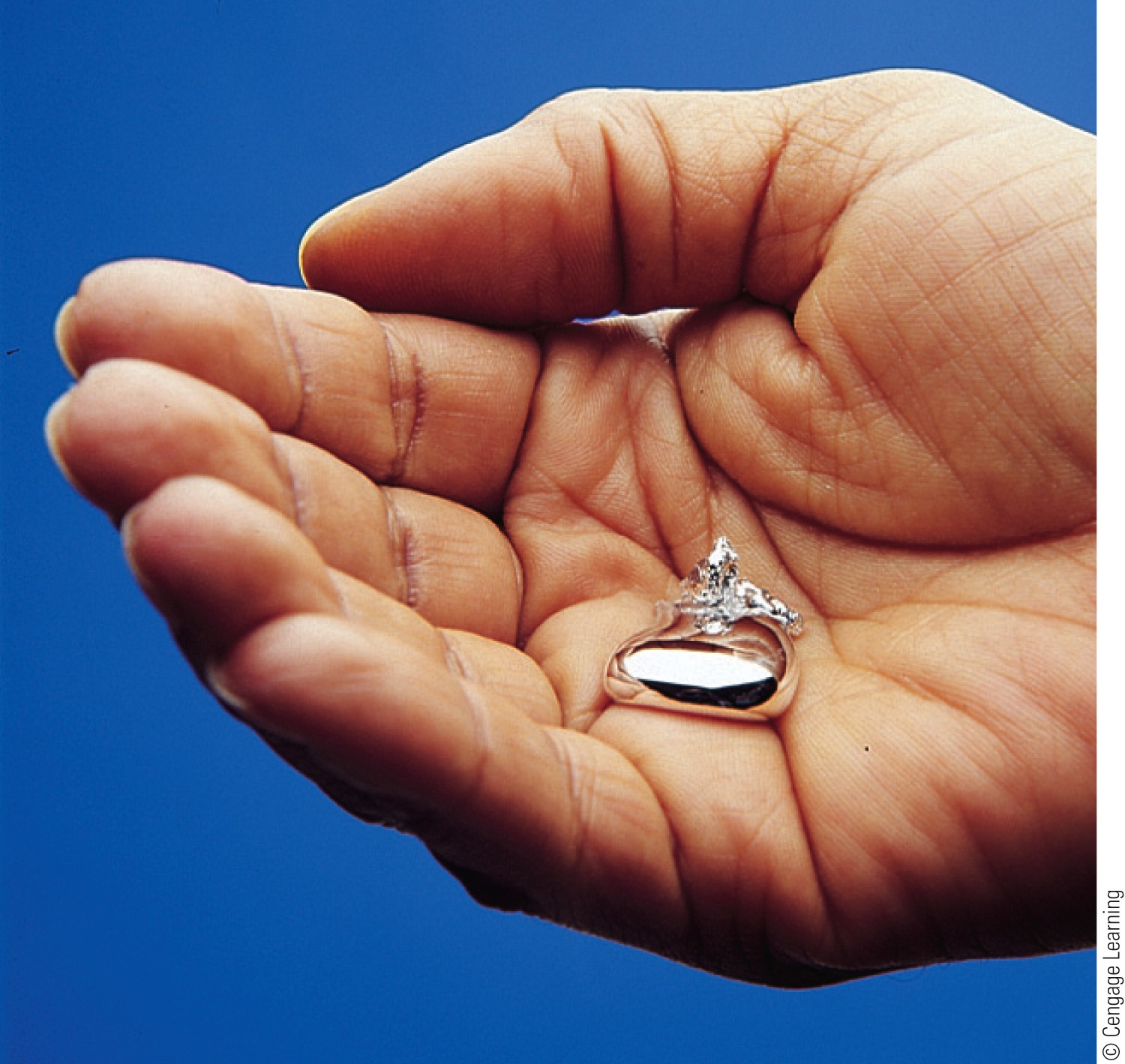 27
fyi
Physical Properties: Density, color, and melting point are physical properties of matter 
Observing a physical property can be done without altering the makeup (composition) of a substance.

Chemical Properties: Composition (what matter is made of), and chemical reactivity (how matter behaves), are both chemical properties 
Observing a chemical property is watching a substance being chemically altered
Copyright © 2010 Pearson Education, Inc.
Chapter One
28
Changes (Transformations)
In chemistry
substances undergo both 
physical and chemical 
changes
Physical Change
Does not change the chemical makeup of a substance 
The action of melting is a physical change
Also boiling and freezing
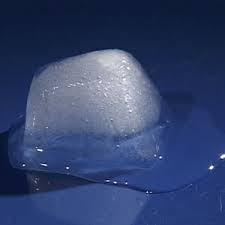 Copyright © Cengage Learning. All rights reserved
Three States of Water
The transition between phases is a physical change 
Only the relative motions of molecules and the distances between them change
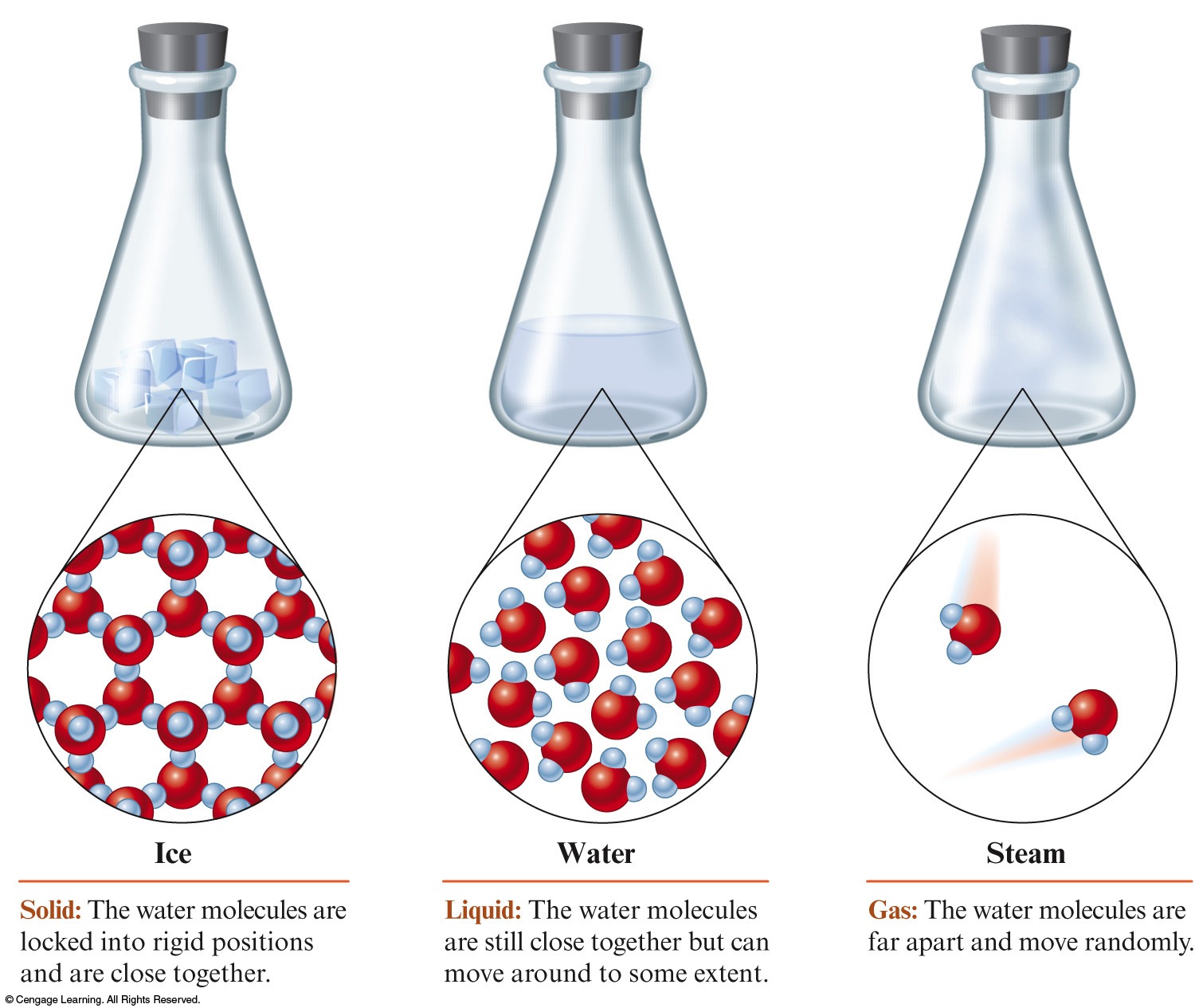 Copyright © Cengage Learning. All rights reserved
fyi
Physical Change:

Changes in state, changes in particle size, and the formation / separation of mixtures 
are all examples of physical change

Filtering sand away from water is a physical change
Melting ice to form liquid water is a physical change  
Only a change in form takes place 
The chemical makeup of the substance remains H2O
Copyright © 2010 Pearson Education, Inc.
Chapter One
32
Chemical Change
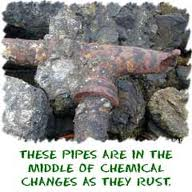 Chemical Change
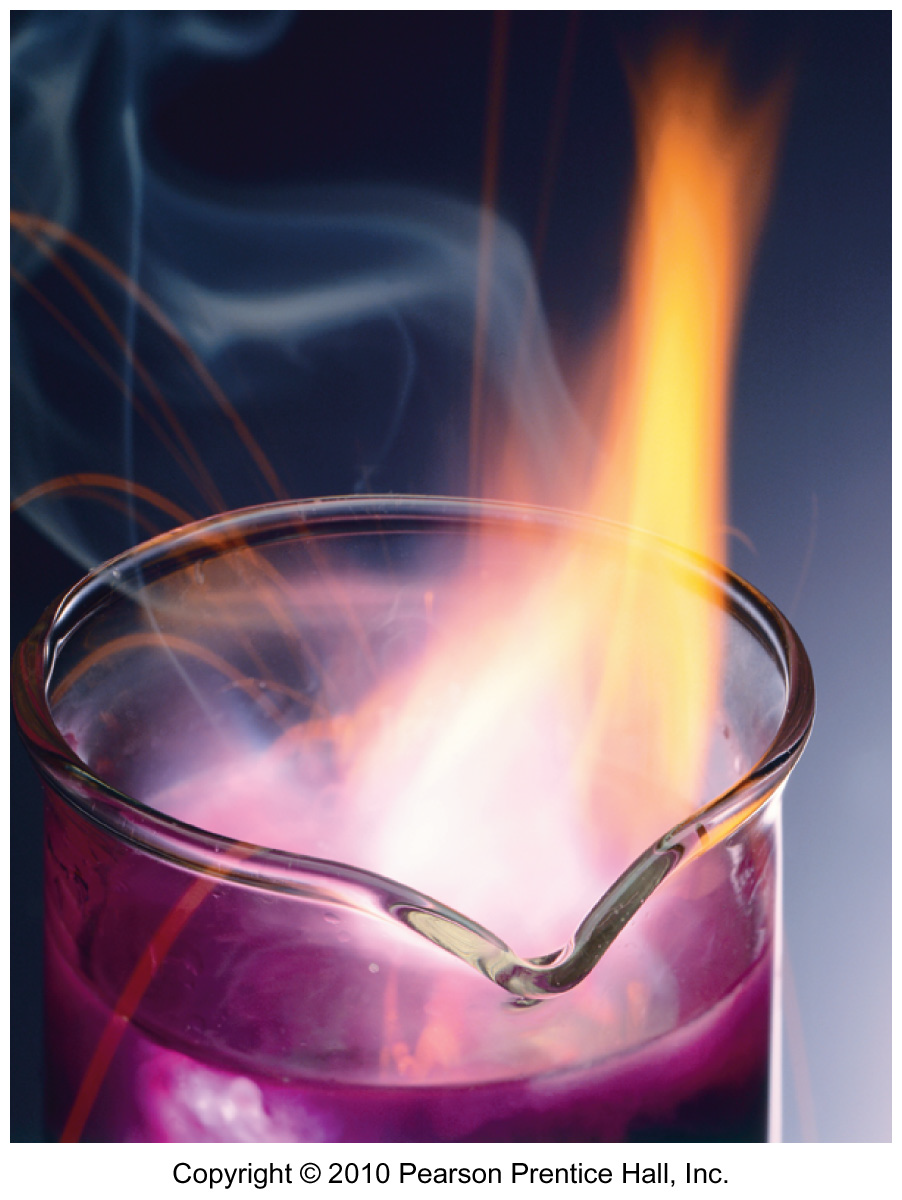 Potassium reacting with 
water is an example 
of a chemical change
Chemical Change
A chemical change  changes the makeup (the composition) of a substance 
Reactivity also changes with the formation of each new substance 
Heat, light, or electrical energy is generally emitted or absorbed in a chemical change
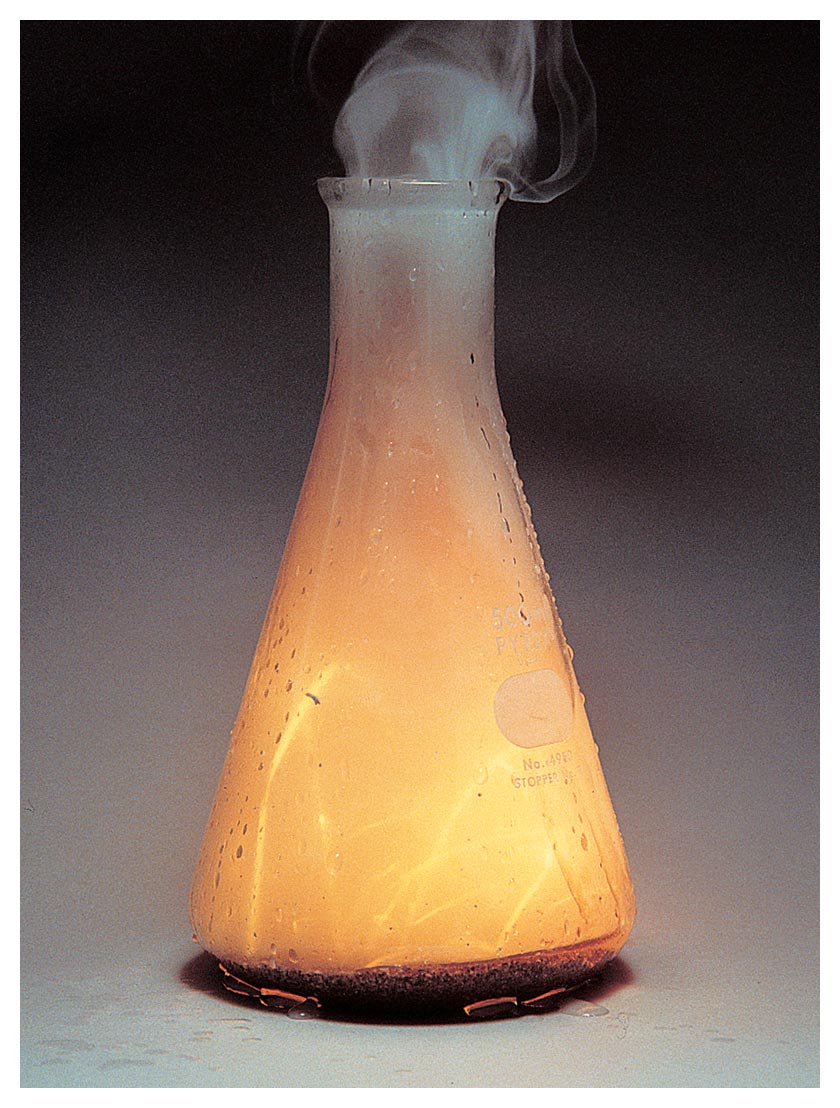 Copyright © 2010 Pearson Education, Inc.
Chapter One
35
Chemical Change
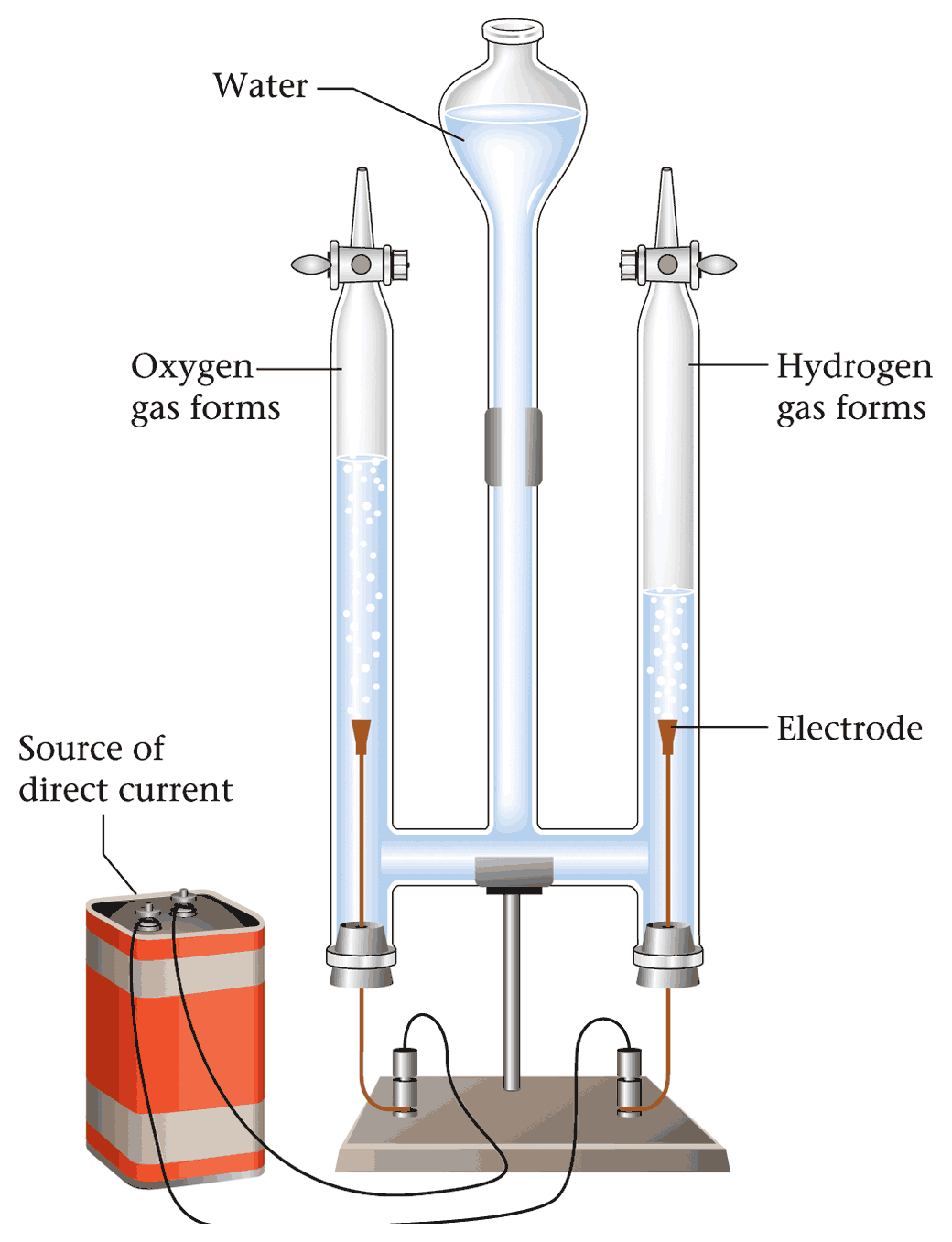 This chemical reaction transforms water into oxygen and hydrogen

Chemically, oxygen and hydrogen have different chemical properties than water
Which of the following is a physical change?
Liquid water is boiled to form steam. 
Gasoline is burned to form carbon dioxide and water.
Water is decomposed to form hydrogen and oxygen.
Hydrochloric acid is neutralized with sodium hydroxide and forms water and sodium chloride.
Which of the following is a chemical change?
Solid potassium chloride is dissolved in water.
Copper metal oxidizes to form copper(II) oxide.
Carbon dioxide sublimes by going from a solid to a gas.
Liquid ammonia evaporates.
Concept Check
Classify each of the following as a physical or chemical change.

Sugar fermenting to form ethyl alcohol 
Iron metal melting
Iron combining with oxygen to form rust
chemical
physical
chemical
Copyright © Cengage Learning. All rights reserved
[Speaker Notes: Sugar fermenting to form ethyl alcohol.
Chemical change: describes how sugar forms a new substance (ethyl alcohol) via a chemical reaction.

Iron metal melting.
Physical change: describes a state change, but the material is still iron.

Iron combining with oxygen to form rust.
Chemical change: describes how iron and oxygen react to make a new substance, rust.]
The Scientific Method
The approach since Galileo
Observe something unexpected—perhaps a problem with a current scientific prediction. Make a clear record! 
This is: Making and recording an observation 
2.	Propose possible explanations for the observation, and perhaps include possible solutions 
This is: Formulating a hypothesis 
3.	Do what is necessary to determine whether the hypothesis is reasonable—whether the solutions work
This is: Performing an experiment
Everyday science
Science is a systematic framework for gaining, organizing and understanding nature. A framework that took 2600 years to design (to Galileo)

Science is a plan of action—culturally shared practices for processing and conceptualizing natural observations (ie, the current paradigm) 
Natural science  as opposed to supernatural ‘science’ 

Revolutionary scientists challenge current paradigms—ask inconvenient questions, experiment and conceptualize in novel ways
Copyright © Cengage Learning. All rights reserved
Steps in the Scientific Method
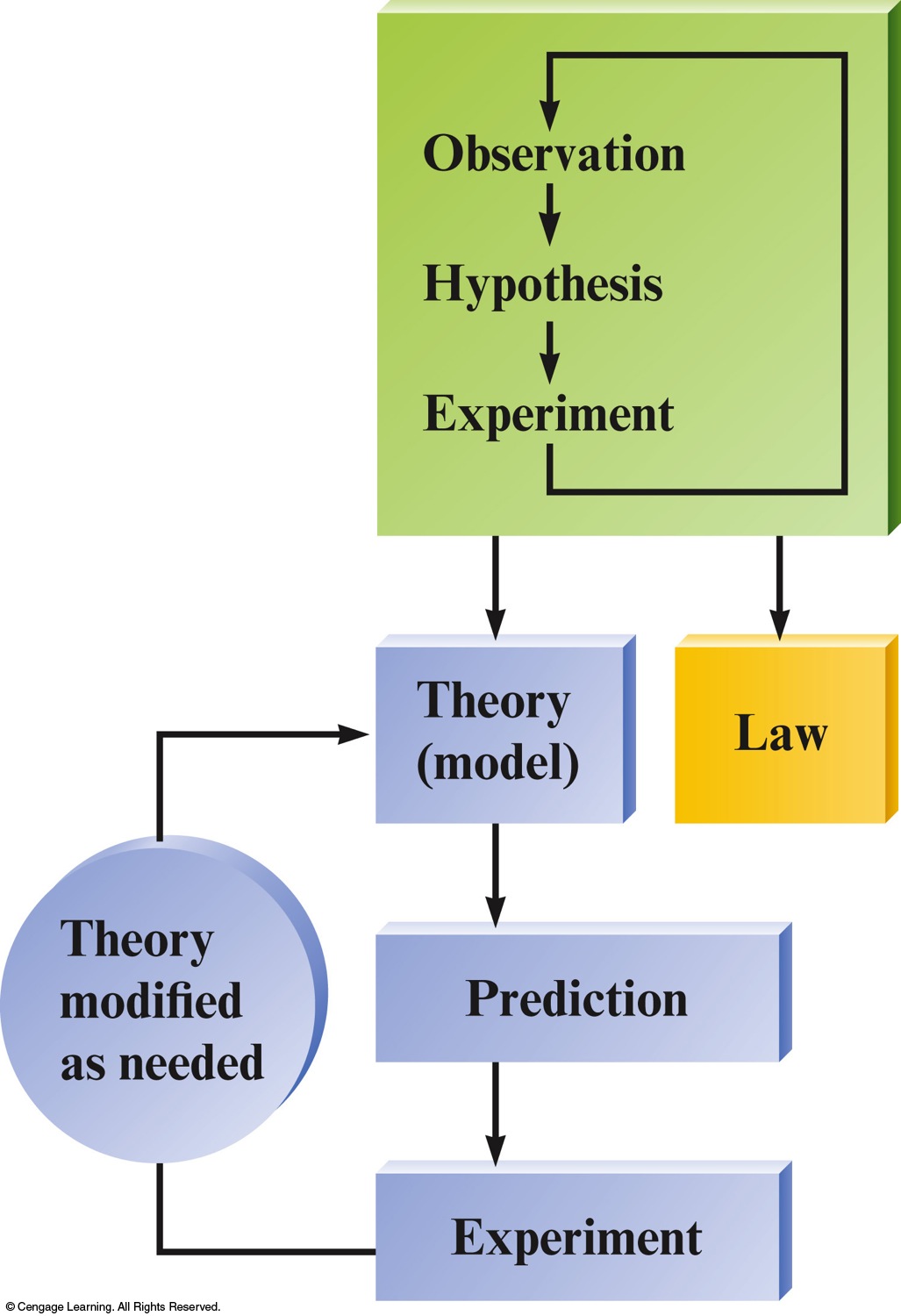 This is how scientists plan out a new research project 
It normally results in ‘ordinary’ science 
But most great discoveries are due to ‘mistakes’ or chance occurrences while pursuing an otherwise ordinary science
Copyright © Cengage Learning. All rights reserved
The ‘big four’ I expect you to know
evidence: 
accumulated observations  accepted as being ‘true’
(natural) law: 
a strict, causal generalization of collectively numerous ‘true’ observations 
hypothesis: 
a possible explanation for a law 
theory (model) 
a ‘proven,’ thus accepted, explanation for a law
Difference Between a Theory and a Law
Laws predict what will happen
But don’t attempt to explain 
Newtonian laws predict necessary events 
Quantum laws predict probable events 

Theories explain why something happens
Furthermore, explanations generally allow you to predict what will happen! 

Therefore, a theory can also be described as an attempt to explain why a law exists
The statement “The total mass of materials is not affected by a chemical change in those materials” is called a(n)
A) observation
B) measurement
C) theory
D) natural law
E) experiment
Copyright © Cengage Learning. All rights reserved
1.2 States of Matter
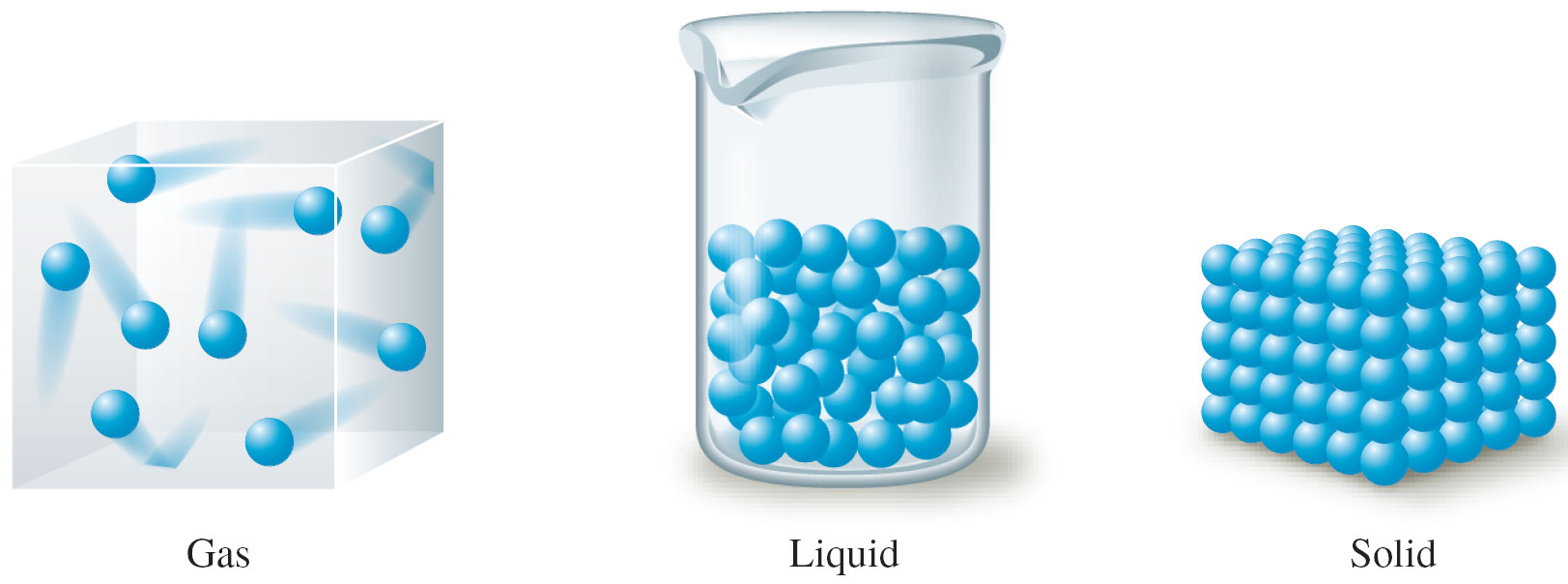 Viva la différence
fluid
fluid &
condensed
condensed
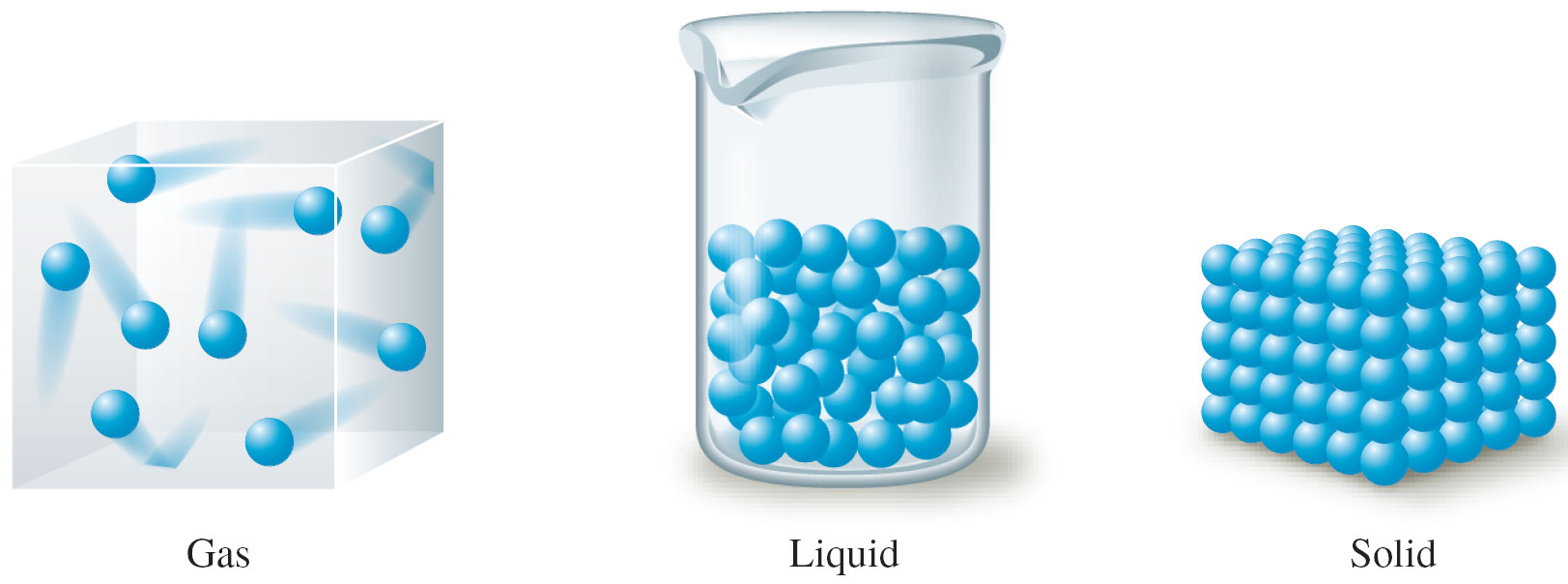 no surface

not rigid
surface

not rigid
surface

rigid
Copyright © 2010 Pearson Education, Inc.
Chapter One
48
fyi
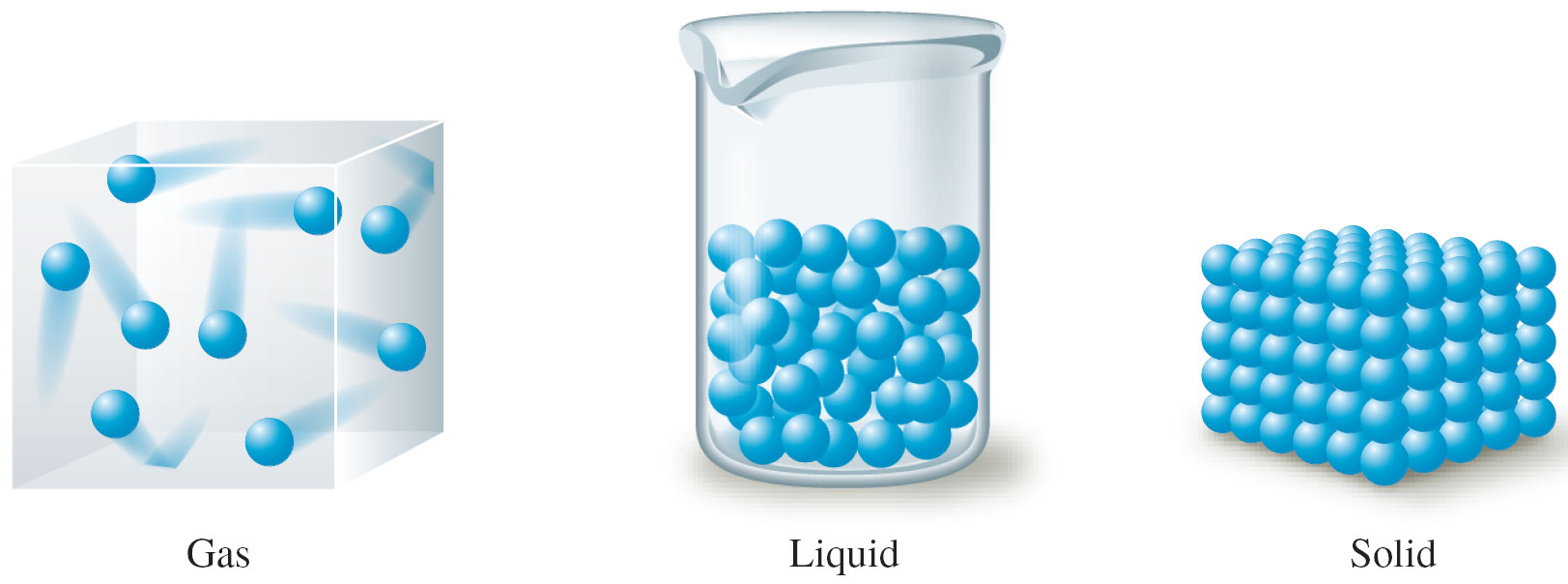 Solid: A substance that has a definite shape and volume 
Solids are dense and rigid—and have a surface

Liquid: A substance that has a definite volume but changes shape to fill the container 
Liquids are dense and fluid—and have a surface
Copyright © 2010 Pearson Education, Inc.
Chapter One
49
fyi
Gas: A substance that has neither a definite volume nor a definite shape 
Gases are low-density fluids 
Gases have no surface
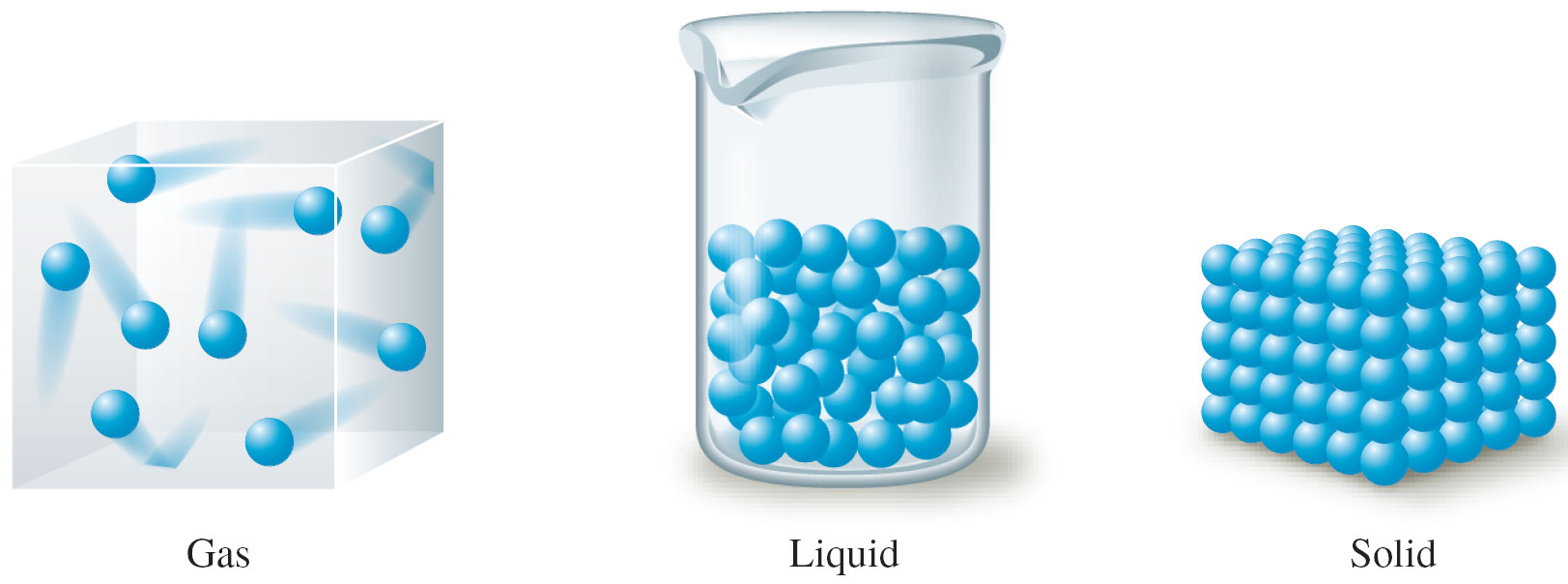 Copyright © 2010 Pearson Education, Inc.
Chapter One
50
Substances can exist in each of these three states depending on the pressure and the temperature. 
The conversion of a substance from one state into another is known as a change of state
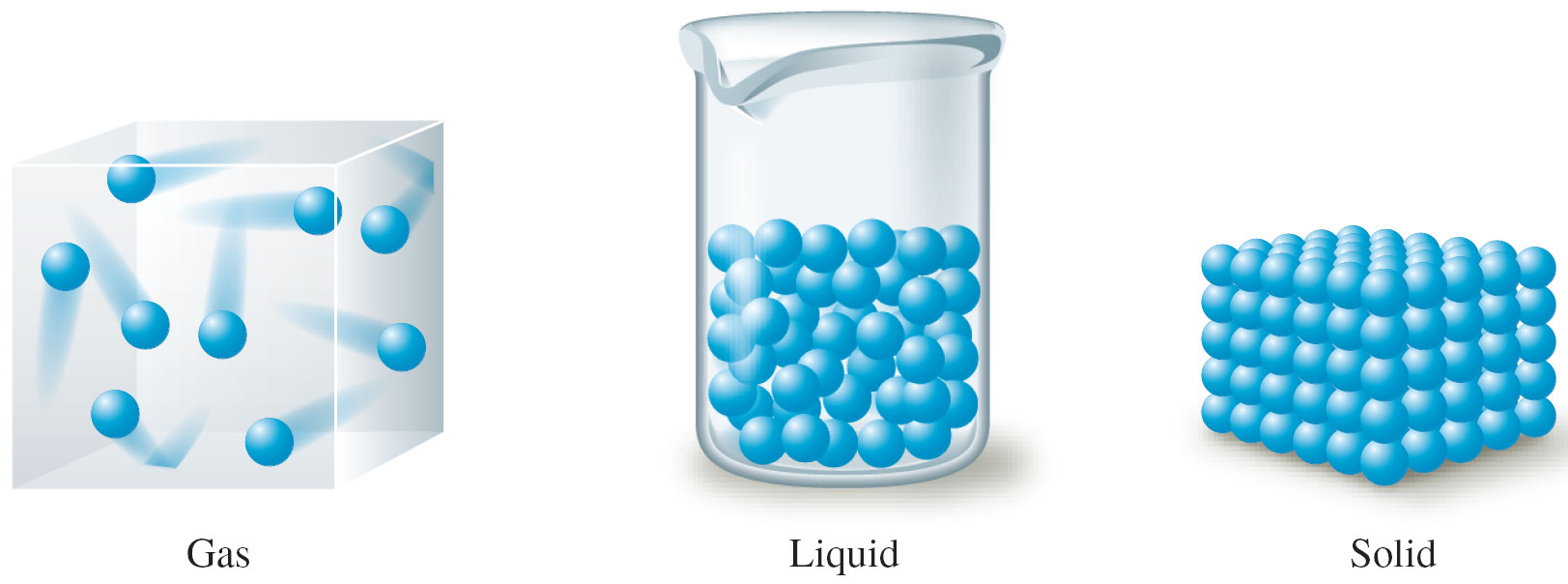 Copyright © 2010 Pearson Education, Inc.
Chapter One
51
pop quiz
Is a change of state a physical or chemical change?
Butane has a melting point of –138.4 °C and a boiling point of –0.5 °C. What is the state of butane at room temperature, which is 25 °C?
gas
liquid
solid
Can’t tell from the given information.
1.3 Classification of Matter
Left vs right vs inside out
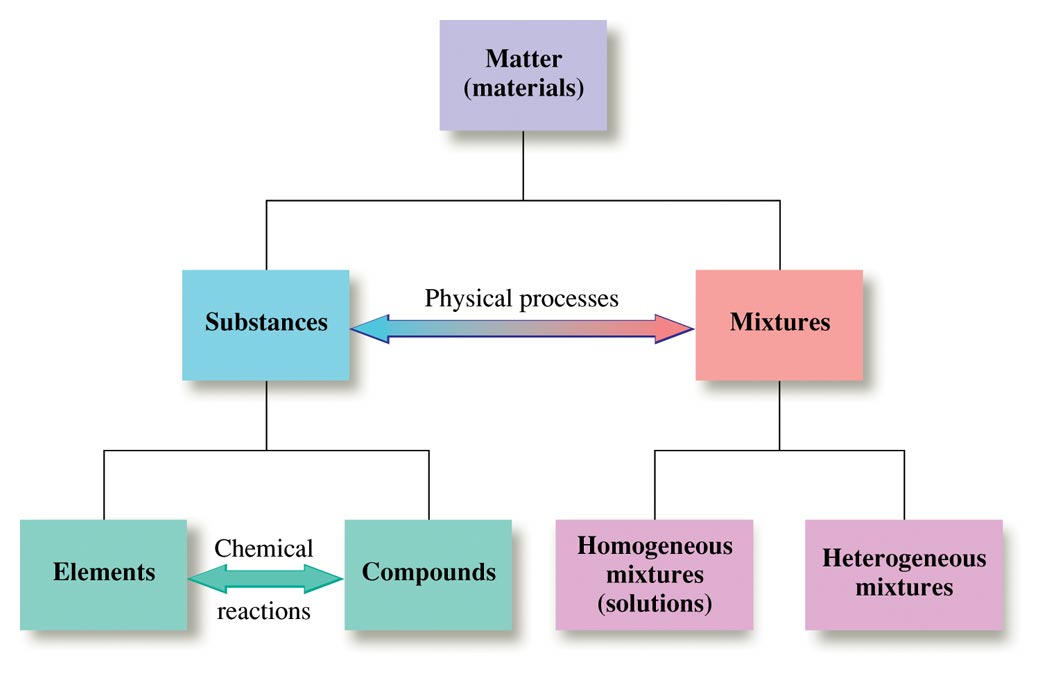 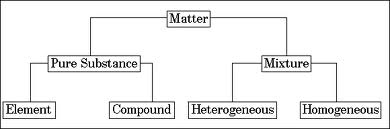 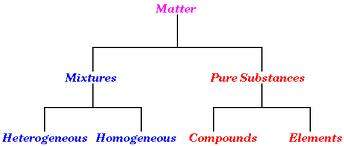 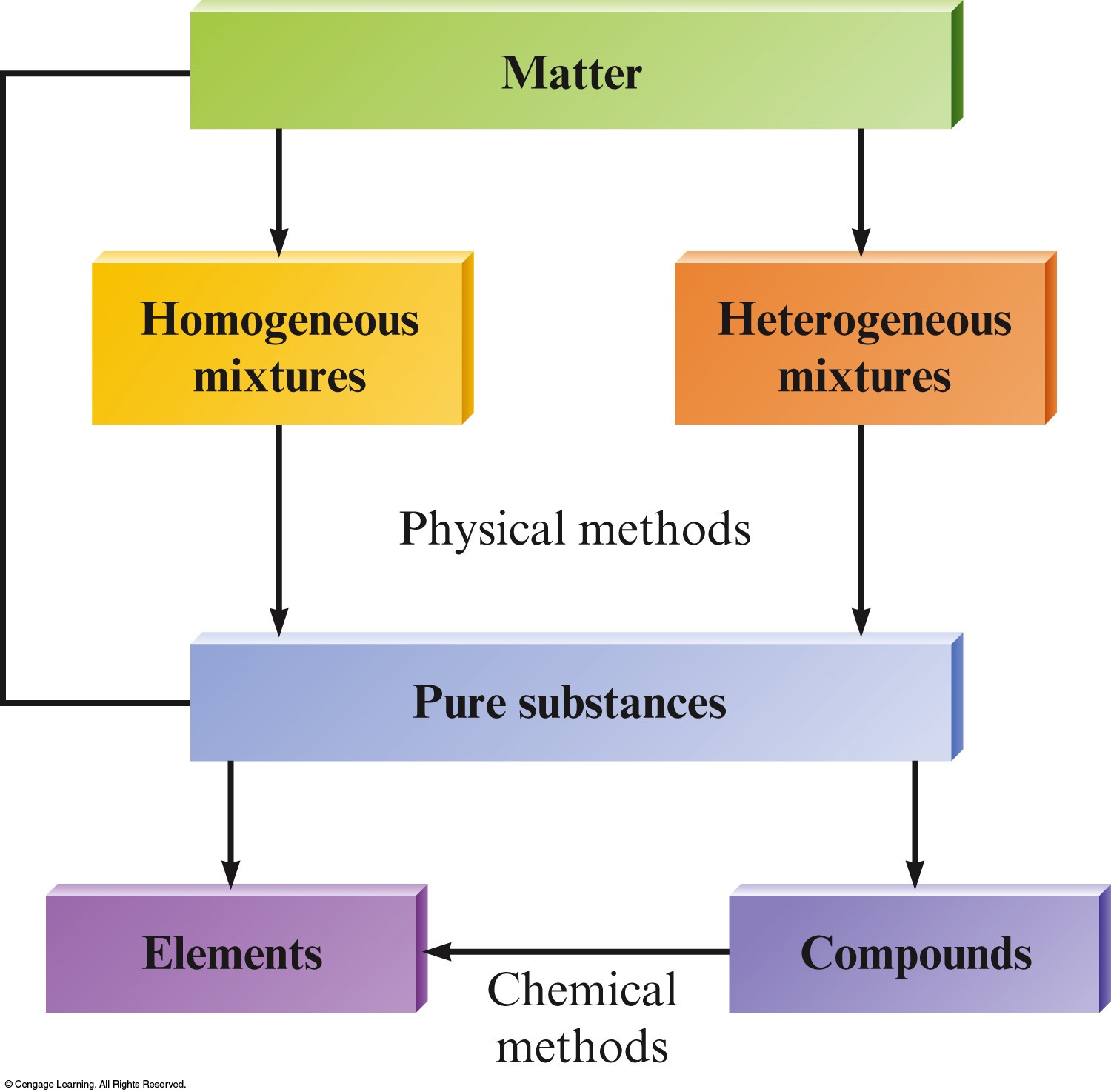 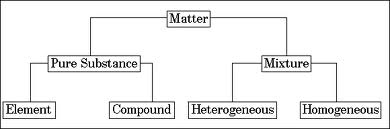 Pure Substances
Always have the same composition (pure)
Either elements or compounds 
Examples:
Pure water (H2O), carbon dioxide (CO2), hydrogen (H2), gold (Au)
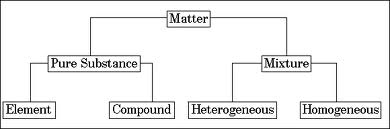 Copyright © Cengage Learning. All rights reserved
Mixtures
Have variable composition
Examples
Wood, wine, coffee
All mixtures can be separated back into pure substances: elements and/or compounds
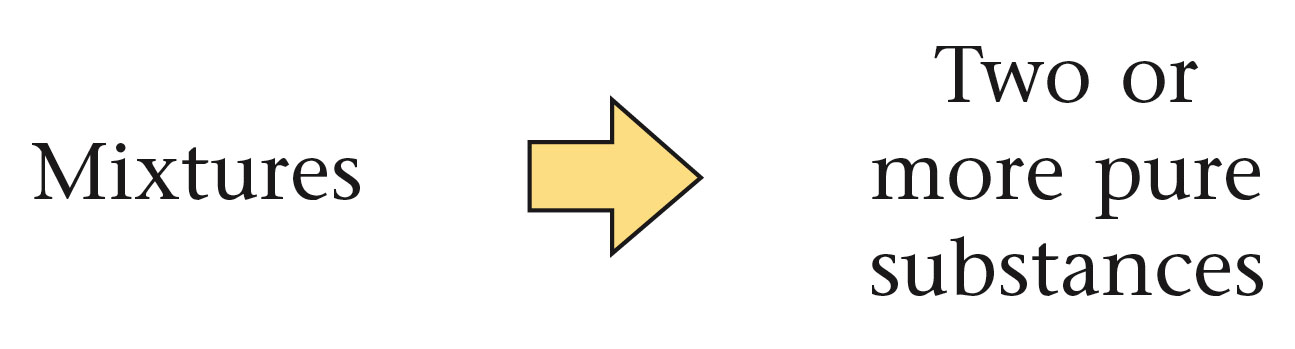 Copyright © Cengage Learning. All rights reserved
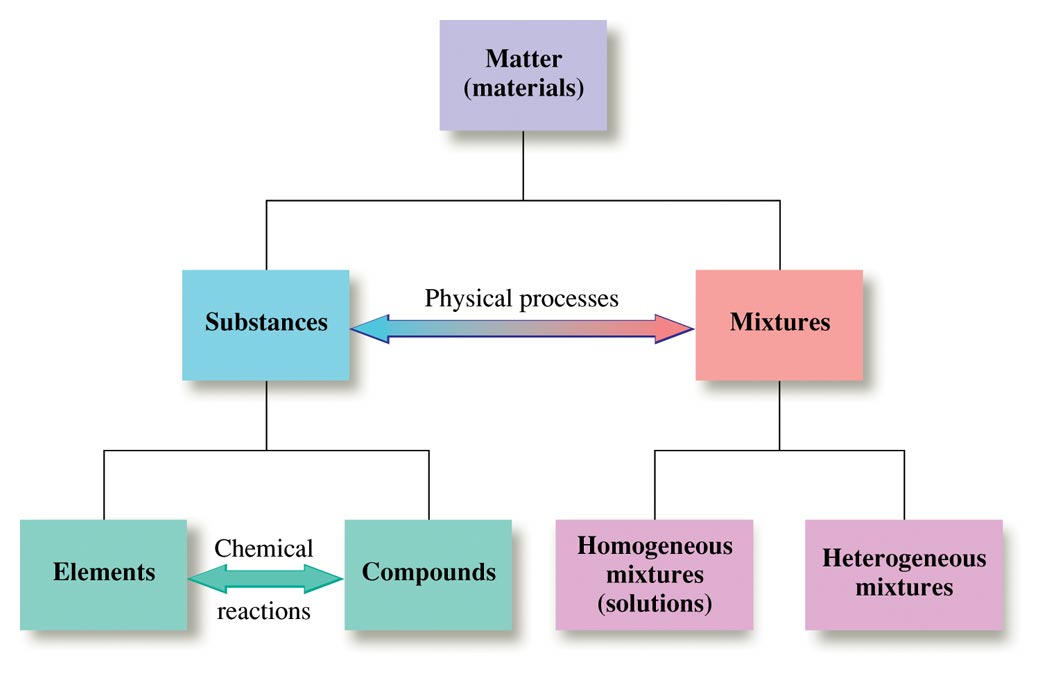 Pure
Presentation of Lecture Outlines, 1b–59
Homogeneous Mixture
Same composition throughout 
Consists of visibly indistinguishable parts 
A solution does not vary in composition from one region to another
Copyright © Cengage Learning. All rights reserved
Homogeneous Mixture – Examples
Air around you
Brass
Table salt stirred into water
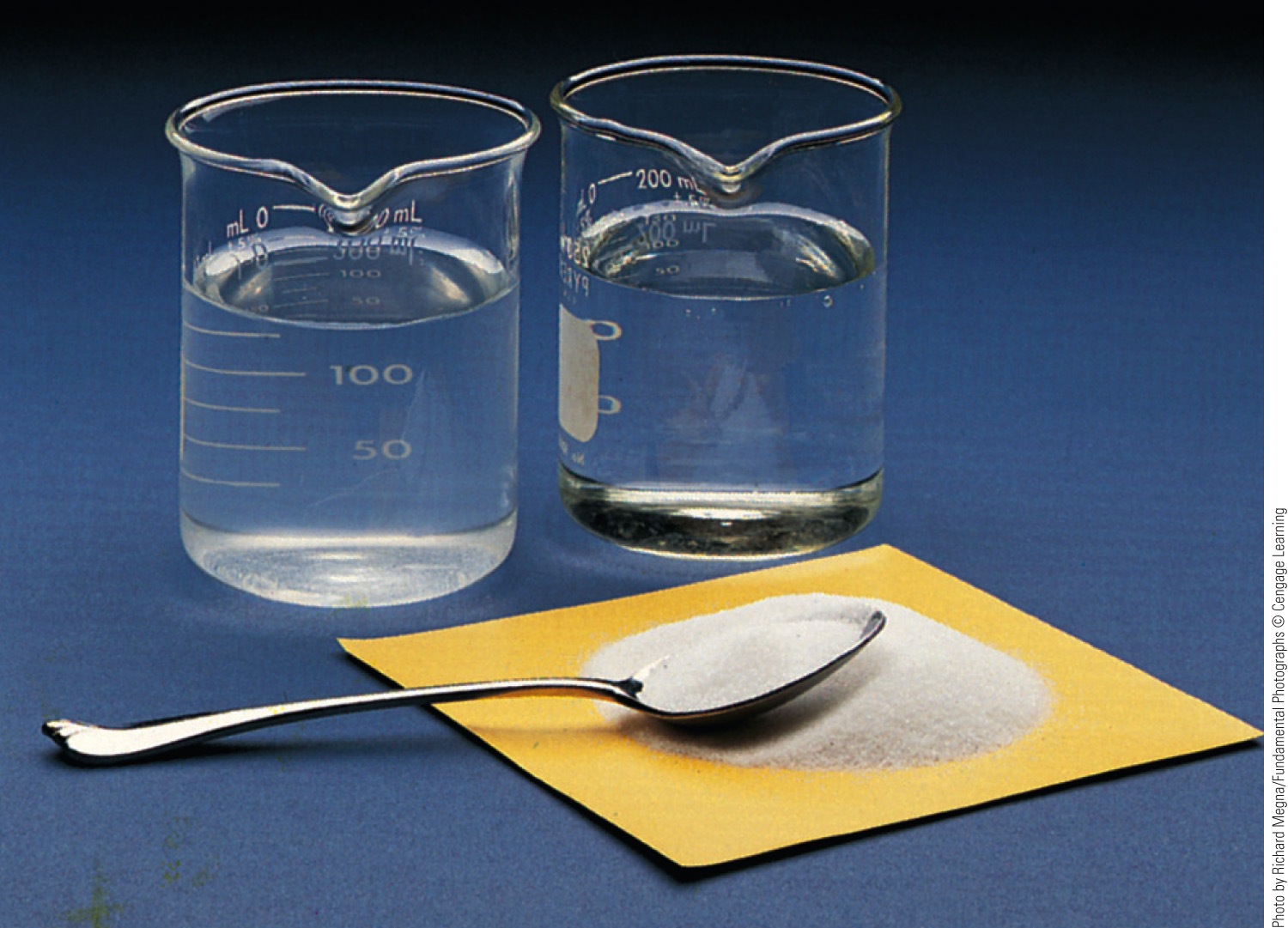 Copyright © Cengage Learning. All rights reserved
Heterogeneous Mixture
Consists of visibly distinguishable parts 
Contains regions that have different properties from those of other regions
Copyright © Cengage Learning. All rights reserved
Heterogeneous Mixture – Examples
Oil and vinegar dressing
Sand stirred into water
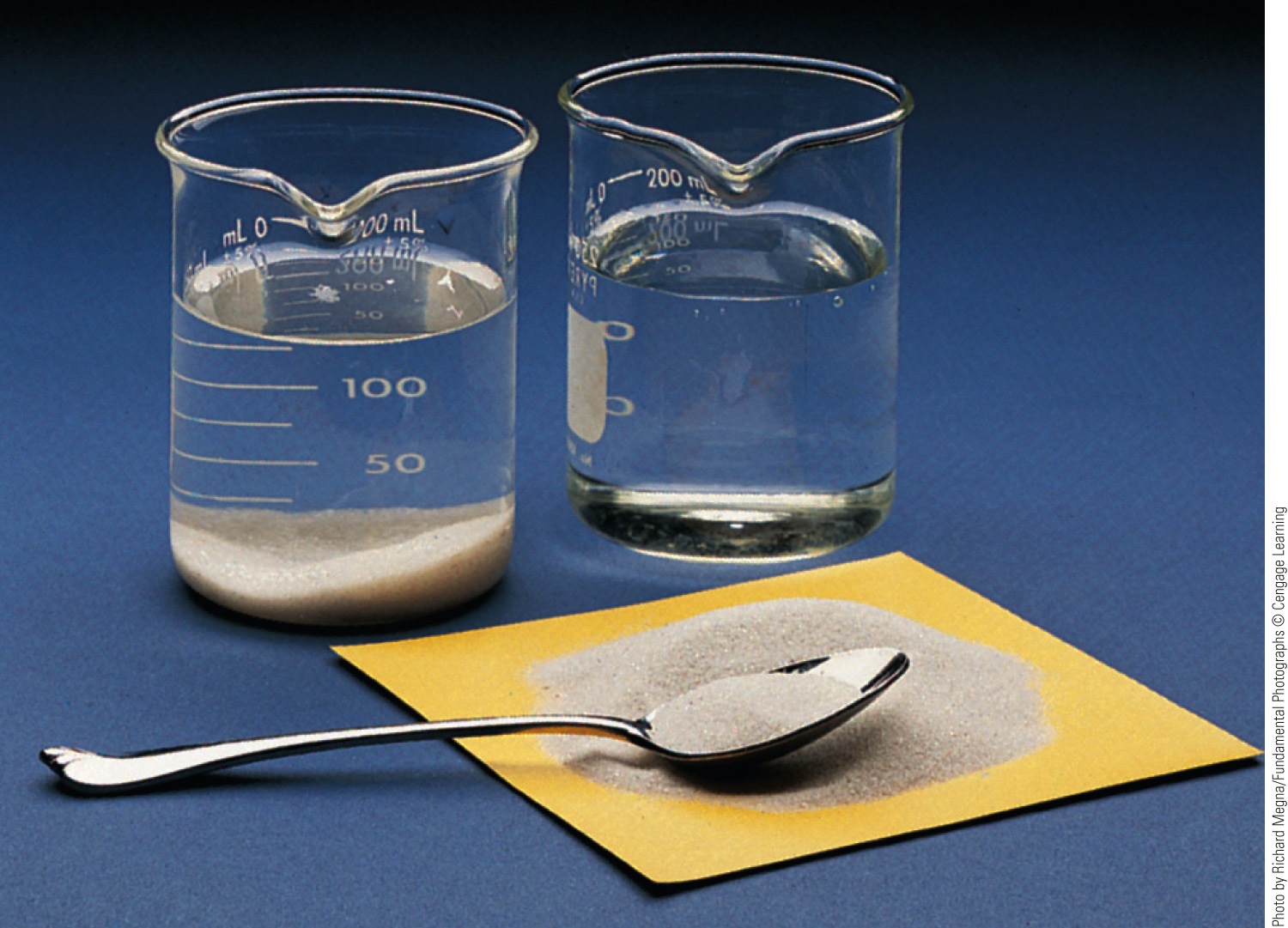 Copyright © Cengage Learning. All rights reserved
Concept Check
Which of the following is a homogeneous mixture?

Pure water
Gasoline
Jar of jelly beans
Soil
Copper metal
Copyright © Cengage Learning. All rights reserved
[Speaker Notes: gasoline]
Common separation techniques
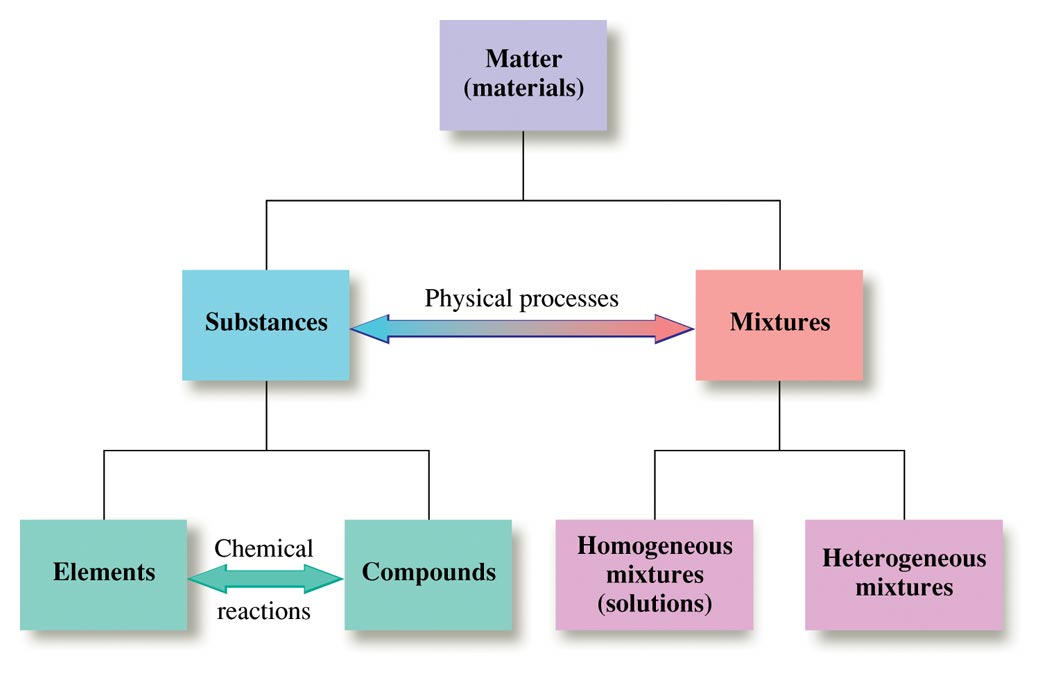 Pure
Evaporation
A simple purification process that depends on differences in physical properties between substances
At 100oC, salt does not boil off
At 100oC, water does boil off
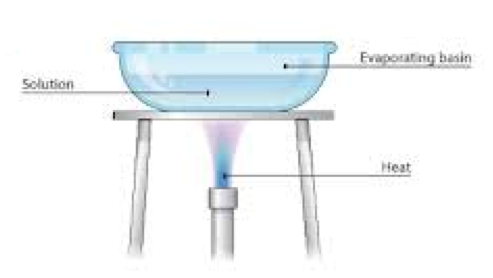 No chemical change occurs when salt water is evaporated or distilled
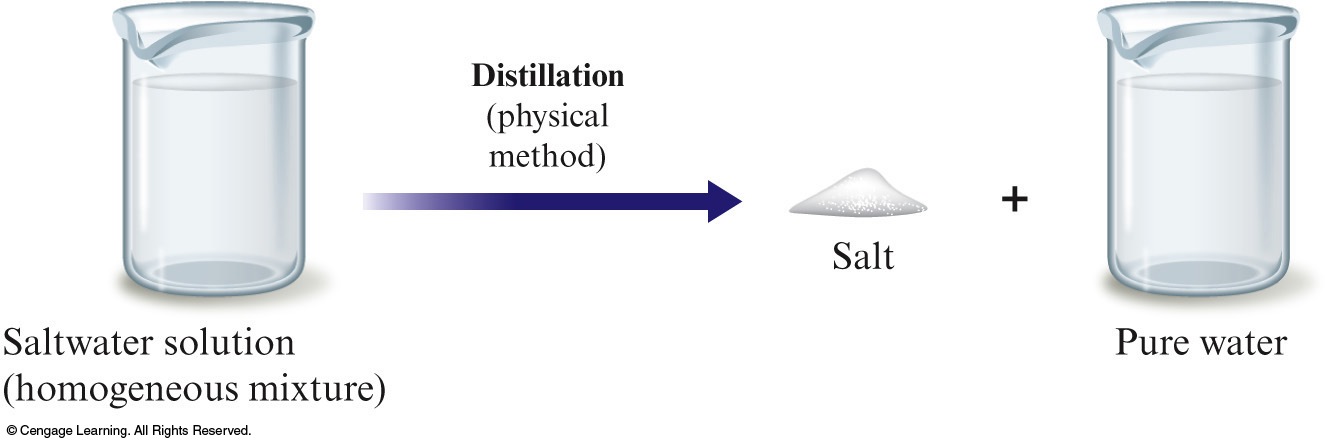 Distillation allows 
volatiles to be collected
Copyright © Cengage Learning. All rights reserved
If you need to COLLECT the water, you will need to perform a distillation
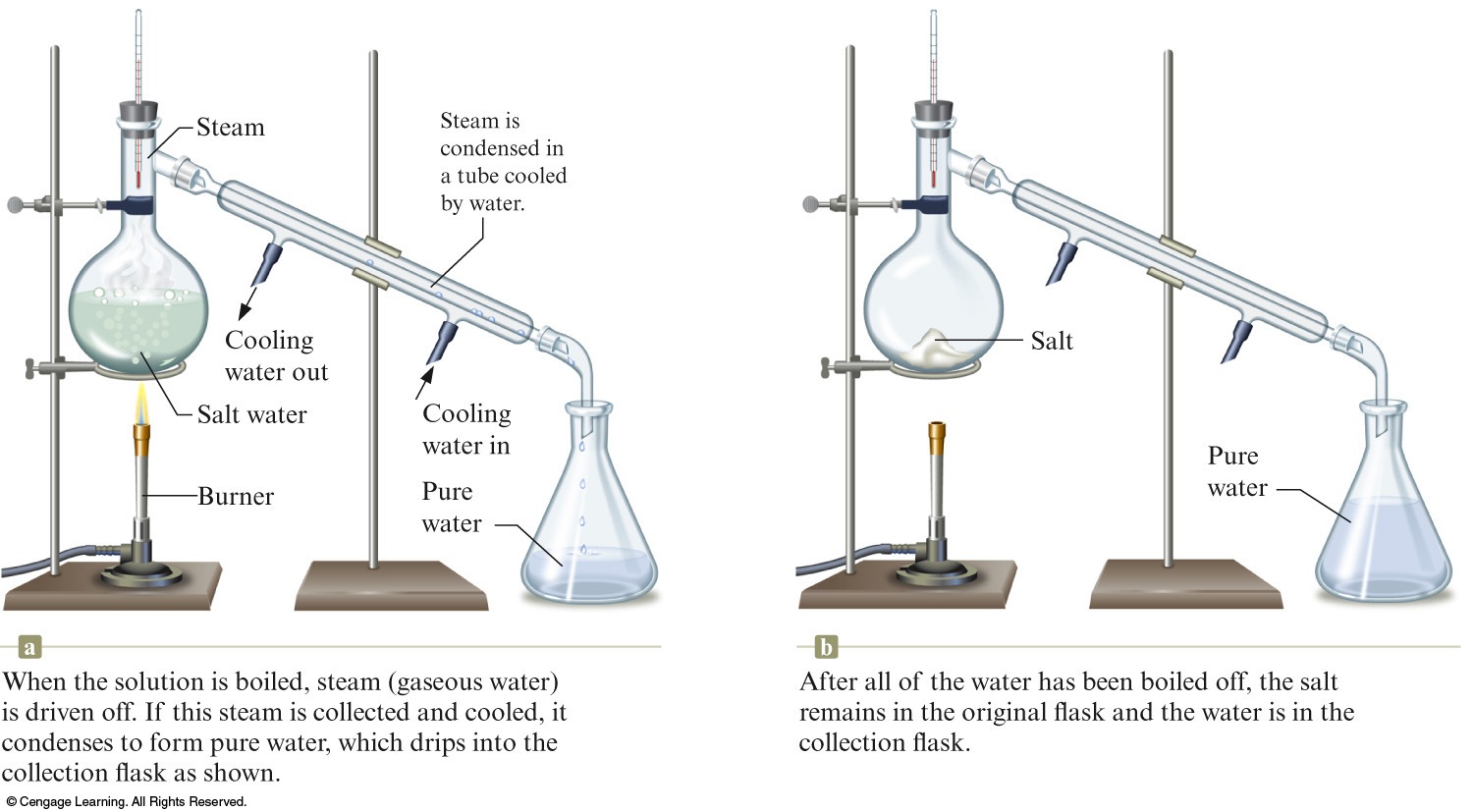 Filtration
A procedure used when a mixture consists of a simple combination of liquid and solid like sand in water
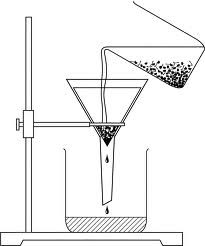 Pop Quiz
Will filtration separate the components of a homogenous mixture?
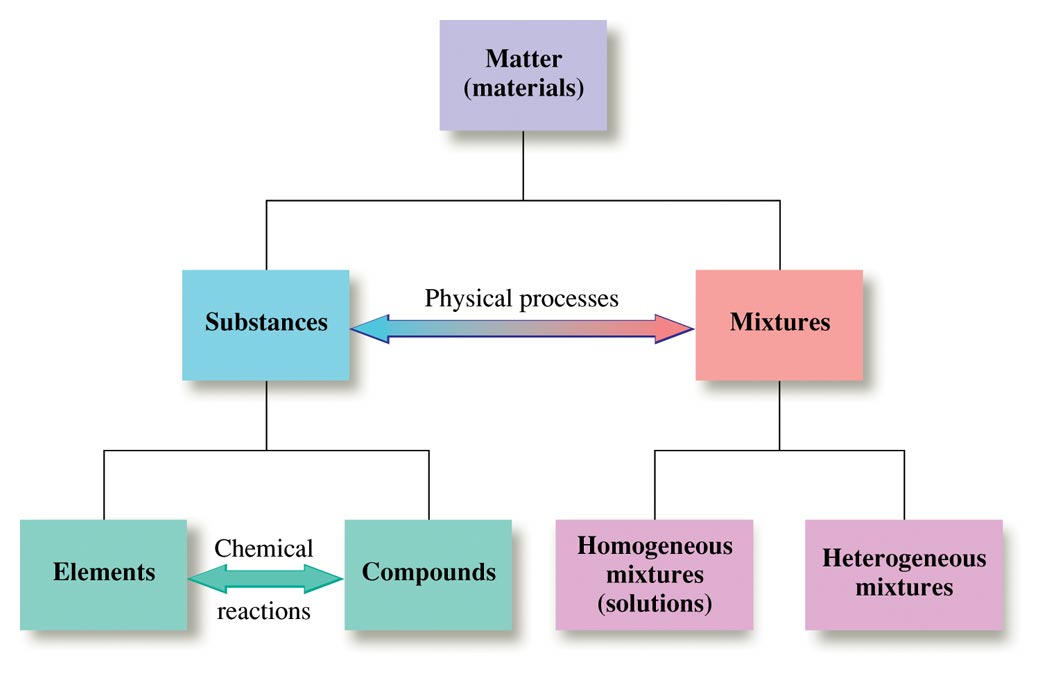 Pure
Presentation of Lecture Outlines, 1b–71
A sample that cannot be separated into two or more substances by physical means is
A)	a compound.	
B)	an element.	
C)	either a compound or an element.
D)	a homogeneous mixture.
E)	a heterogeneous mixture.
Which of the following is a chemical property of copper?
A) It melts at 1083°C.
B) Its density is 8.96 g/cm3.
C) It conducts electricity.
D) Its specific heat is 0.385 J/g • °C.
E) It displaces silver ion from an aqueous solution.
Copyright © Cengage Learning. All rights reserved
What kind of a change is this?
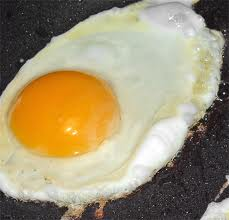 Chemical
Which of the following is NOT a molecule? Co, CO, O, O2
Only O is not a molecule.
Only Co and O are not molecules.
Only Co, CO, and O are not molecules.
Only Co, O, and O2 are not molecules.
Which of the following is NOT a compound? Co, CO, O, O2
Only O is not a compound.
Only Co and O are not compounds.
Only Co, CO, and O are not compounds.
Only Co, O, and O2 are not compounds.
1.4 Chemical Elements and Symbols
118 elements have been discovered.  
	91 occur naturally
	27 are produced artificially
	Some familiar elements are iron, tin, carbon, oxygen, hydrogen, sulfur, etc.
	Some unfamiliar elements are niobium, 	rhodium, thulium, californium etc.
Copyright © 2010 Pearson Education, Inc.
Chapter One
77
Not all elements occur with equal abundance.
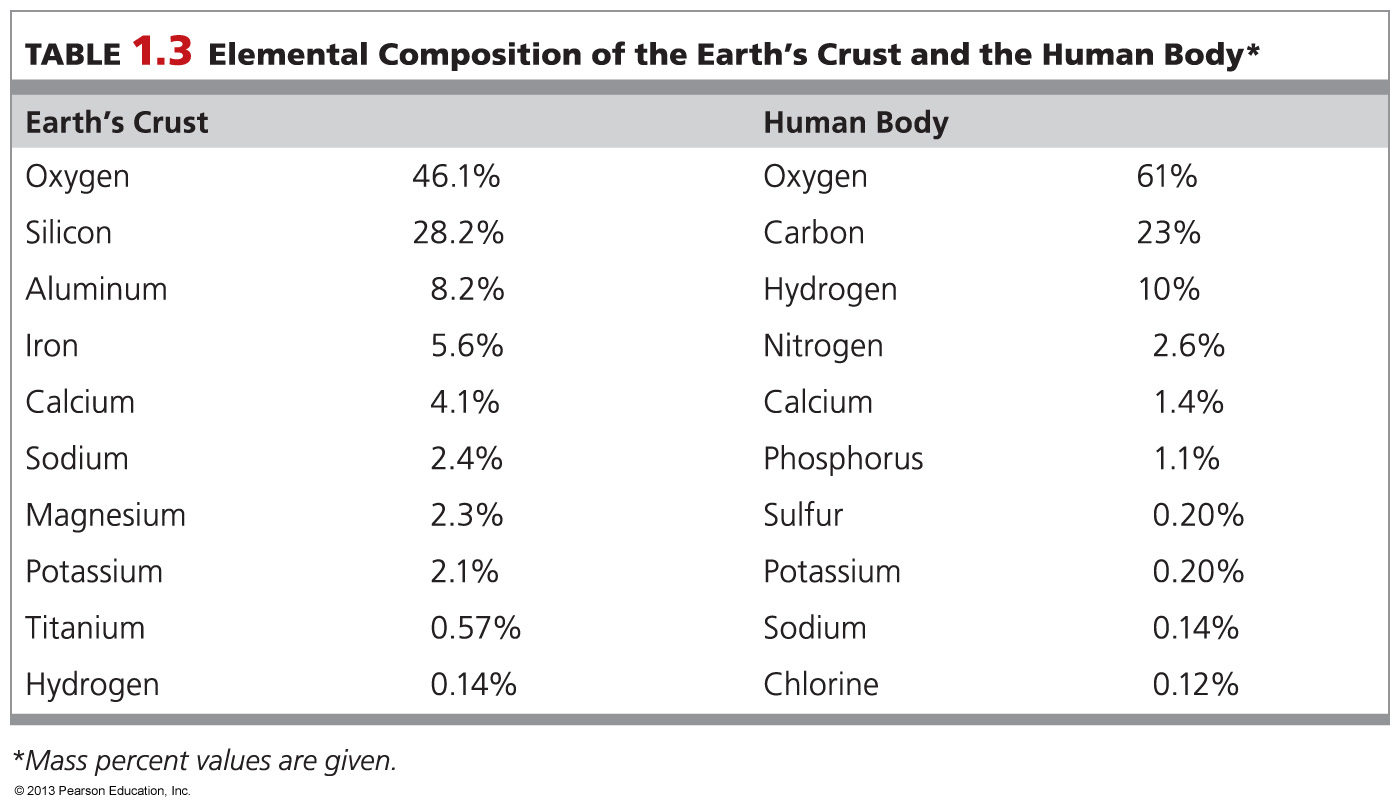 Each element has its own unique symbol  
One or two letter symbols are used to represent elements 
The first letter is always capitalized and the second letter is always a lower case  
Examples: C, Cr, P, Pb 

 Most symbols are derived from modern names and are easy to remember 
 	Examples: 
‘H’ for hydrogen 
‘O’ for oxygen 
‘N’ for nitrogen
Copyright © 2010 Pearson Education, Inc.
Chapter One
79
A few symbols for elements are derived from their Latin names and are more difficult to learn. 
‘Na’ for sodium comes from its Latin name Natrium  ‘Pb’ for lead comes from its Latin name Plumbum 

All naturally occurring elements are not equally abundant 
Oxygen and silicon together constitute 75% of the earth’s crust 
Iron and oxygen constitute 65% of the entire planet
Copyright © 2010 Pearson Education, Inc.
Chapter One
80
Time for flashcards!
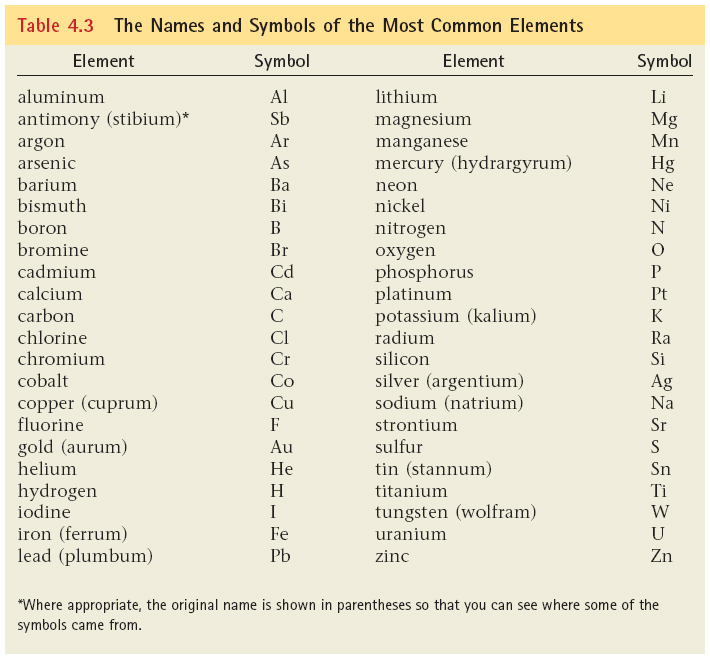 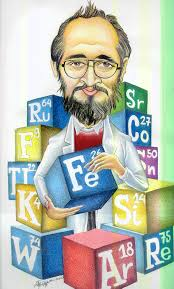 You are responsible for memorizing:
The names and symbols of the first 30 elements of the periodic table (next slide)
Plus Br, I, Ag, Au, Hg, Pb, Ba, Cd, Sn 
Know all diatomic molecules
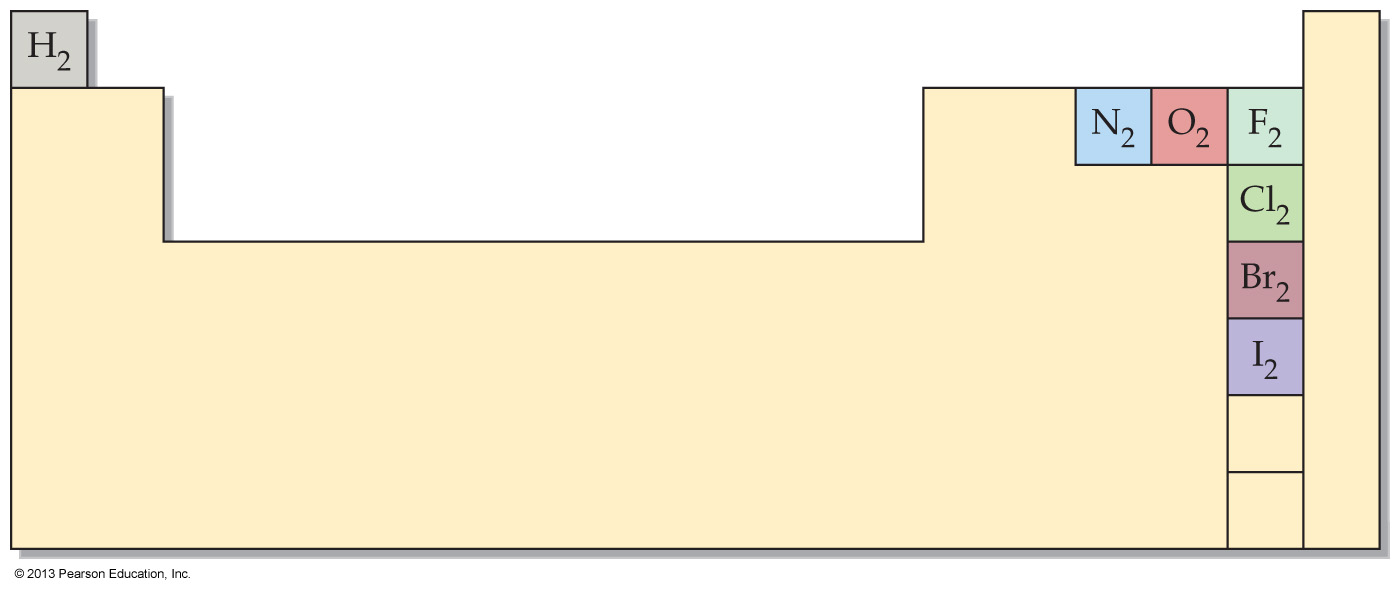 The Diatomics are 
not compounds!
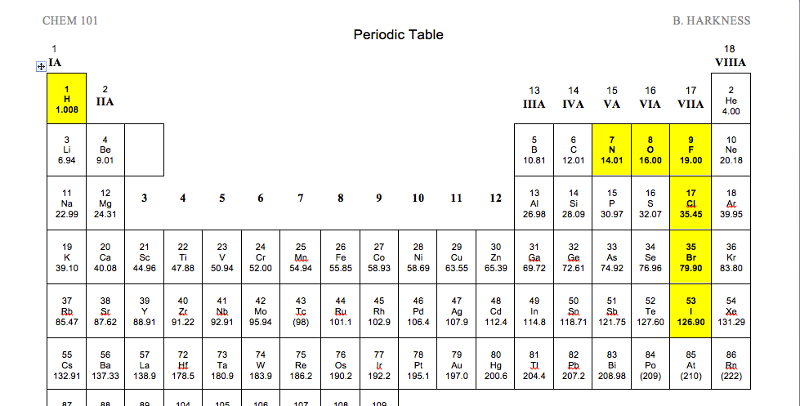 The names and symbols of the first 30 elements of the periodic table
Plus Br, I, Ag, Au, Cu, Hg, Pb, Ba, Cd, Sn 
Diatomic Molecules
What is the symbol for the element potassium?
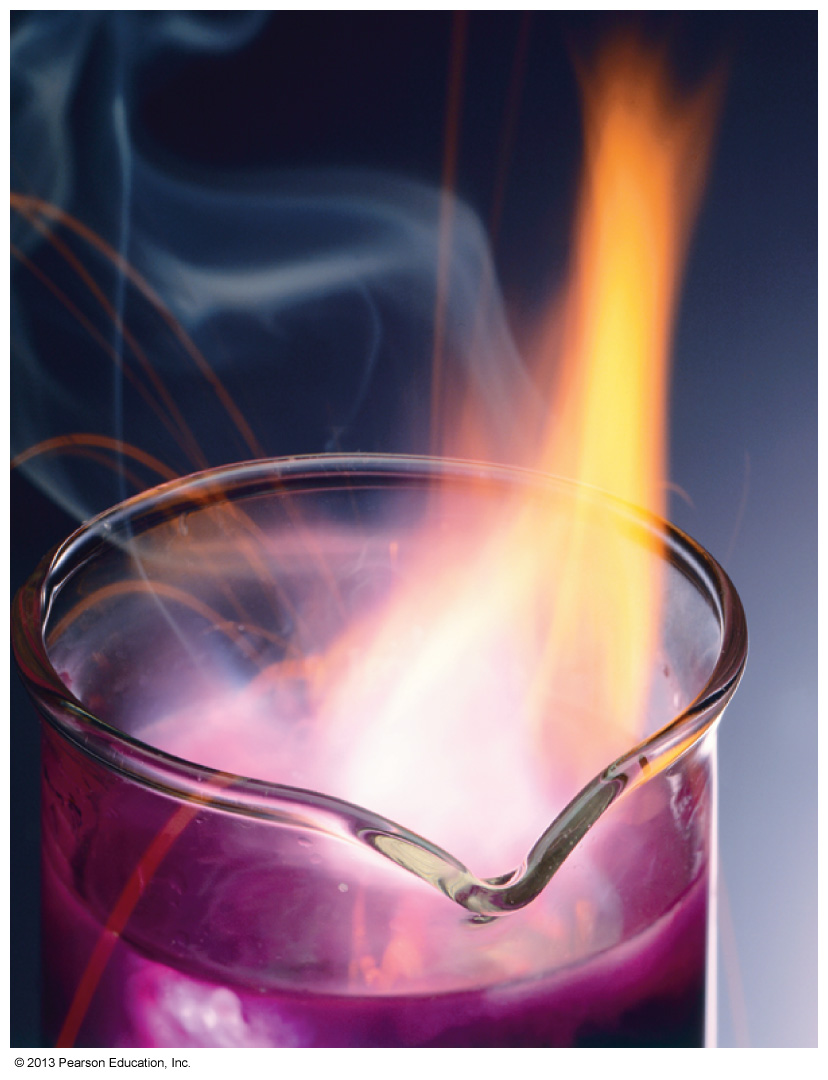 P
Po
K
Pm
What is the symbol for the element gold?
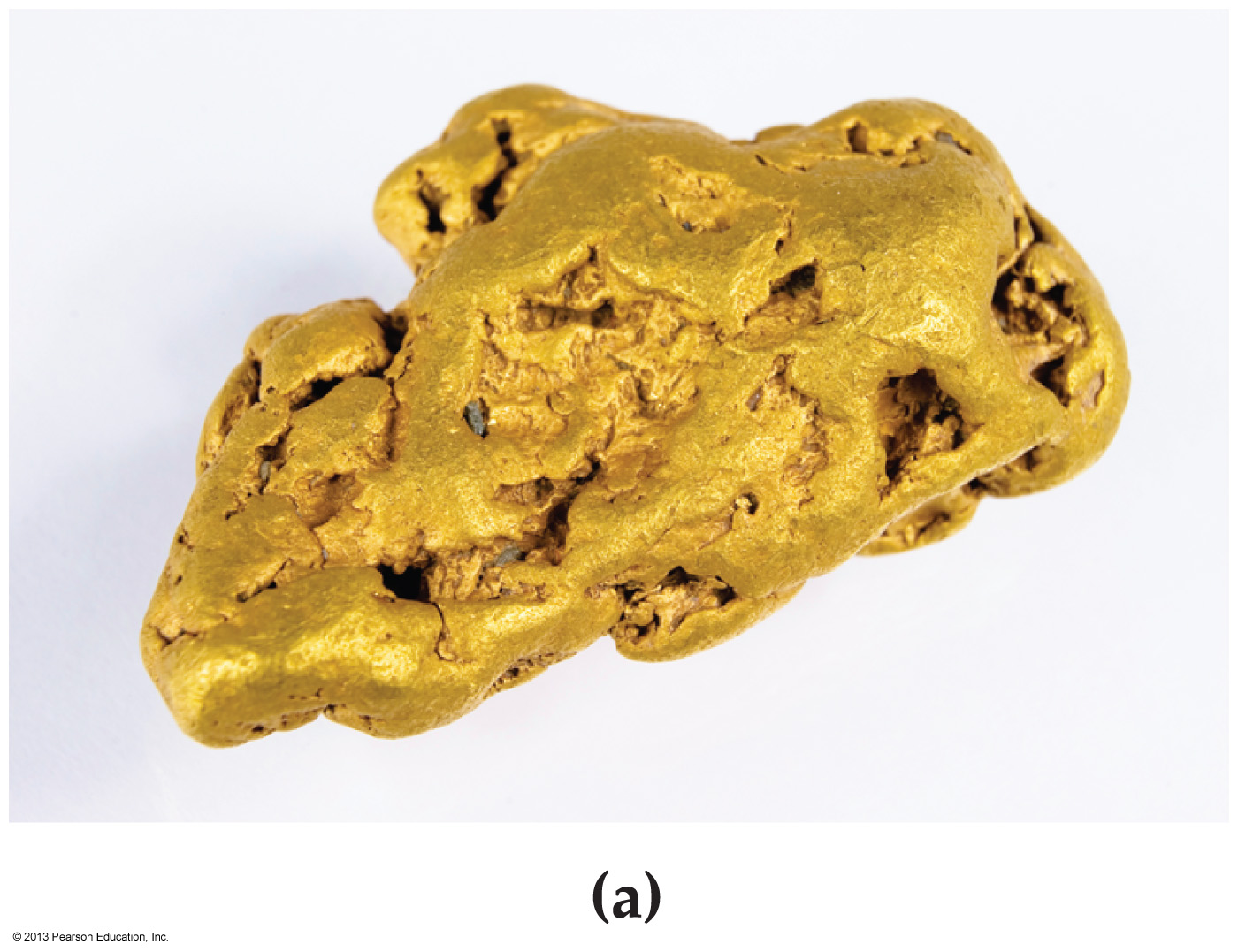 Ag
Au
Gd
Go
Chemical Formulas Describe Compounds
Compound – a distinct substance that is composed of the atoms of two or more elements 
it always contains exactly the same relative masses of those elements 
So H2 and O2 are not compounds

Chemical Formulas – expresses the types of atoms and the number of each type in each unit (molecule) of a given compound
Copyright © Cengage Learning. All rights reserved
86
Chemical Formula: Is a notation for a chemical compound using symbols and subscripts to show how many atoms of each element are present 

 When no subscript is given for an element, a subscript of ‘1’ is understood
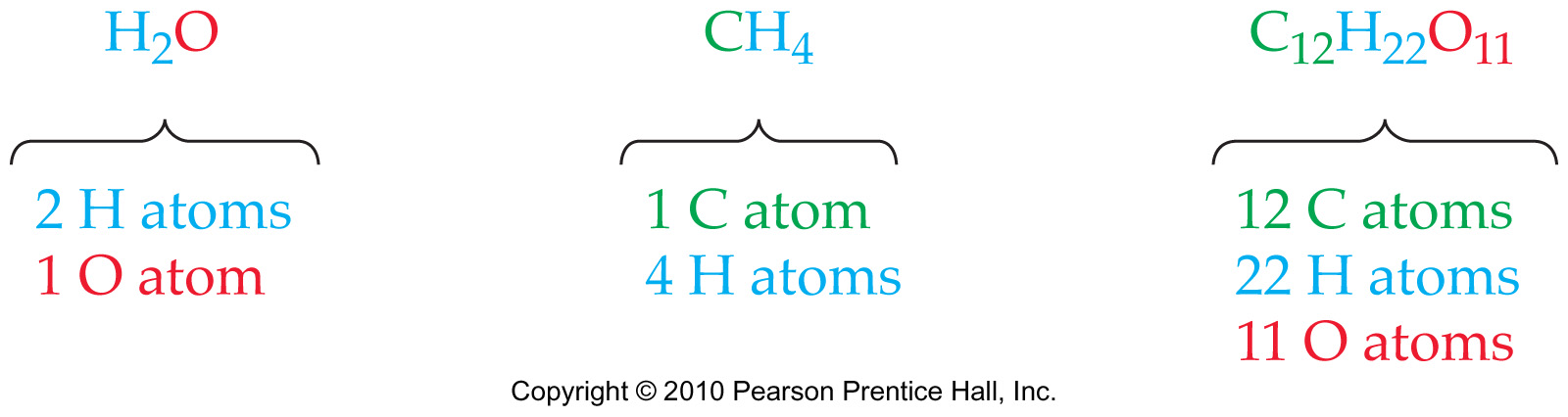 Copyright © 2010 Pearson Education, Inc.
Chapter One
87
How many atoms of hydrogen are in one molecule of isopropyl alcohol, (CH3)2CHOH?
one
two
three
eight
1.5 Elements and the Periodic Table
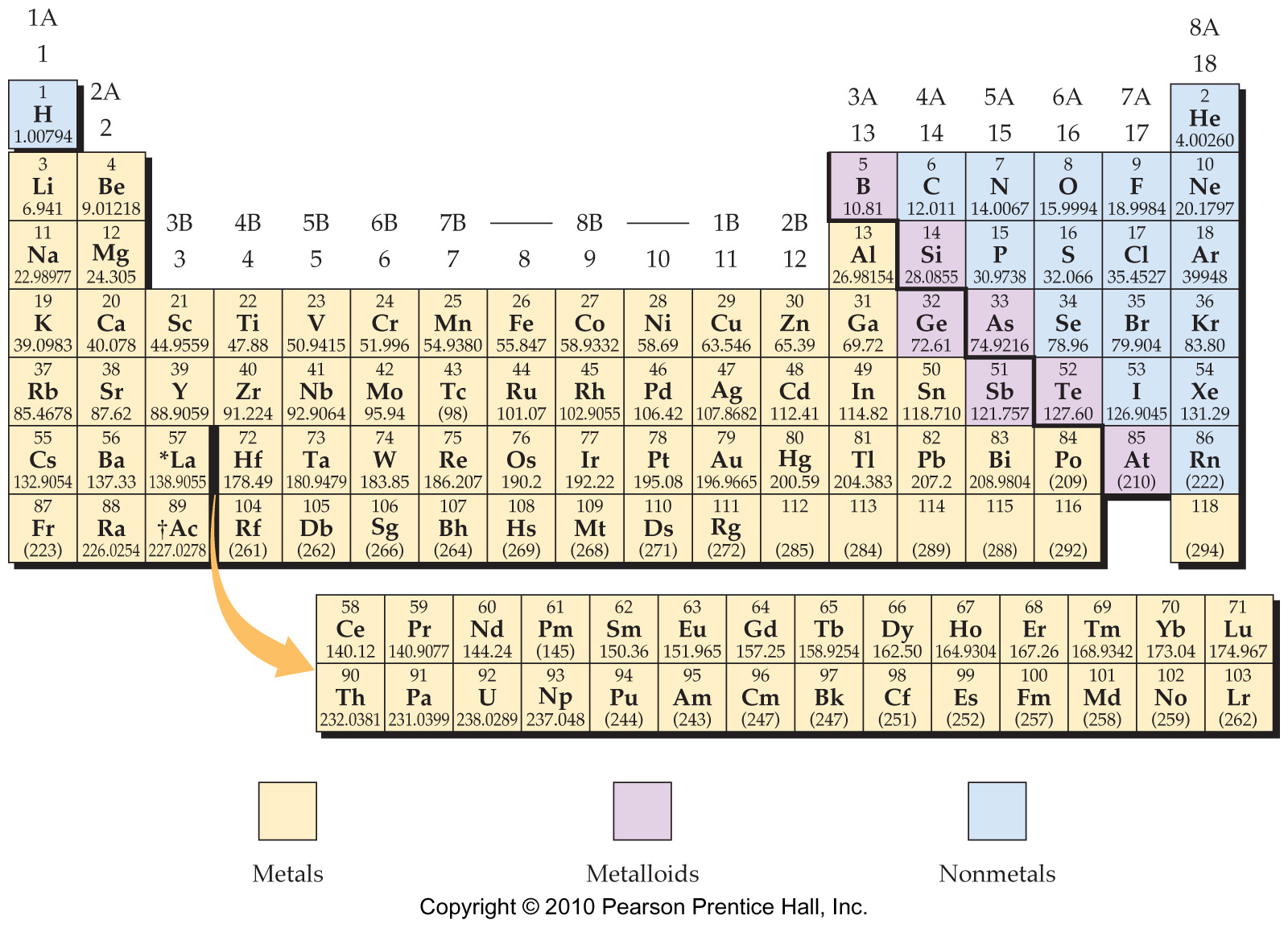 Elements are roughly divided into 3 groups:

 		Metals: Found on the left side of the table 
 		Nonmetals: Found on the right side of the table
 		Metalloids: Found along a diagonal trail between metals and nonmetals
Hydrogen
is unique
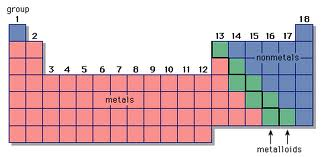 Copyright © 2010 Pearson Education, Inc.
Chapter One
90
A metal (red), a nonmetal (blue), and a metalloid (green) appear in distinct places on the periodic table
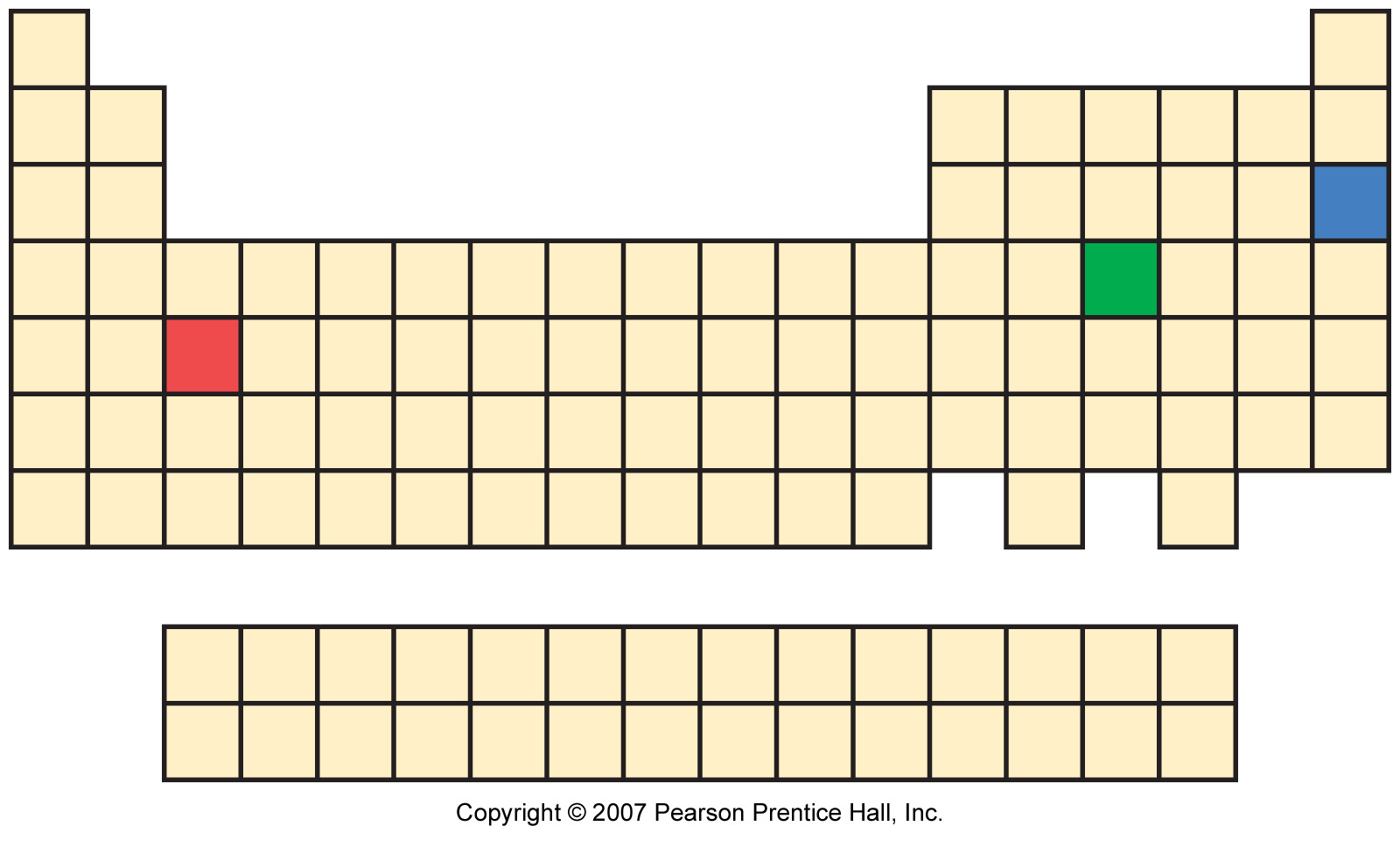 Copyright © 2010 Pearson Education, Inc.
Chapter One
91
Metals
94 of the118 elements are metals   
 They appear on the left side of the Periodic Table
 Some common properties of metals are:  
Solid at room temperature 
Except mercury which is a liquid 
Good conductor of heat and electricity
Lustrous (shiny) on fresh surfaces
Malleable (bendable) and ductile
 Know these!
Copyright © 2010 Pearson Education, Inc.
Chapter One
92
fyi: Metals
(a) Gold is very unreactive and is used primarily in jewelry and in electronic components 
 (b) Zinc, an essential nutrient, is used in the manufacture of brass, roofing materials, and batteries 
(c) Copper is widely used in electrical wiring, in water pipes, and in coins
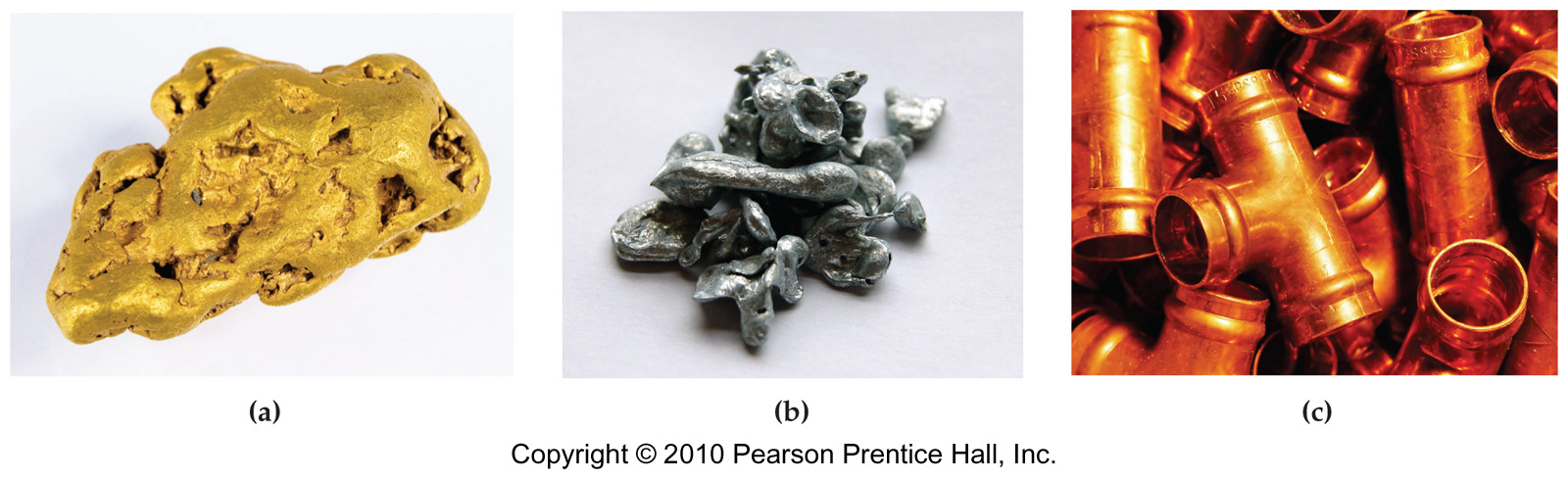 Copyright © 2010 Pearson Education, Inc.
Chapter One
93
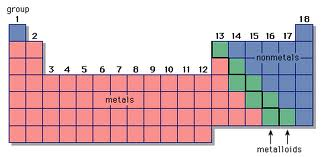 Nonmetals
Appear on the right side of the Periodic Table 
 Only 18 elements are nonmetals 
 Eleven are gases at room temperature 
 H, N, O,   F, Ne, etc
 	Six are solids 
 C, P, S, Se, I, etc 
 	One is a liquid 
Br 
Are poor conductors of heat and electricity 
Brittle when solid
Copyright © 2010 Pearson Education, Inc.
Chapter One
95
fyi: Nonmetals
(a) Nitrogen constitutes almost 80% of air and is a colorless gas at room temperature 
(b) Sulfur, a yellow solid, is found in large underground deposits in Texas and Louisiana 
(c) Iodine crystals
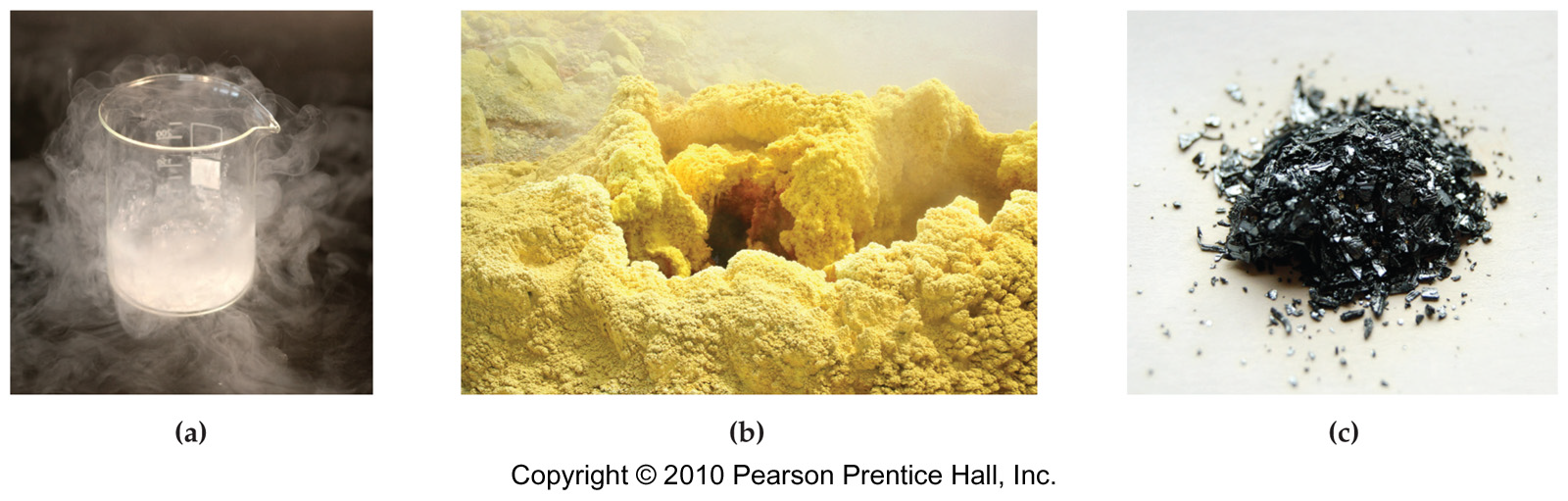 Copyright © 2010 Pearson Education, Inc.
Chapter One
96
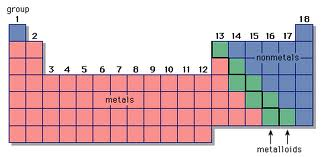 Metalloids
Six to eight elements are metalloids 
depending on who’s counting 
 Their properties are between those of metals and nonmetals 
 Metalloids are semiconductors and are important to the electronics industry 
 (a) boron and (b) silicon are examples of metalloids
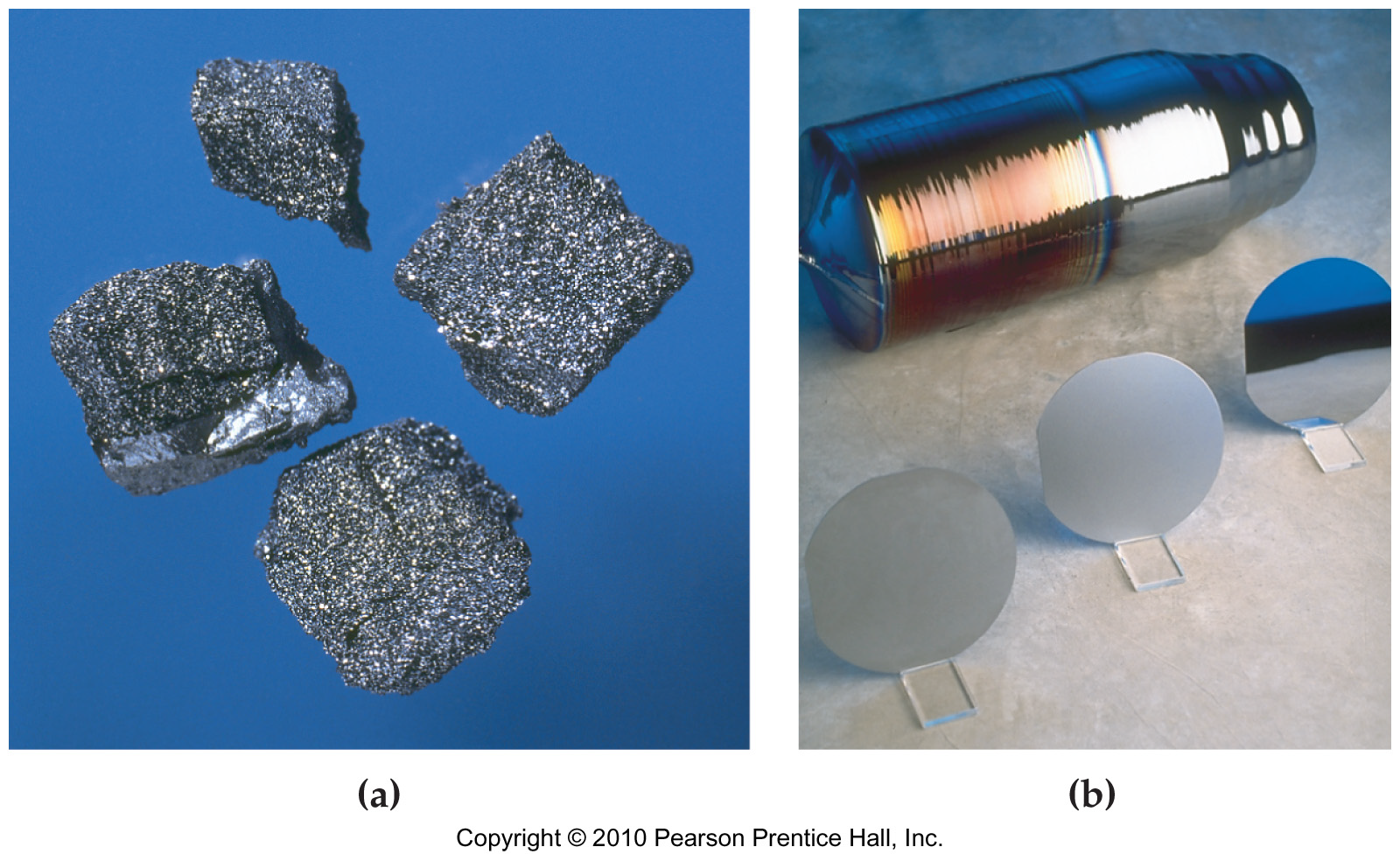 Copyright © 2010 Pearson Education, Inc.
Chapter One
98
Of the elements in Group 5A of the periodic table, which are metals?
N, P
As
Sb, Bi
Bi
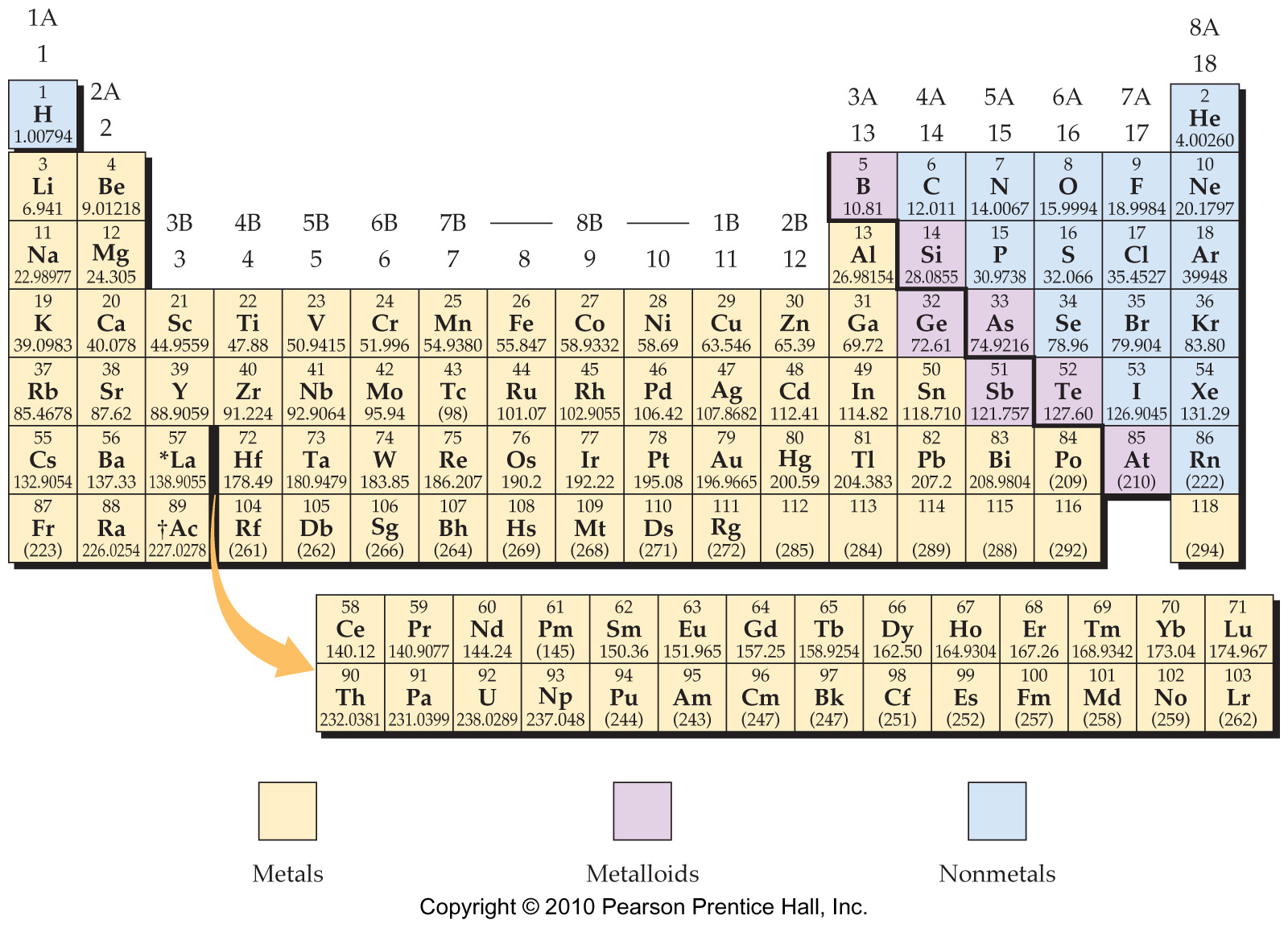 Of the elements in Group 5A of the periodic table, which are metals?
N, P
As
Sb, Bi
Bi
1.6 Chemical Change: Examples of chemical reactions
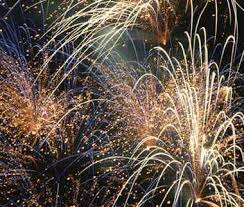 What are the clues that a chemical change has taken place?
Chemical reactions often give a visual signal 
But not always
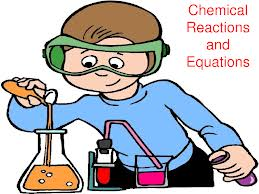 Copyright © Cengage Learning. All rights reserved
103
A Chemical Reaction
One substance can be changed into another by reorganizing the way the atoms are attached to each other in a chemical reaction 
Chemicals to the left of the arrow are called reactants
Chemicals to the right of the arrow are called products
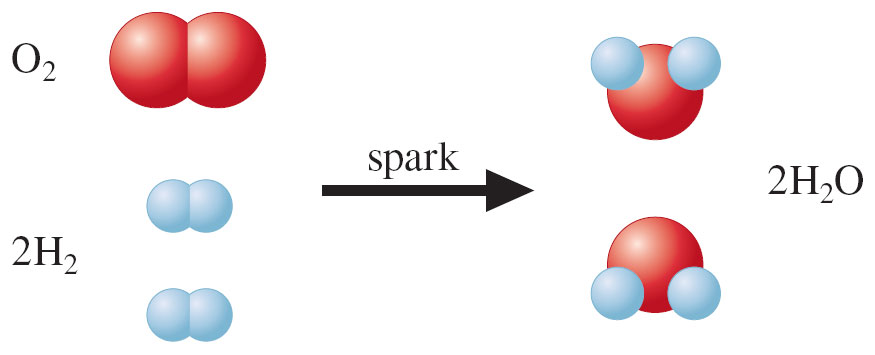 reactants
products
Copyright © Cengage Learning. All rights reserved
Recall:
There are seven diatomics we will be dealing with in Gen Chem
H2, N2, O2, F2, Cl2, Br2, and I2
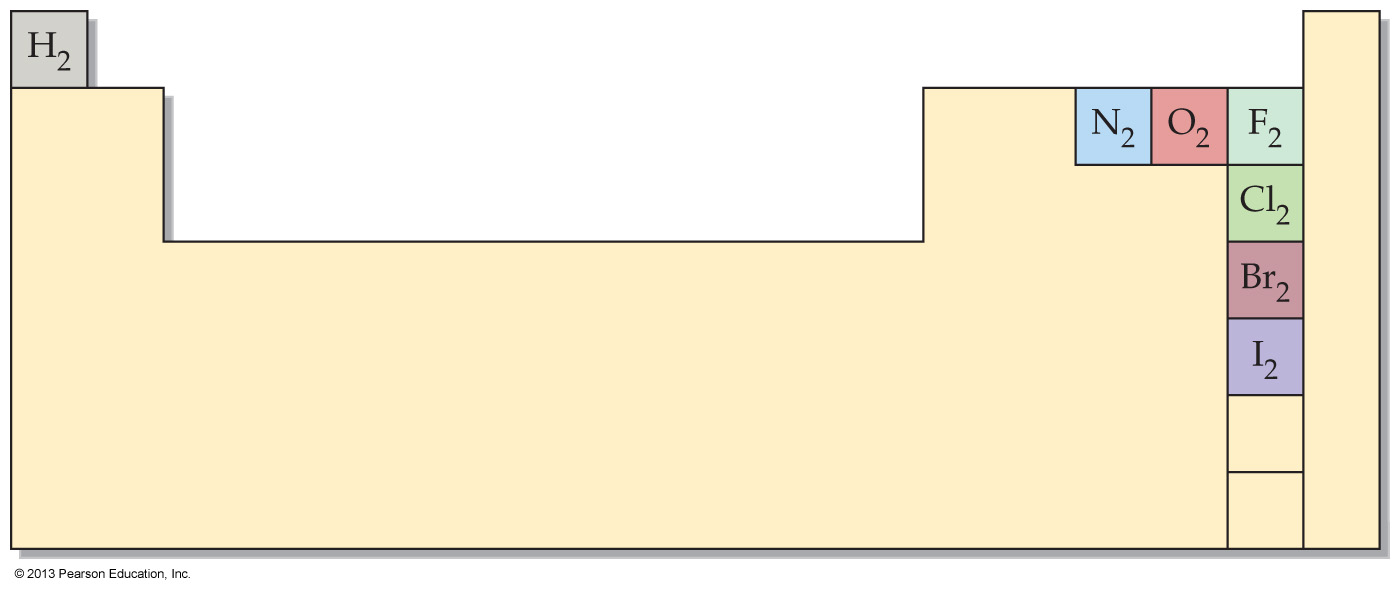 A Chemical Reaction
Table salt, NaCl results when chlorine gas and sodium metal react

2Na(s) + Cl2(g)  2NaCl(s)
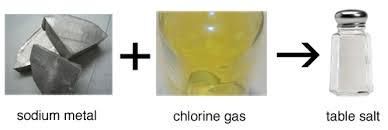 A Chemical Reaction
Two deadly chemicals combine to give salt

2Na(s) + Cl2(g)  2NaCl(s)

It is a violent reaction 

Thus: We cannot predict the properties of a product from the properties of the reactants
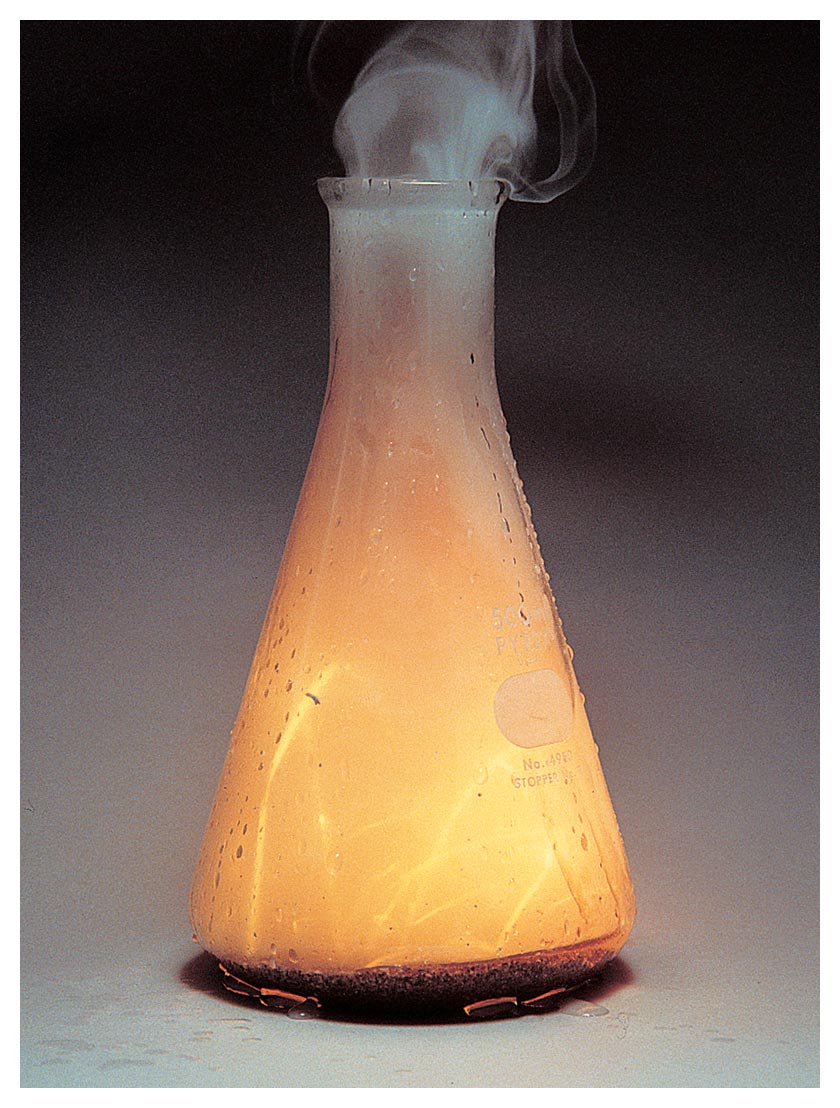 A chemical reaction is taking place
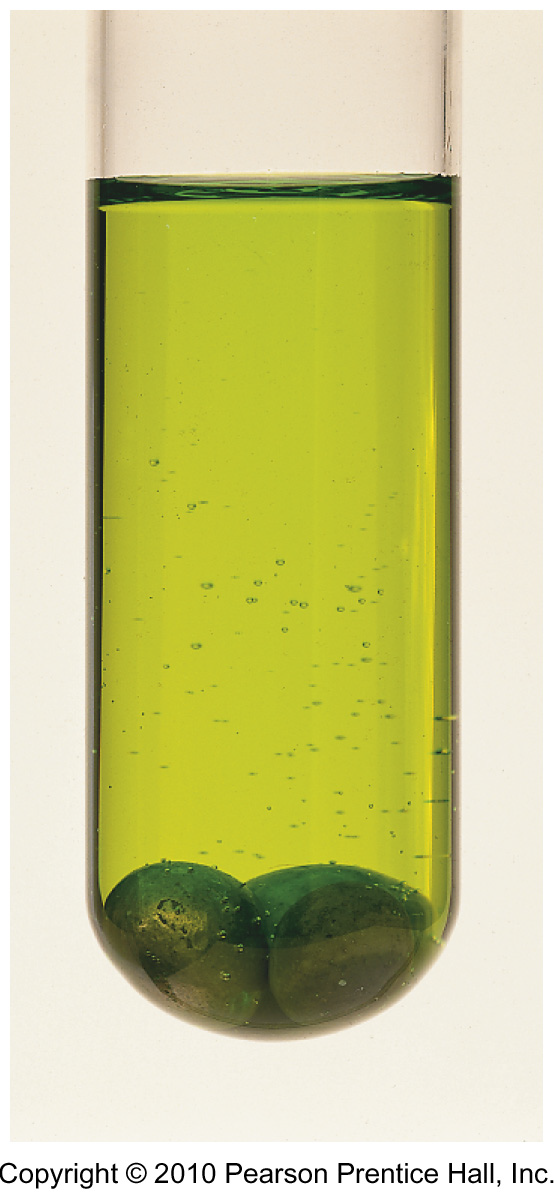 Nickel, a solid metal, is mixed with a colorless solution of hydrochloric acid in a test tube
Copyright © 2010 Pearson Education, Inc.
Chapter One
108
A chemical reaction is taking place
As evidence by:
Change in color
Dissolving of a solid 
Appearance of bubbles
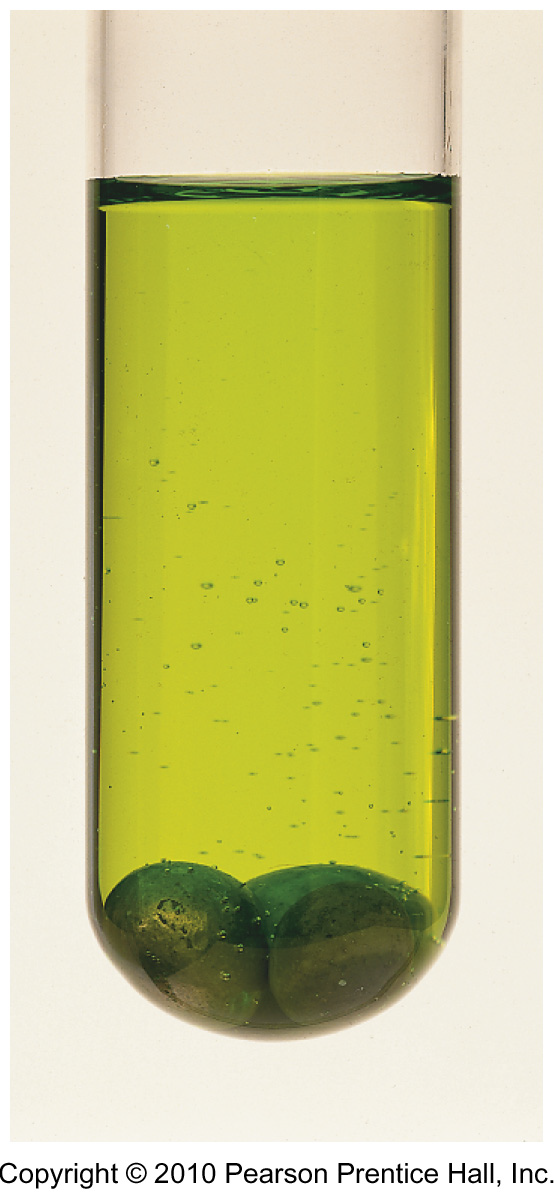 Some clues that a chemical reaction has occurred
A color changes 
A solid forms or disappears 
Bubble form 
Heat is produced or absorbed
The temperature changes 
A flame is observed
1.7 Physical Quantities
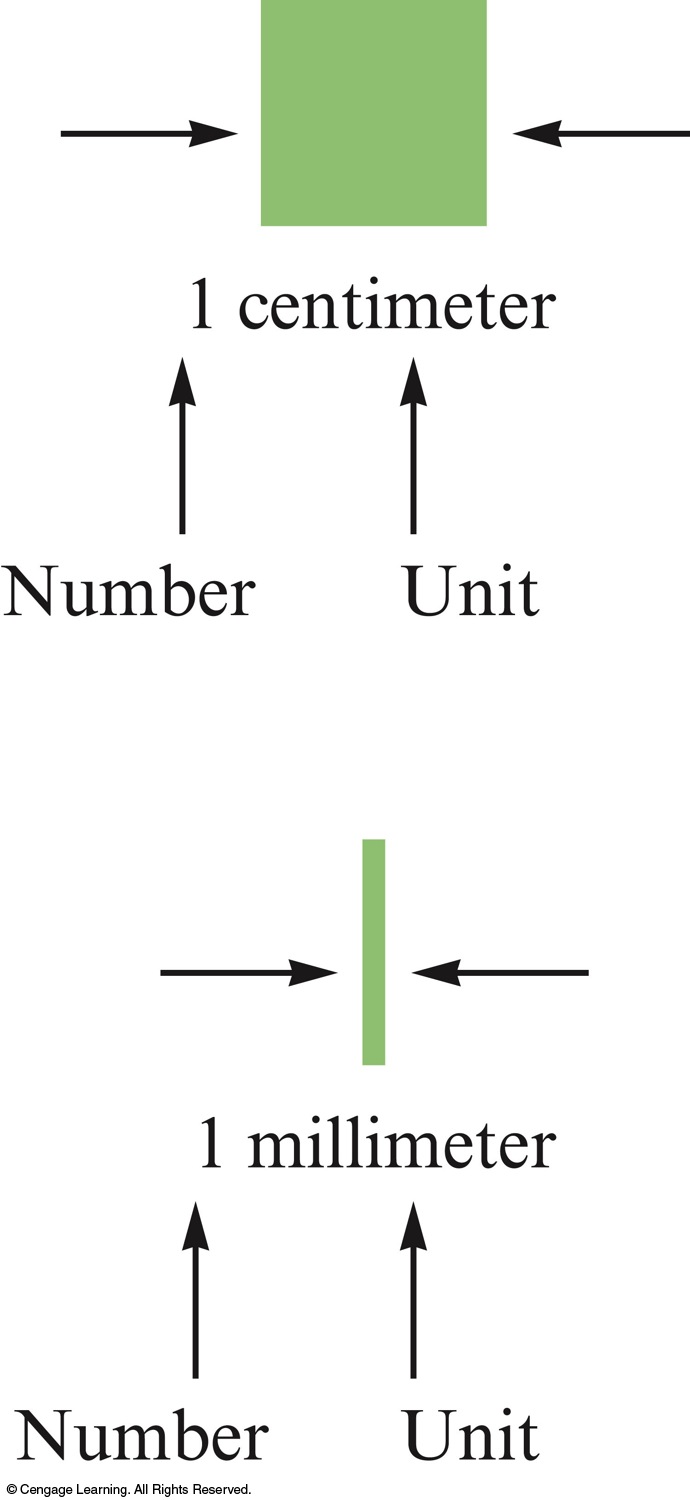 Physical quantity—A physical property that can be measured on a number scale
Unit—A defined quantity used as a standard of measurement for the number scale 
a number is always associated with a unit in a physical measurement
FYI
Physical properties such as height, volume, and temperature that can be measured are called physical quantities 

Both a number and a unit of defined size are required to describe a physical quantity
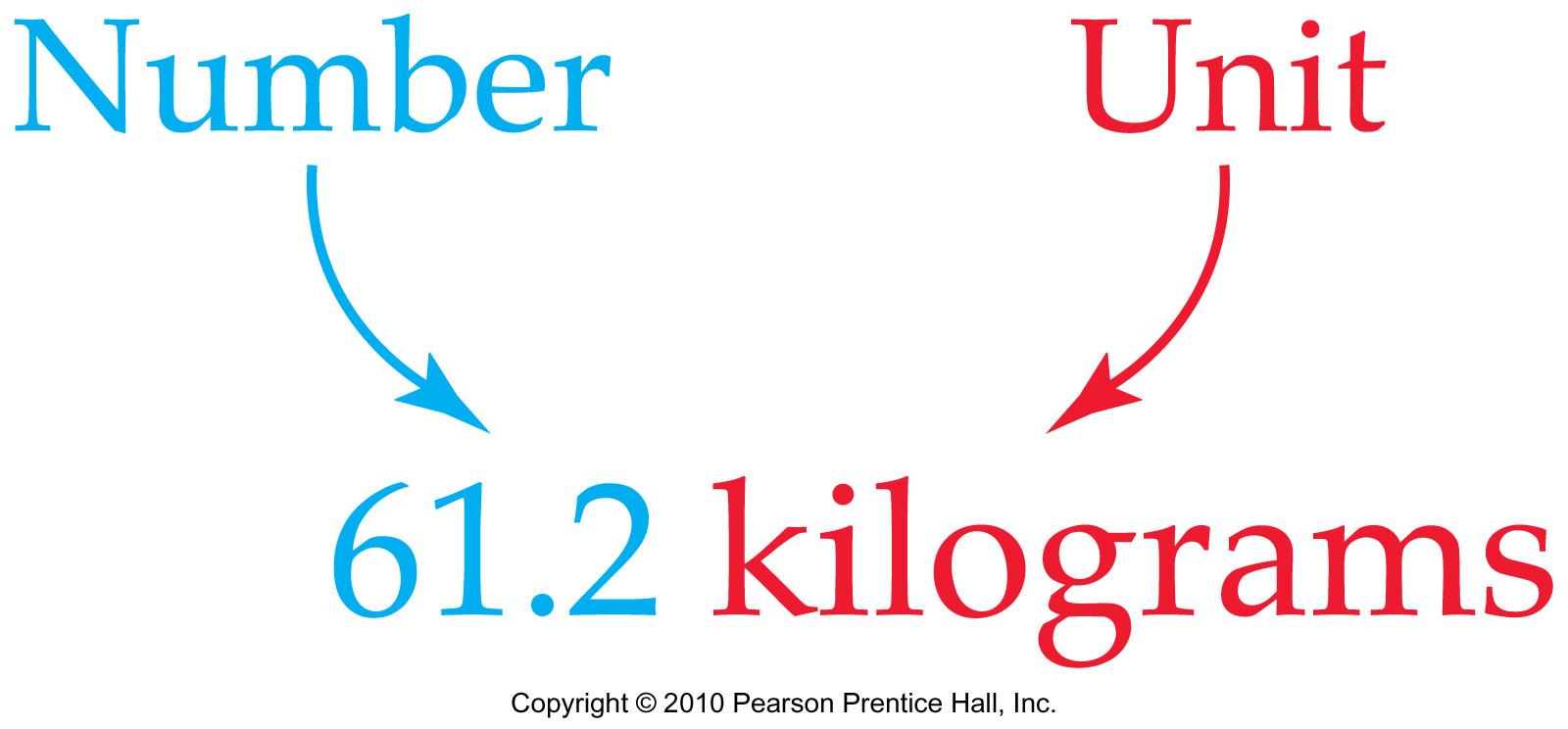 Copyright © 2010 Pearson Education, Inc.
Chapter Two
113
The Metric System
Scientists use the metric system for all their measurements 
in this system, all units differ by powers of ten

1.0 gram = 10.0 decigram = 100.0 centigram = etc

As we will see, the Metric System has two common subsystems
The SI Unit system (used mostly by physicists)
The Metric Units system (used mostly by chemists)
But different subsystems favor different units 
We will cover these units in more detail later
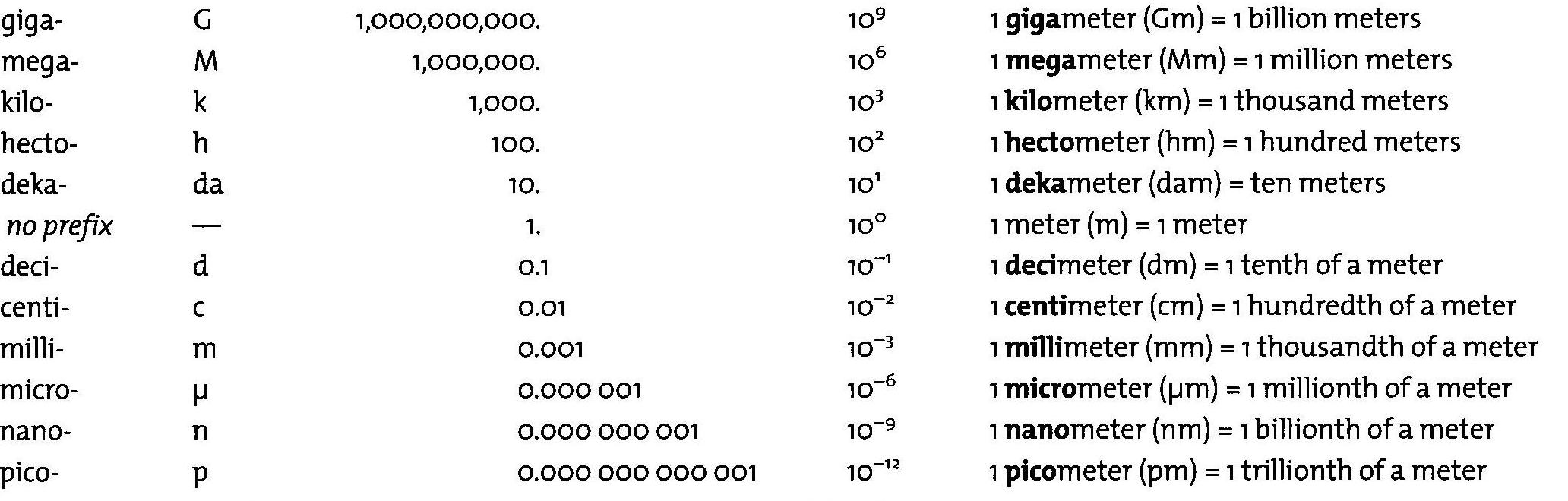 115
Physical scientists use SI Unit or the closely related Metric Unit subsystem  
SI Unit = official international units 
Metric Unit = related units common to chemistry
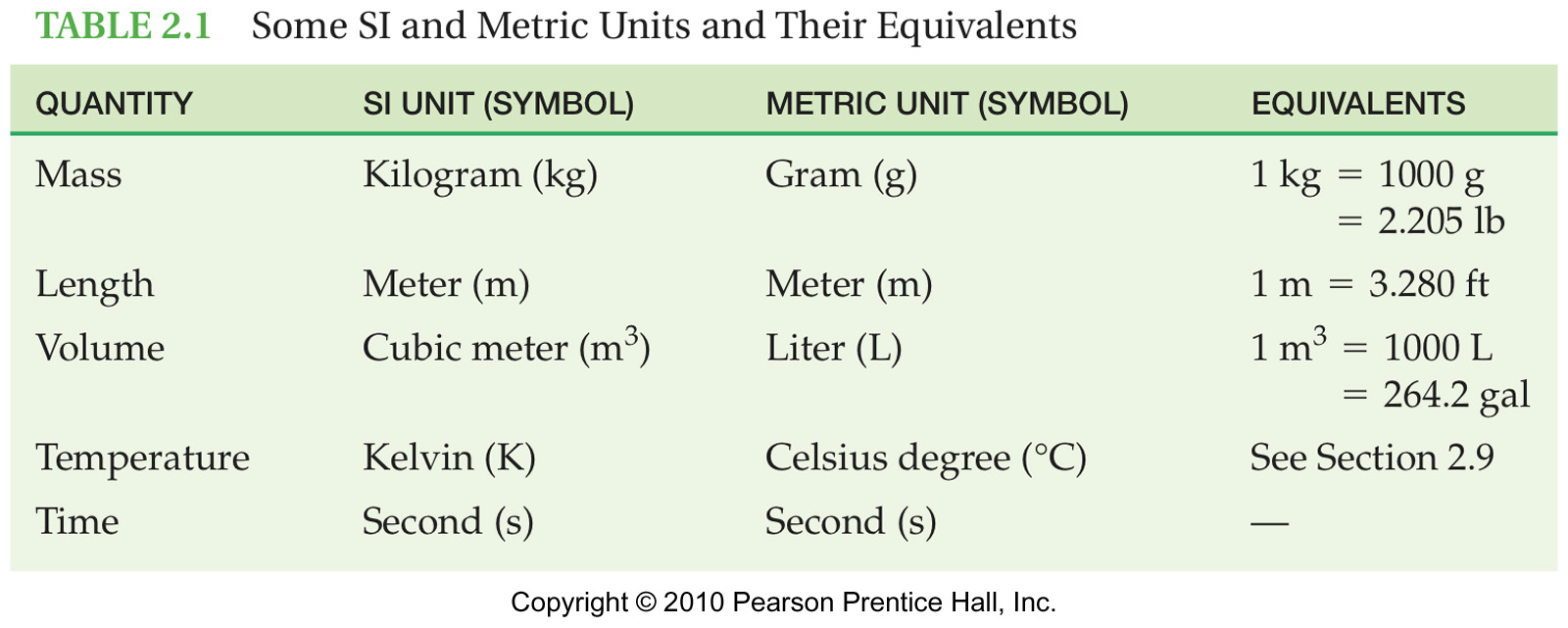 Copyright © 2010 Pearson Education, Inc.
Chapter Two
116
SI Base units
Copyright © Cengage Learning. All rights reserved
Both the Metric and SI Base Unit systems need to be supplemented with Derived Units 

For example: 
Area 
Volume 

Next Section will deal with the Derived Units in more detail
SI Derived Units
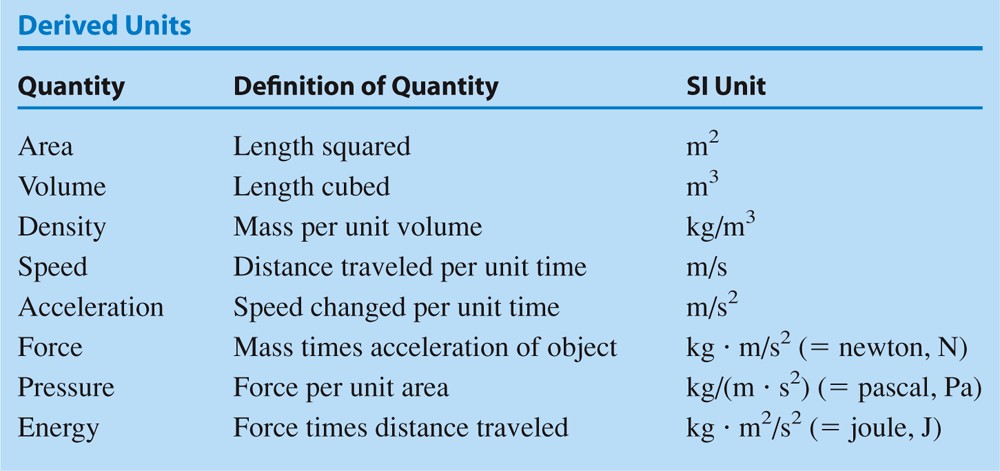 Presentation of Lecture Outlines, 1c–119
Dealing with large and small measurements
Scientists often use a combination of very large and very small numbers 

They have developed two ways of dealing with this situation 
Prefixes (following slides)
Scientific (exponential) notation (section 1.10) 

These are used in combination
Metric Prefixes
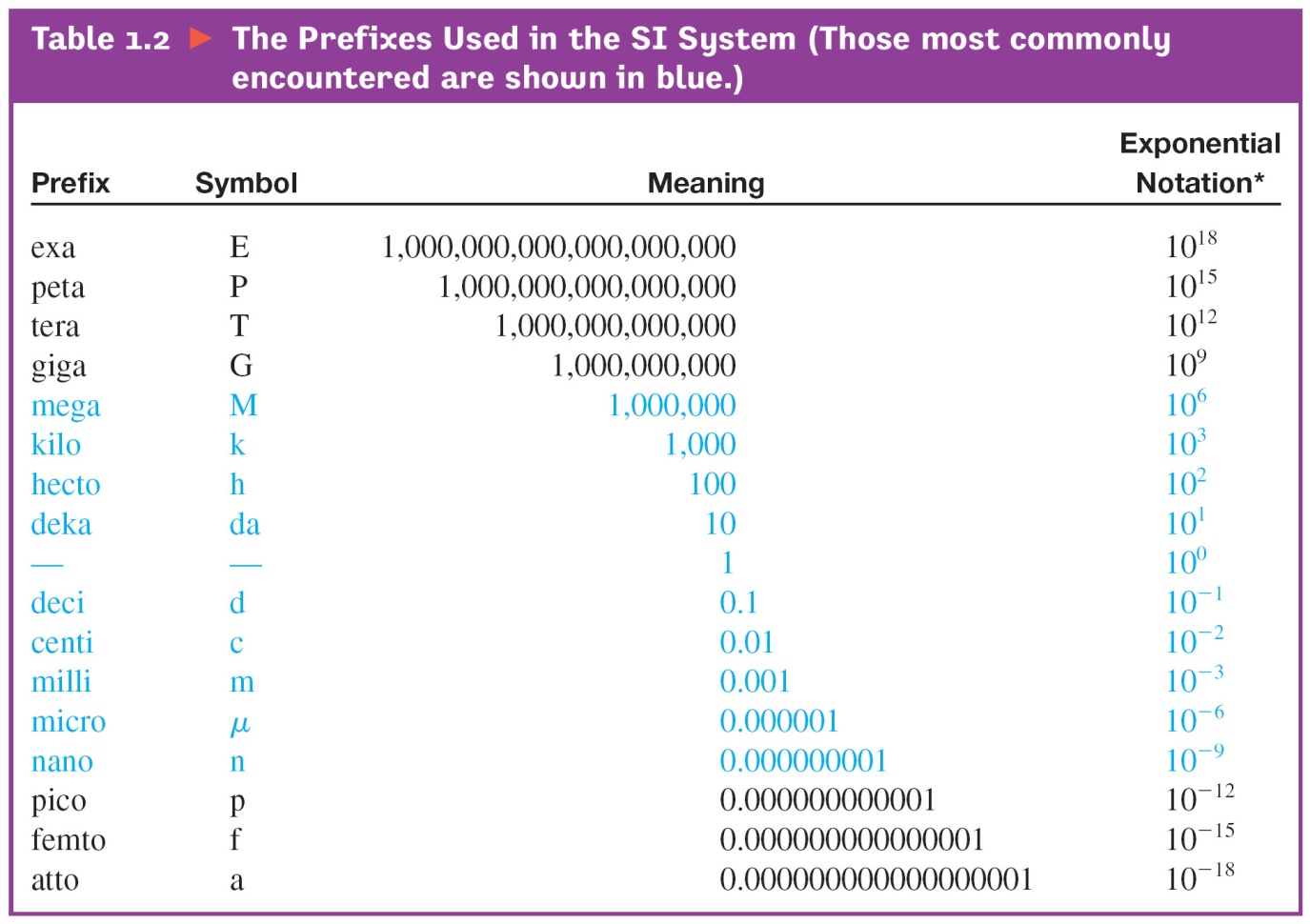 Metric Prefixes
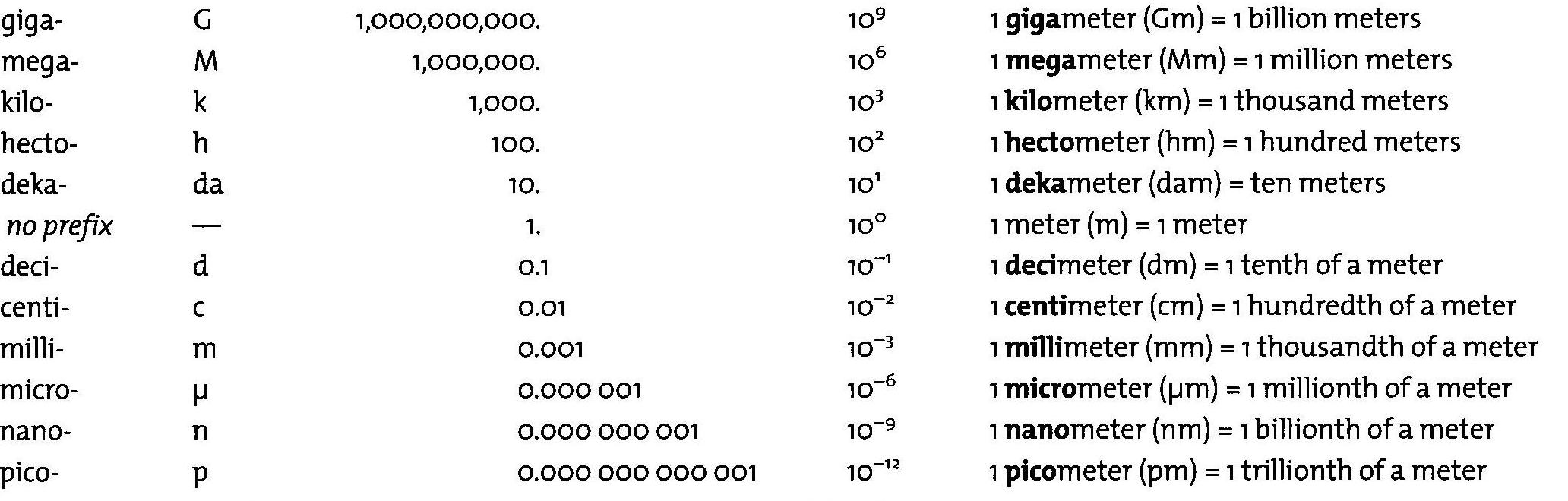 123
Frequently used prefixes are shown below.
They must be memorized!
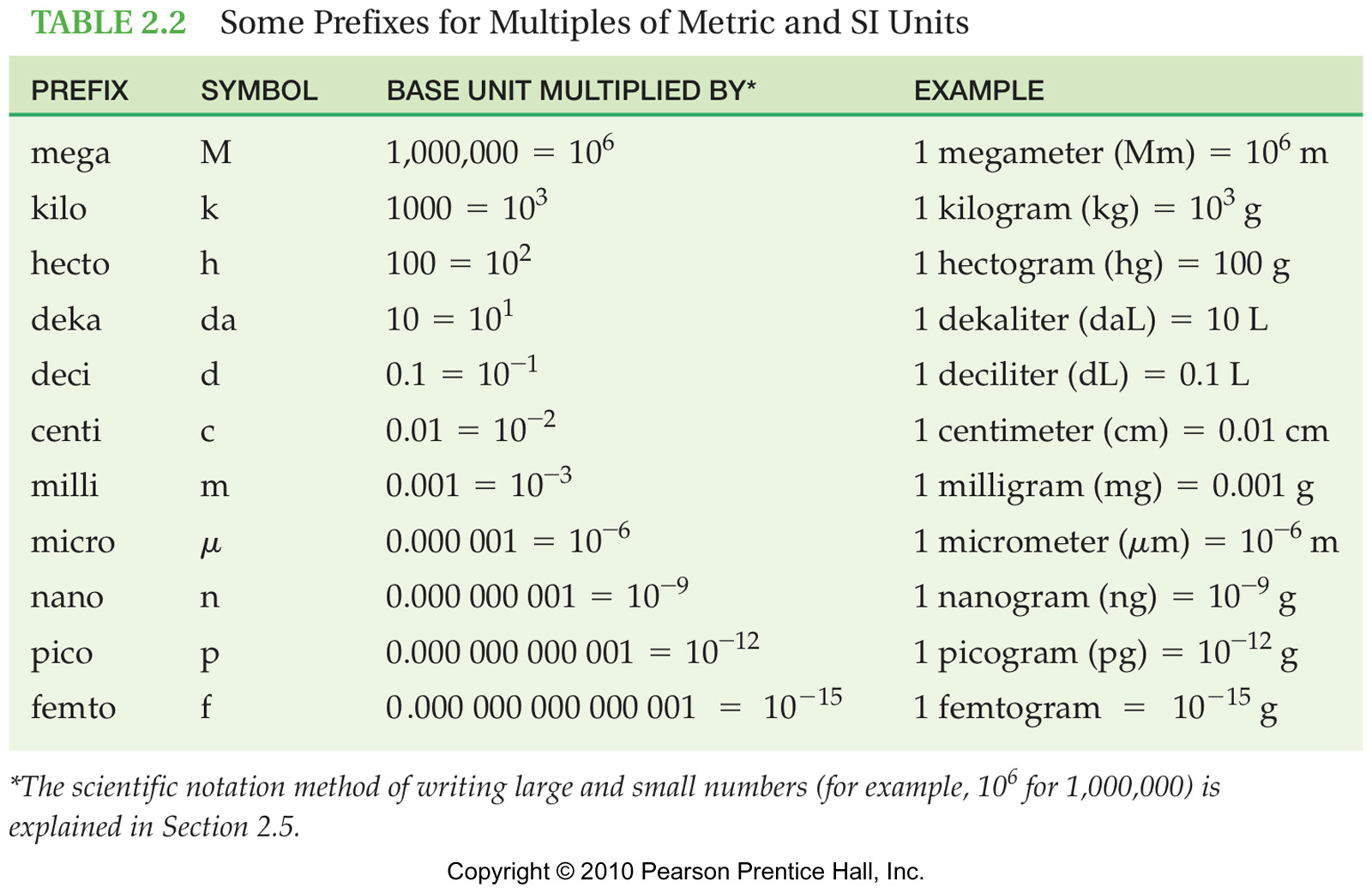 Copyright © 2010 Pearson Education, Inc.
Chapter Two
124
Pop Quiz
A piece of iron that weighs 1.00 grams, weighs how many: 

mg (milligrams)?
kg (kilograms)?
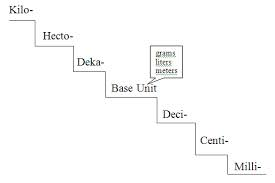 What is the symbol for microliter?
ml
L 
mL
ML
1.8 Measuring Mass, Length, and Volume
Measuring Mass
Mass: a measure of the amount of matter in an object  
Mass does not depend on location 
100 kilos on earth = 100 kilos on the moon 

Weight (a force): a measure of the gravitational force acting on an object 
Weight depends on location due to differences in gravity
100 pounds on earth = 20 pounds on the moon
Copyright © 2010 Pearson Education, Inc.
Chapter Two
128
Determining mass
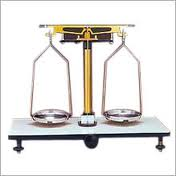 In the lab we weigh mass on a balance
analog
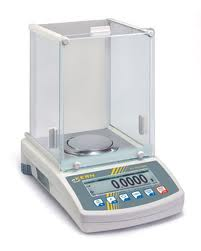 digital
Determining mass
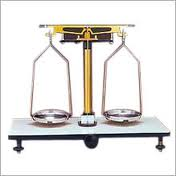 The mass of an object can be determined by comparing the mass of the object to the mass of a reference standard of known mass
analog
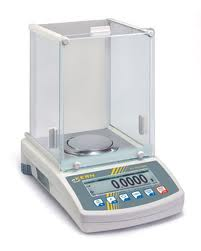 digital
Vocabulary: Weighing – as a verb
The act of determining the mass of a substance in the lab is called weighing 

Scientists ‘weigh-by-mass’ on a balance 
Scientists do not ‘weigh-by-weight‘  
Weight (eg, 1 pound) is a force, not a mass
fyi: Pounds and ounces
Pounds and ounces are weights – forces 

Forces are ‘weighed,’ by definition, on a spring balance 
Or its equivalent 

Force is based on the pull of gravity 
Not on inertial mass
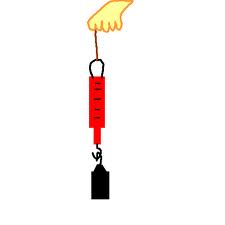 Measuring Length and Volume
The meter (m) is the standard measure of length in both the SI Unit and the Metric Unit system

Volume is the amount of space occupied by an object. 
A volume can be described as a ‘length cubed’


The SI Unit for volume is the cubic meter (m3) 
The Metric Unit is the cubic decimeter (1 dm3) 
Called a Liter
Copyright © 2010 Pearson Education, Inc.
Chapter Two
133
SI Base units
Copyright © Cengage Learning. All rights reserved
SI Derived Units
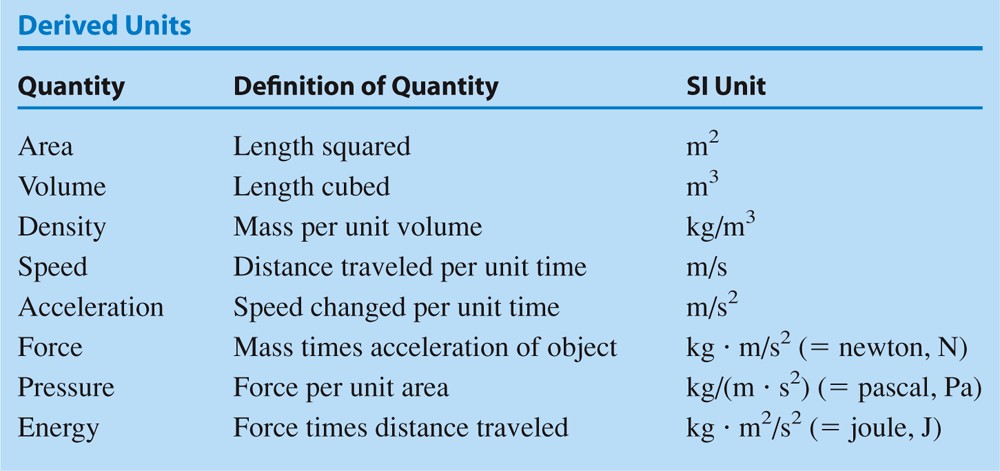 Presentation of Lecture Outlines, 1c–135
Volume
A measurement of the amount of 3-D space occupied by a substance 
SI Derived Unit = cubic meter
Metric Derived Unit = Liter

Note: 
1 L = 1 dm3
1 mL = 1 cm3
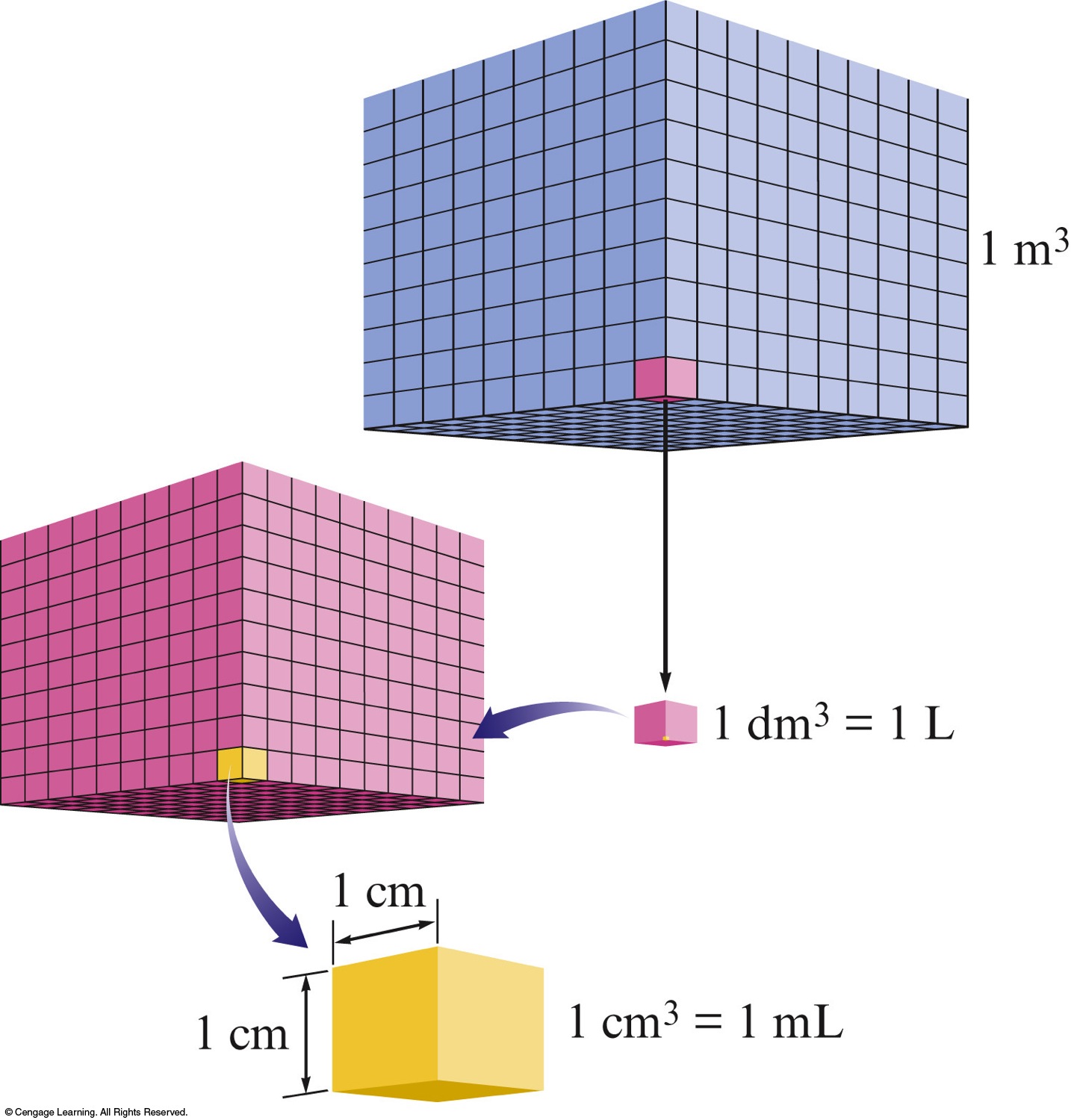 Copyright © Cengage Learning. All rights reserved
The unit scale
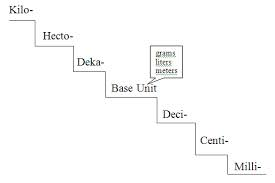 Note the same unit scale is used whether we 
are dealing with mass, length, volume, etc
Conversions: English to Metric
On quizzes and exams, I will give you these English to Metric conversions
Mass
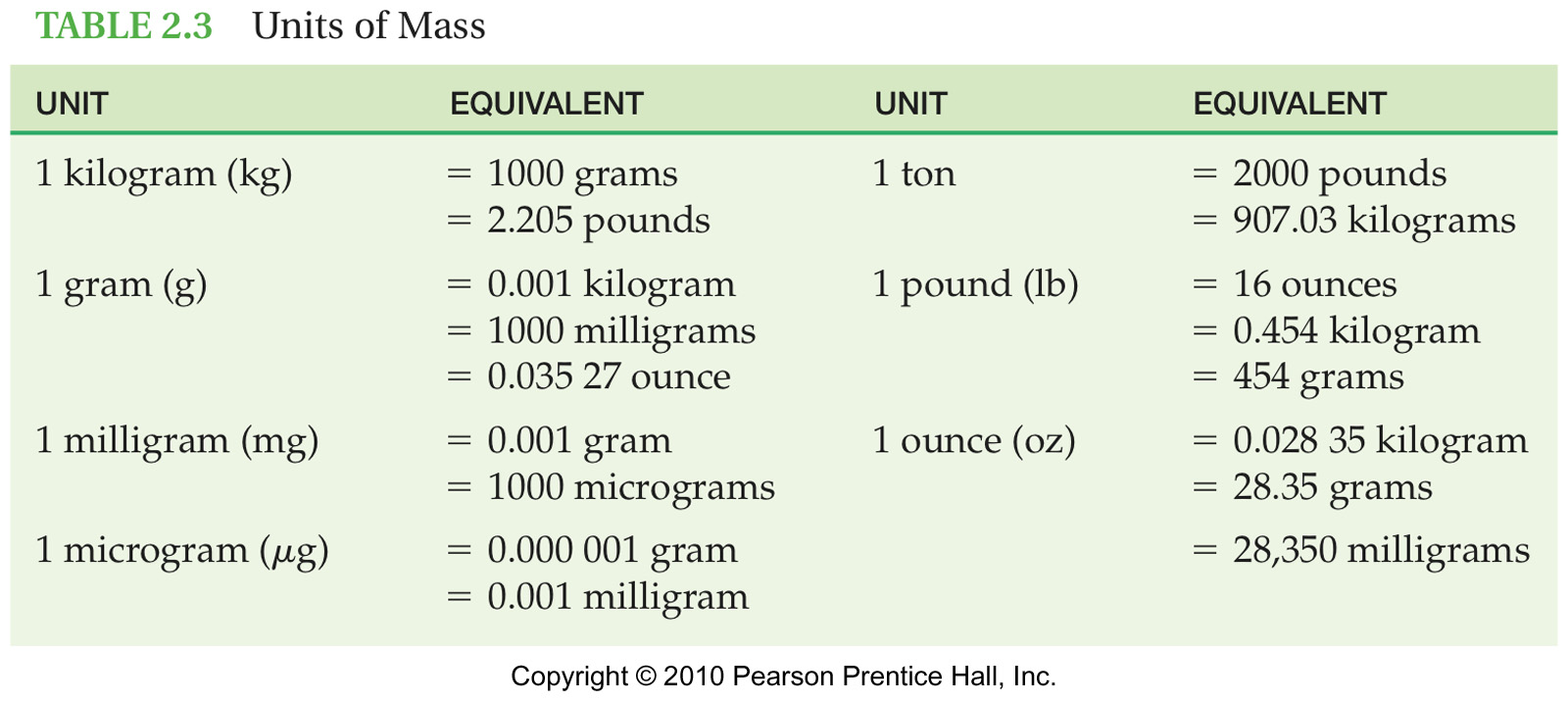 Copyright © 2010 Pearson Education, Inc.
Chapter Two
139
Length
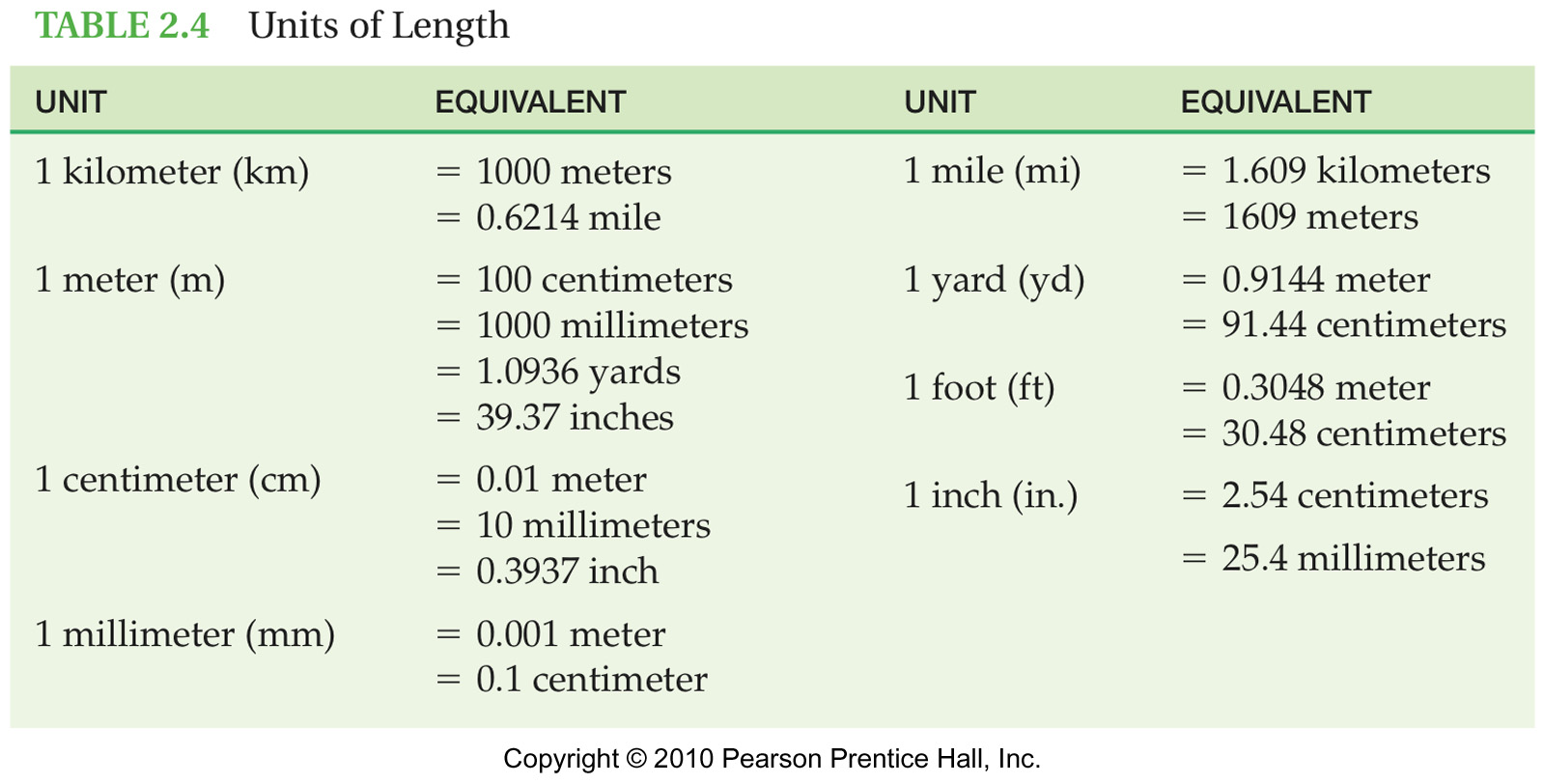 Copyright © 2010 Pearson Education, Inc.
Chapter Two
140
Volume
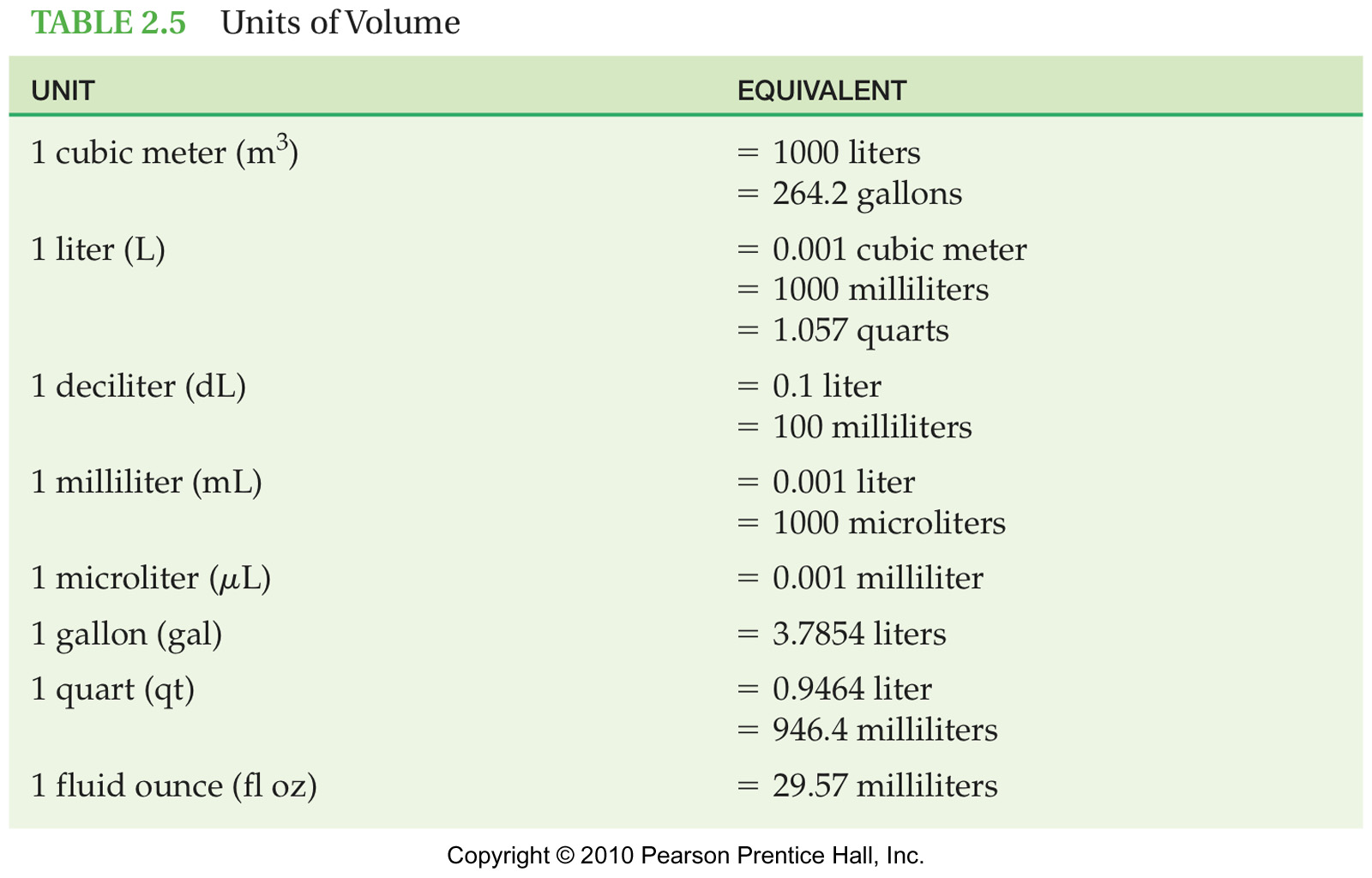 Copyright © 2010 Pearson Education, Inc.
Chapter Two
141
FYI
The m3 is the volume of a cube 1 m (or 10 dm) on each edge 

Each m3 contains (10 dm)3 = 1000 dm3 or liters 

Each liter or dm3 = (10 cm)3 =1000 cm3 or milliliters 

Thus, there are 1000 mL in a liter and 1000 L in a m3
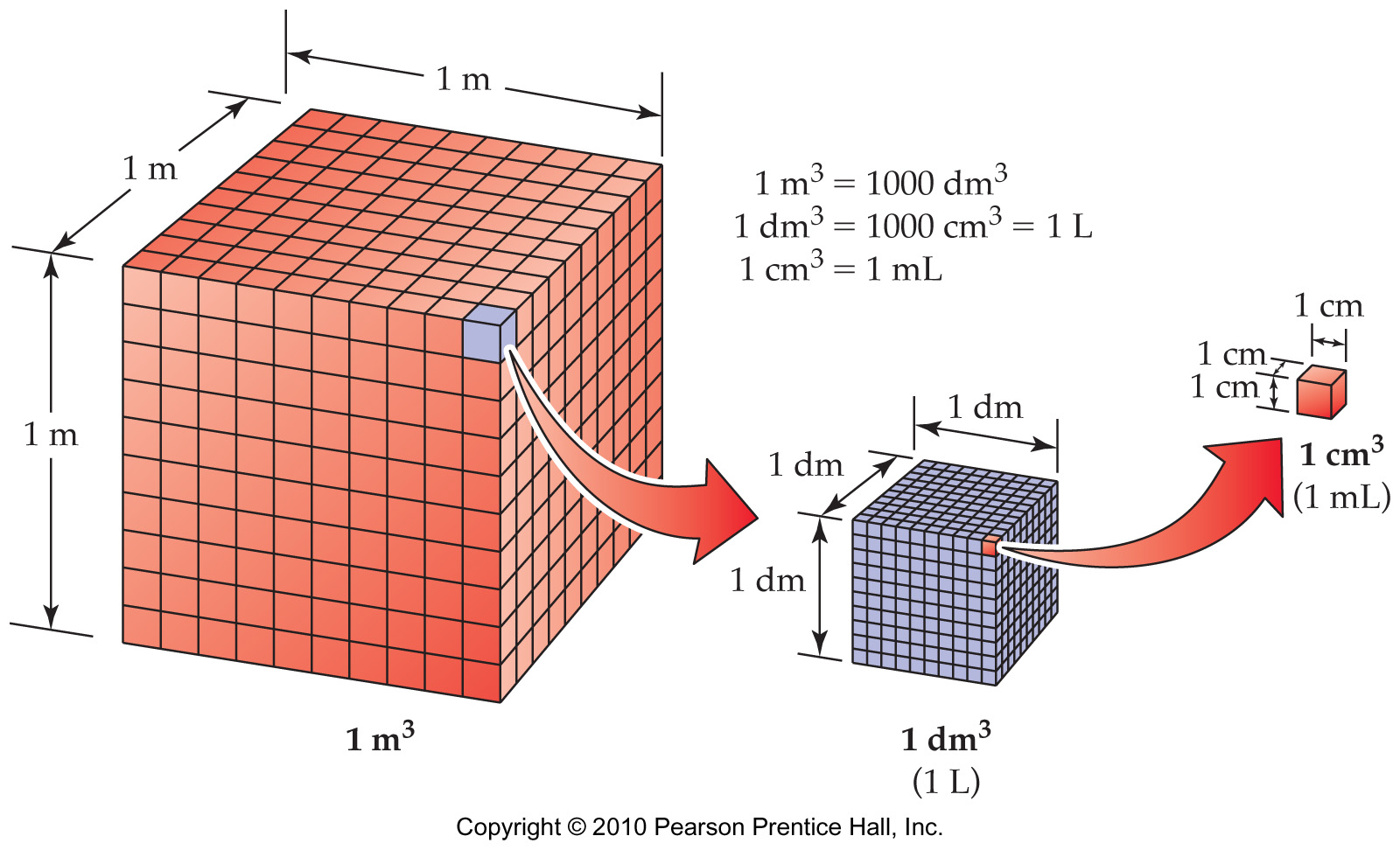 Copyright © 2010 Pearson Education, Inc.
Chapter Two
142
1.9 Measurement and Significant Figures
part 1: measurements and significant figures 
part 2: exact numbers and significant figures
Every experimental measurement has a degree of uncertainty. In this example:
The volume is certain to the ‘ten’s place’ 

The volume is also certain to the ‘one’s place’

BUT, a best guess is needed for the ‘tenth’s place’ 
thus it is uncertain 
because there are no ‘lines’ representing the ‘tenth’s place’
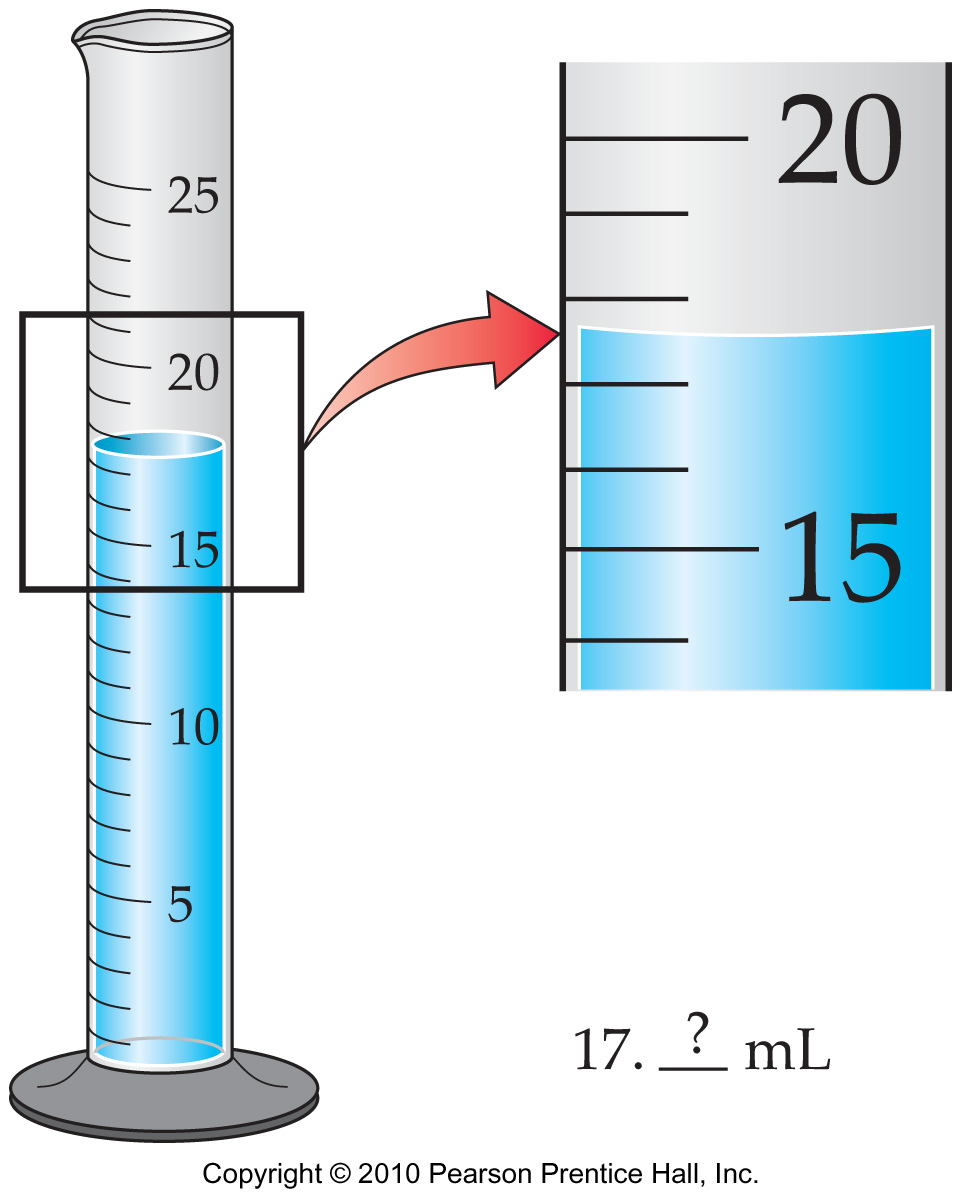 Copyright © 2010 Pearson Education, Inc.
Chapter Two
144
A digit that must be estimated is called uncertain

A measurement by definition always has some degree of uncertainty 
as represented by the first uncertain digit we encounter

Always record all the certain digits but only the first uncertain digit 
The estimated number
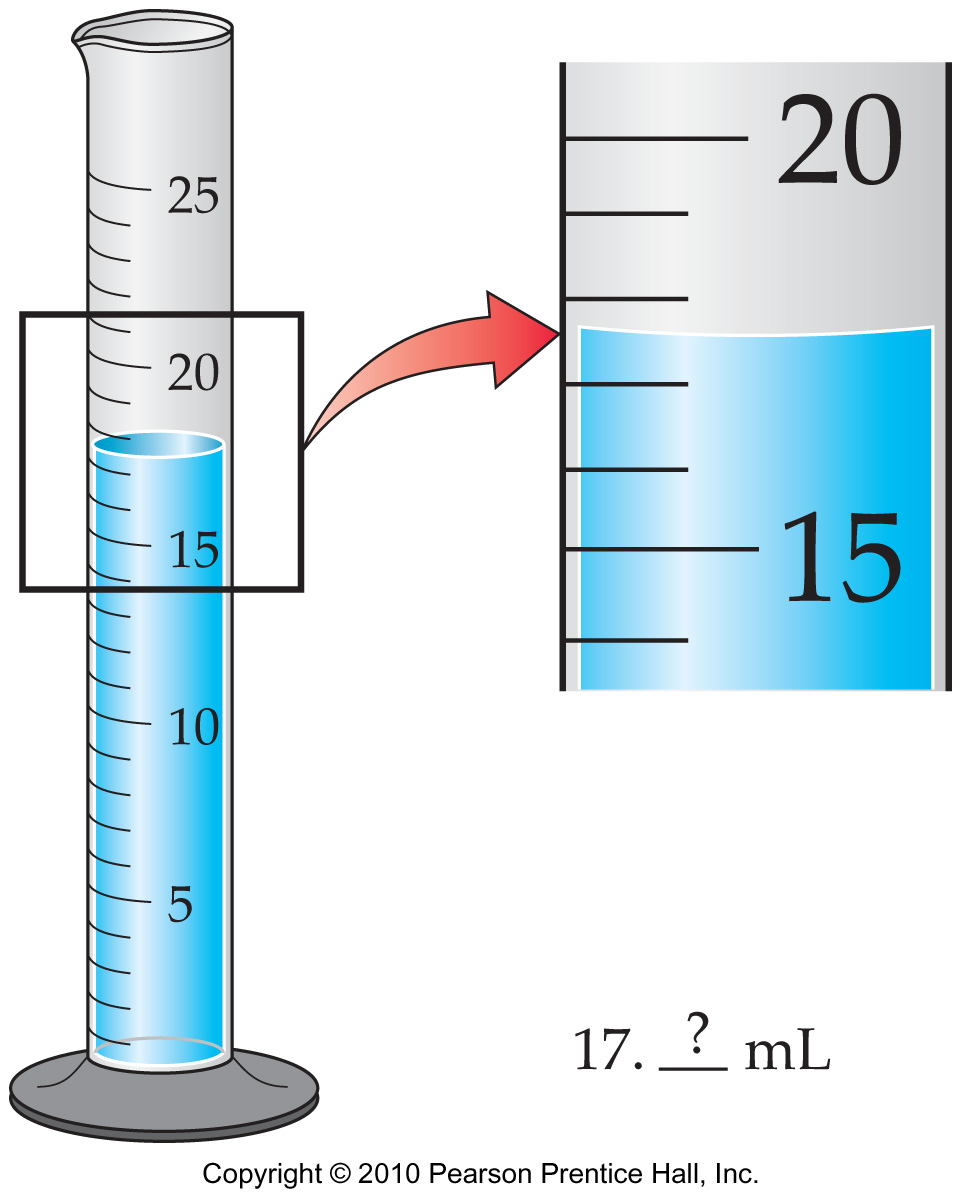 145
A digit that must be estimated is called uncertain

A measurement by definition always has some degree of uncertainty 
as represented by the first uncertain digit we encounter

Always record all the certain digits but only the first uncertain digit 
The estimated number
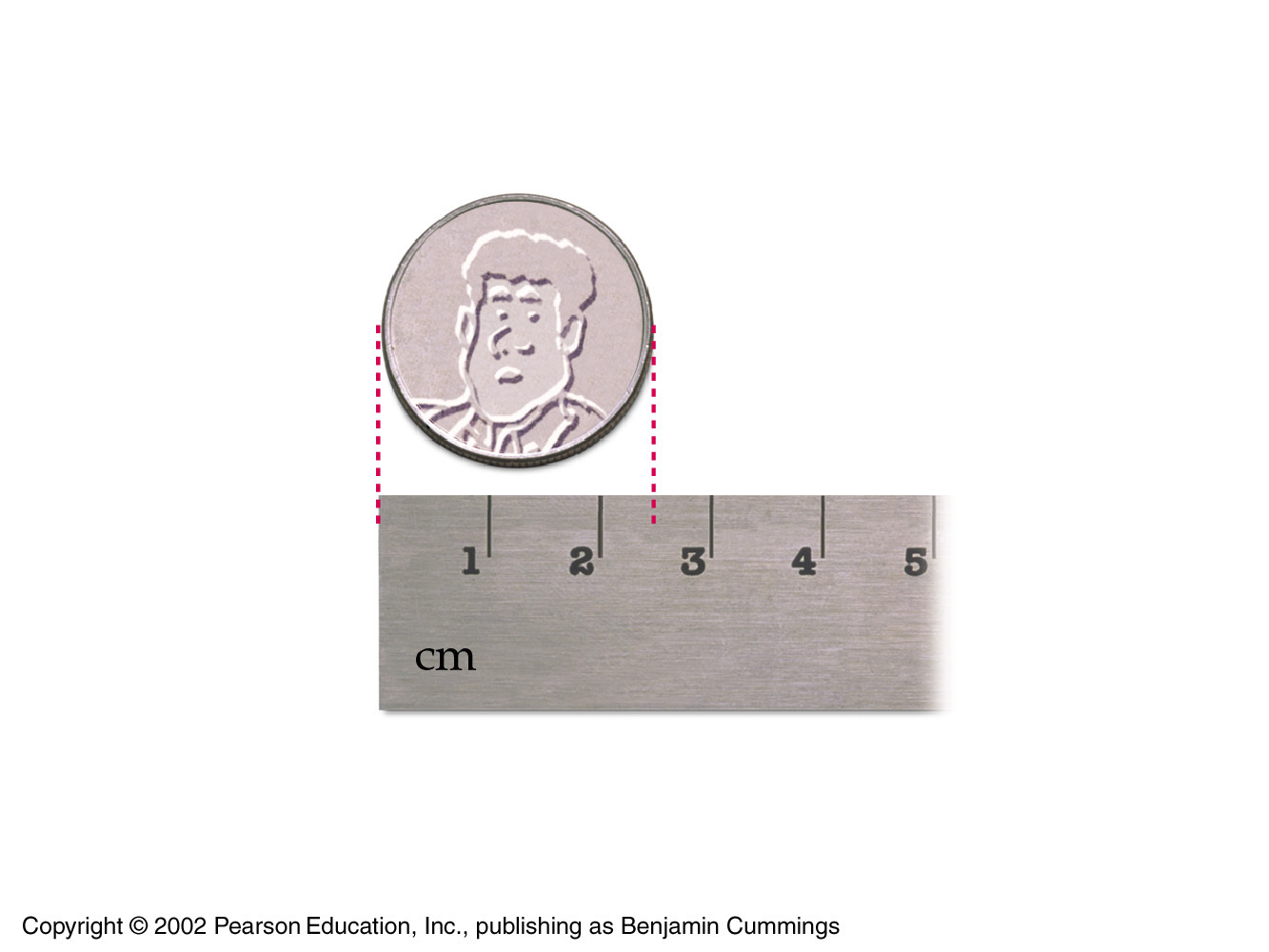 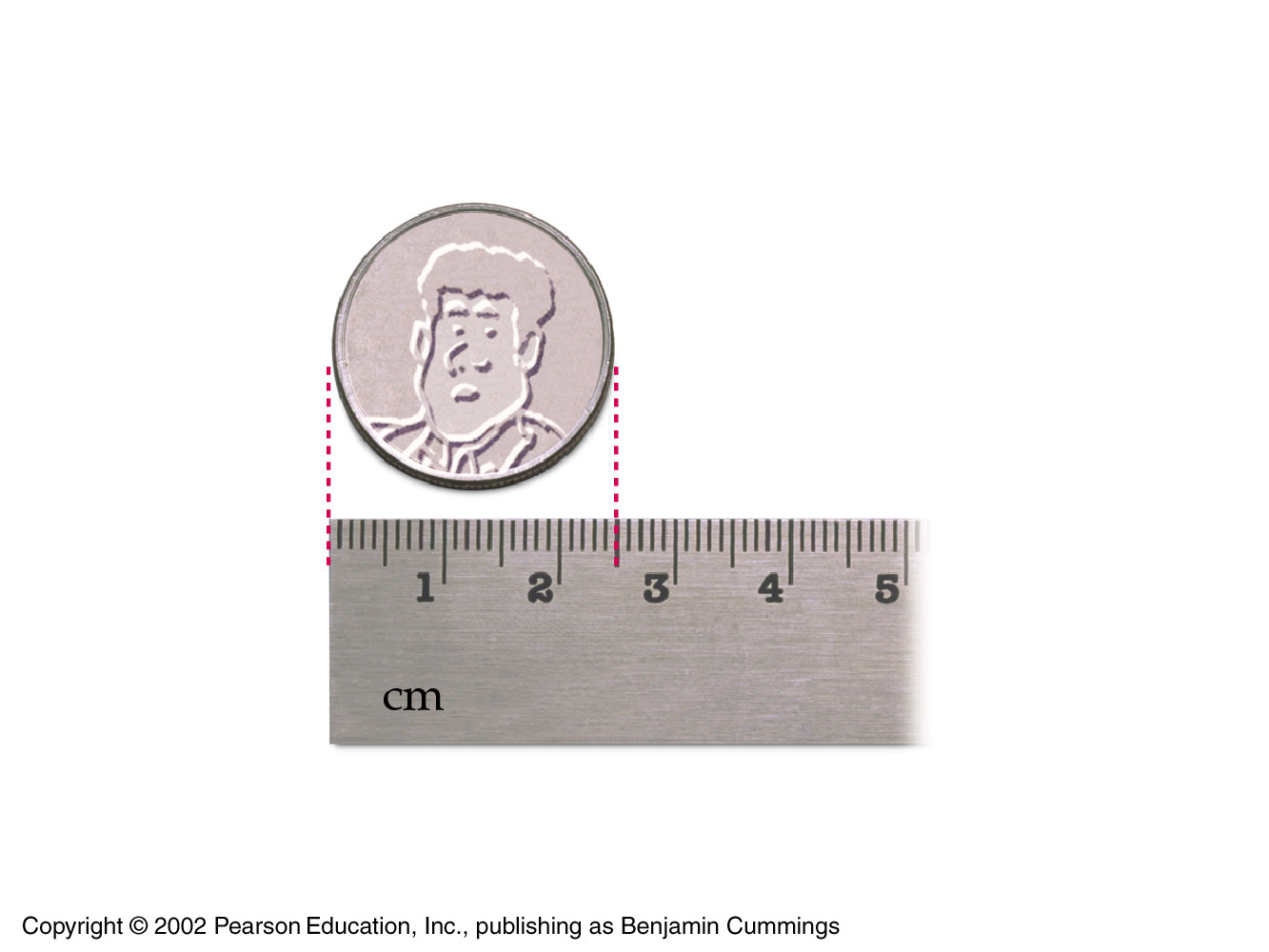 146
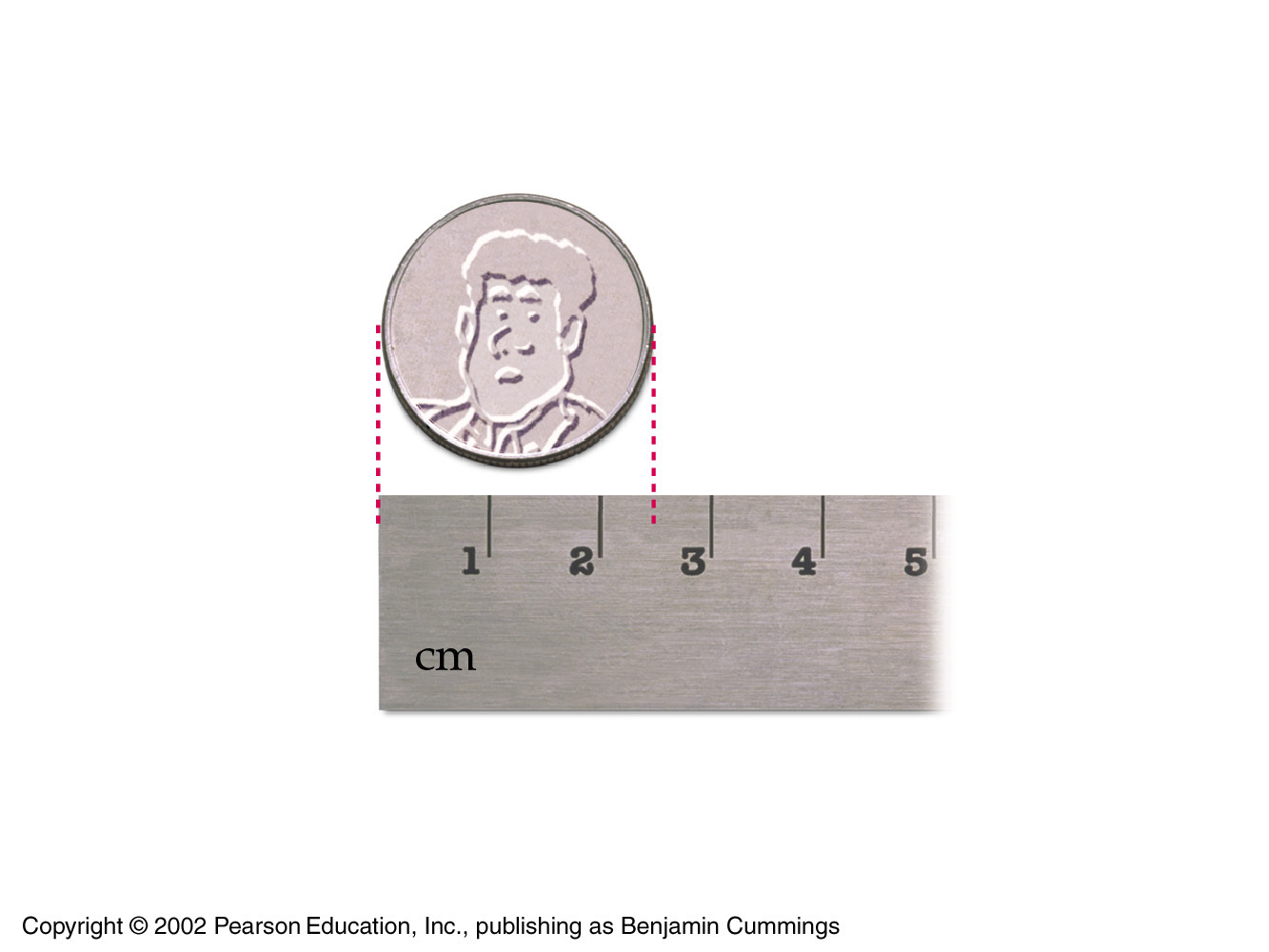 The total number of digits used to express such a measurement is called the number of significant figures 

It MUST include one guess (one uncertain digit)
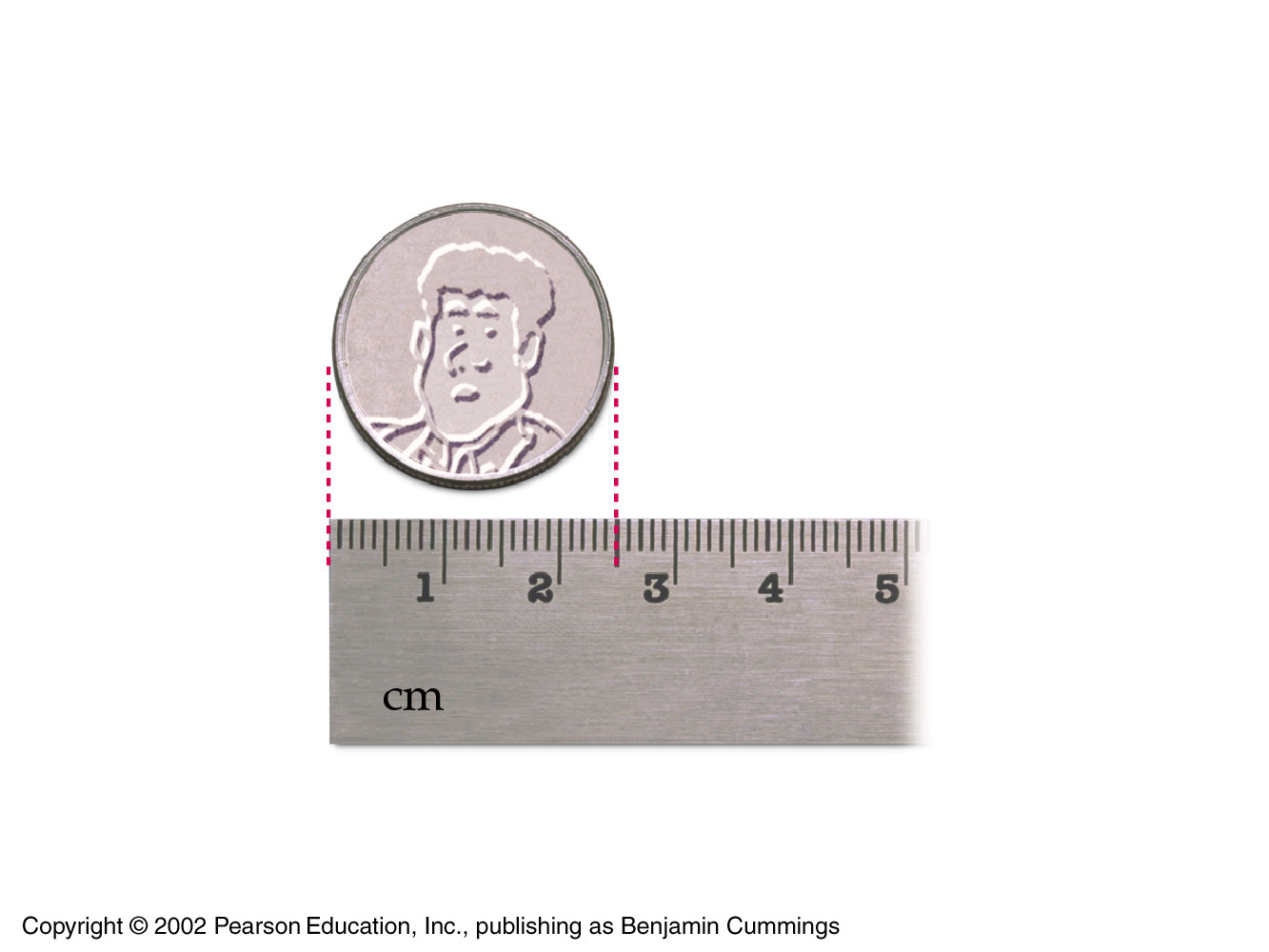 147
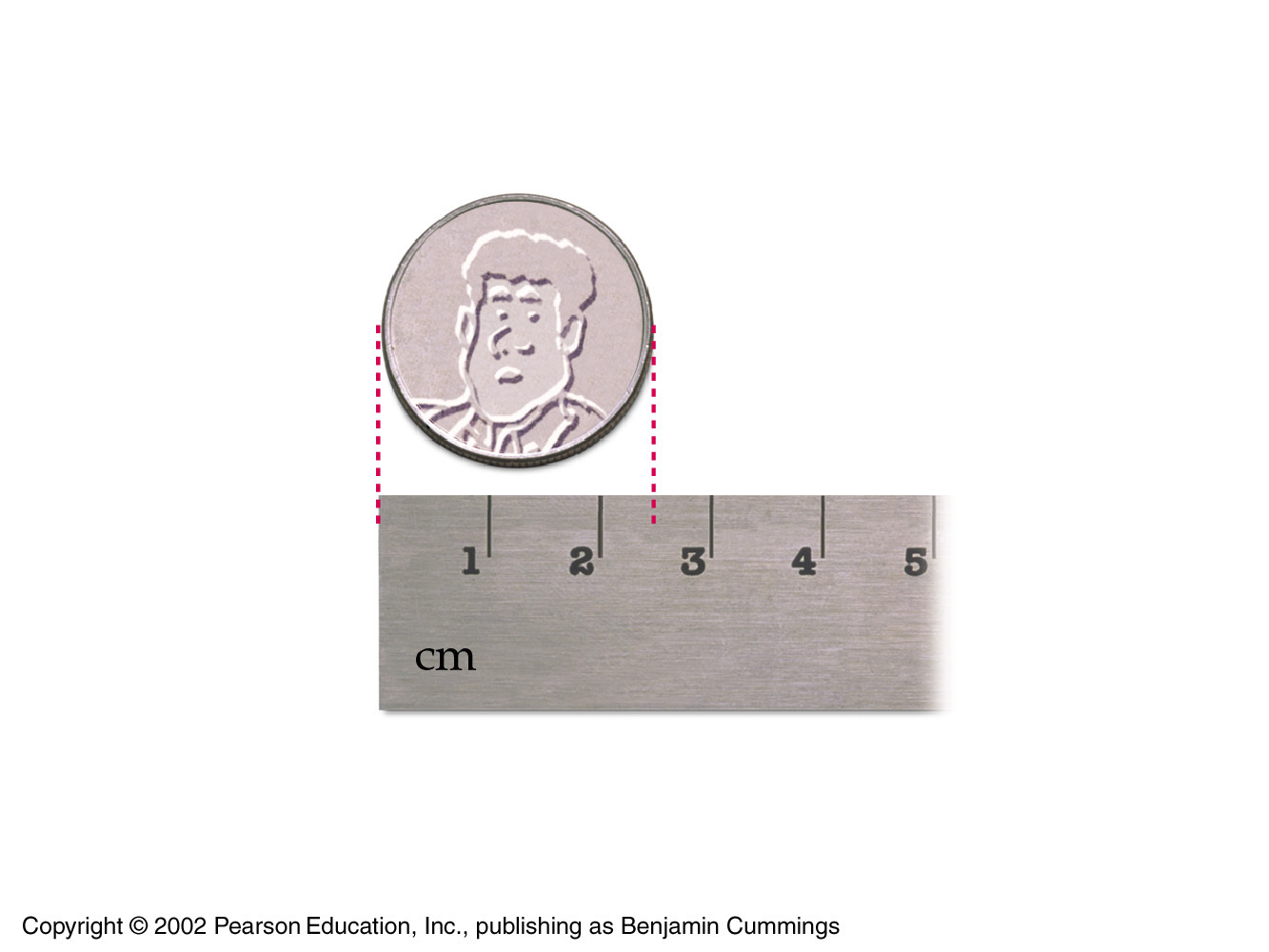 How many sig figs on top? 



How many sig figs on bottom?
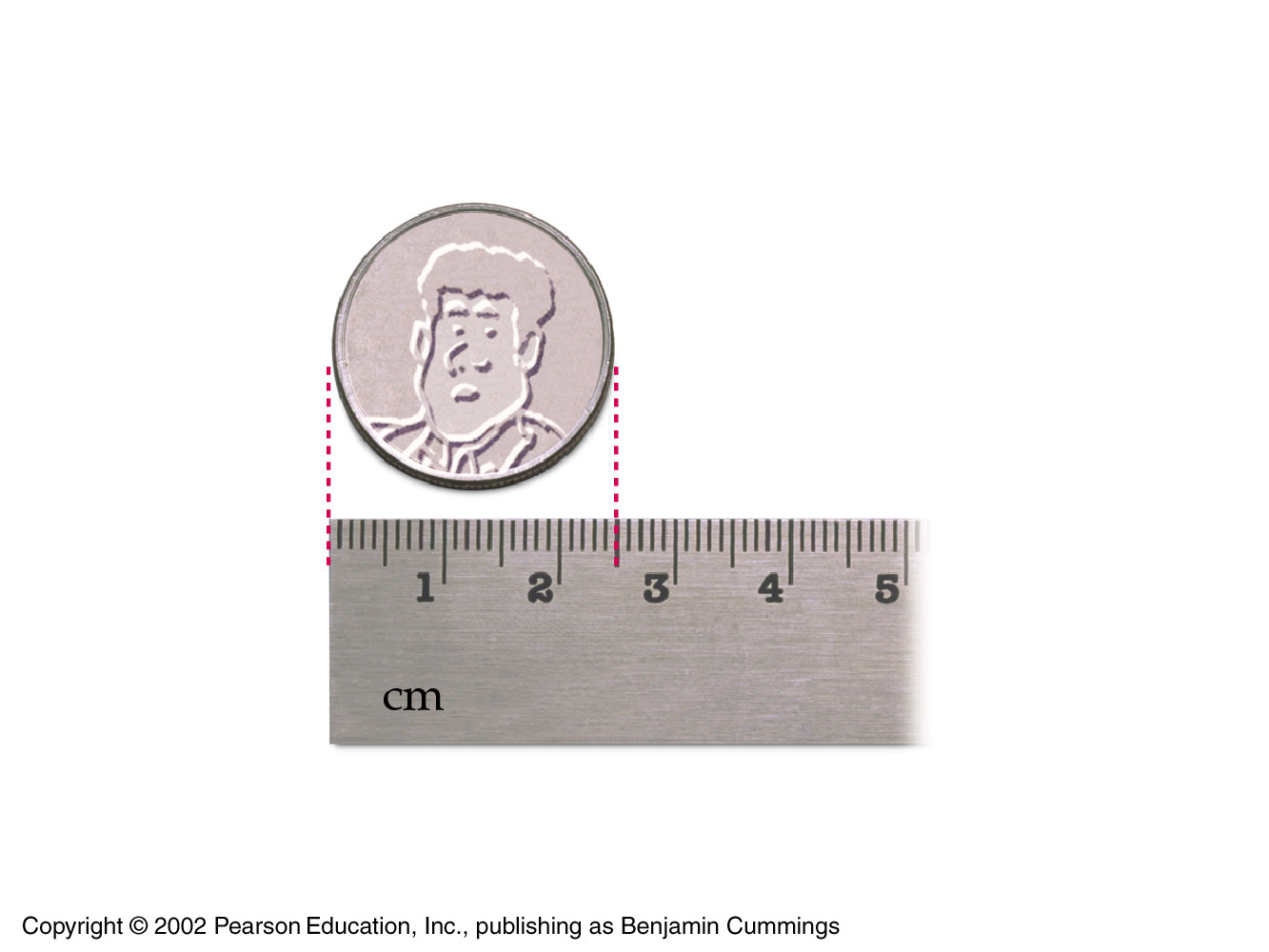 148
Below are two measurements of the mass of the same object from two different balances – one balance less and one more accurate 

So the same quantity is being described at two different levels of precision
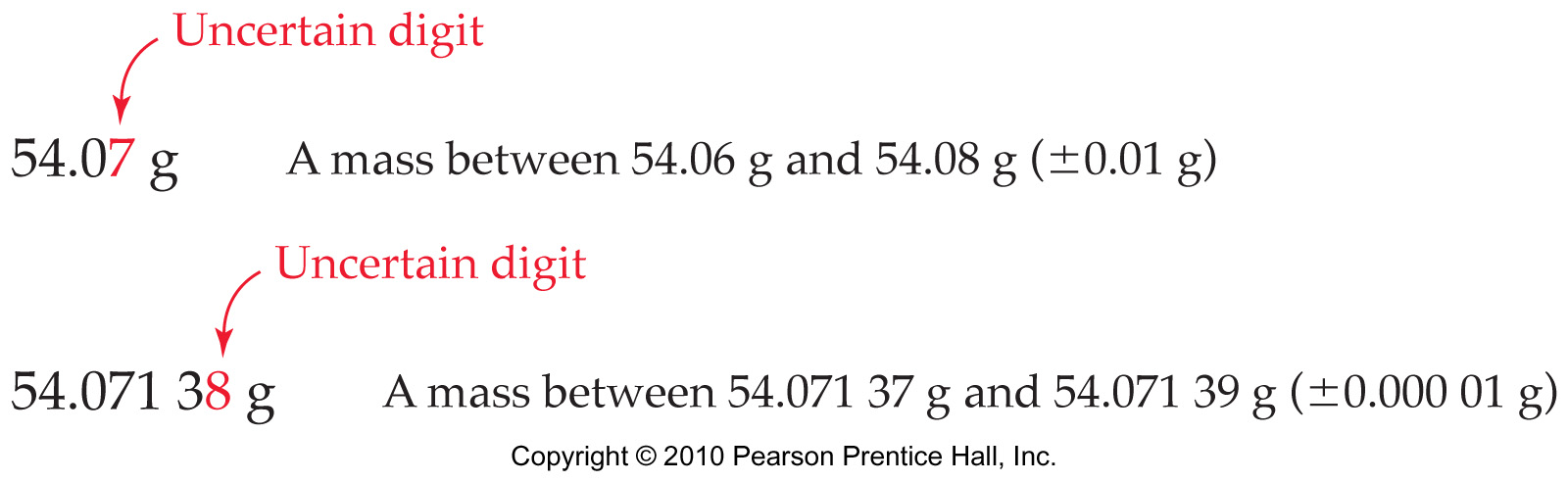 Copyright © 2010 Pearson Education, Inc.
Chapter Two
149
Report the volume of liquid in the graduated cylinder to the correct number of significant figures.
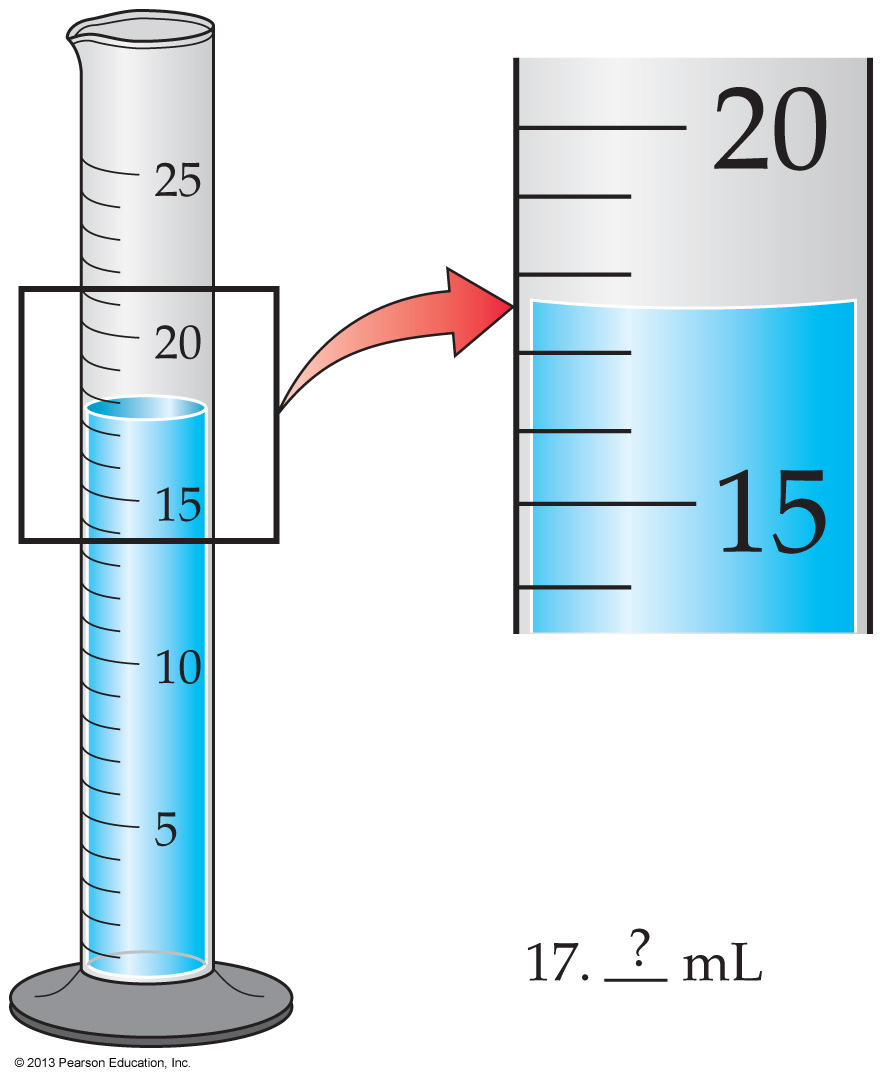 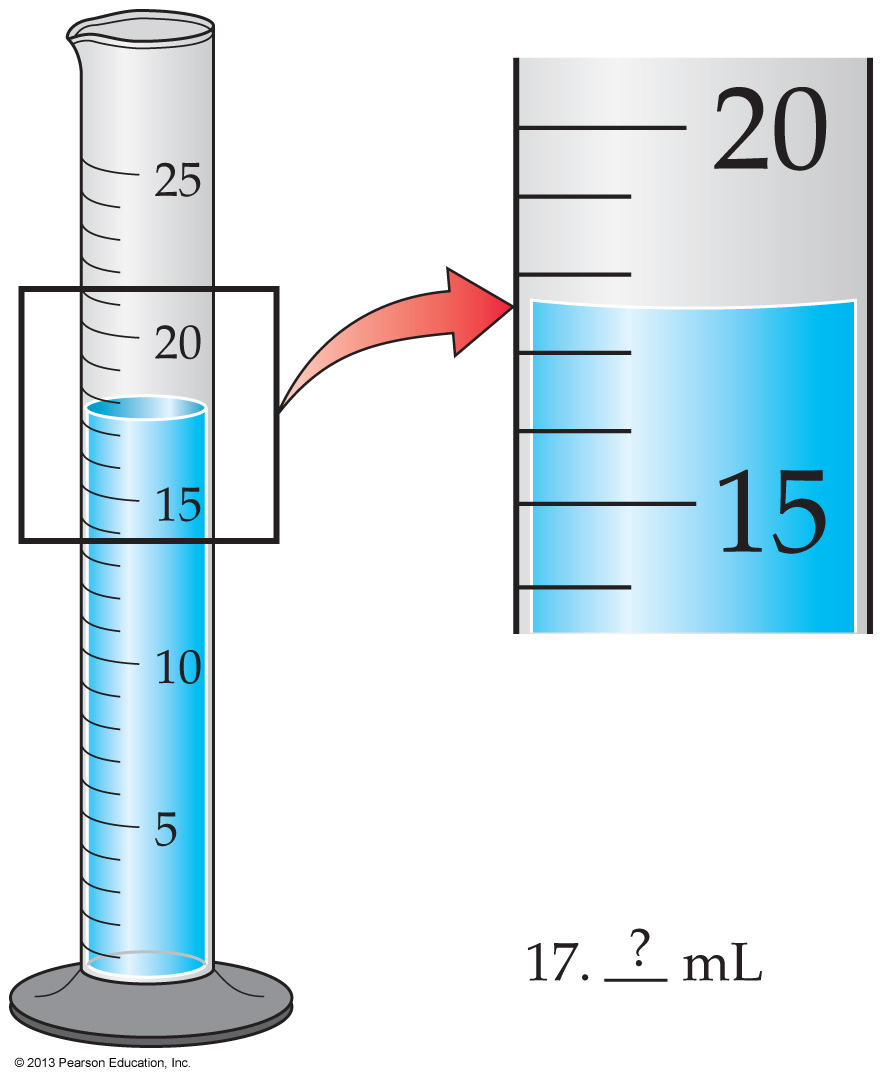 17 mL
17.6 mL
18 mL
18.4 mL
Rules for counting significant figures
Including 
how to deal with zeros
Non-Zero integers
Nonzero integers are always significant figures 
3456 has 4 sig figs 
3456.789 has 7 sig figs
Zero-containing integers:Three kinds
Captive zeros
Leading zeros 
Trailing zeros
Zero-containing integers:Three kinds—Captive
Captive zeros are zeros between nonzero digits These always count as significant figures 
16.07 has 4 sig figs
Copyright © Cengage Learning. All rights reserved
Zero-containing integers:Three kinds—Leading
Leading zeros are zeros that precede all the nonzero digits. These do not count as significant figures.  
0.048 has only 2 sig figs
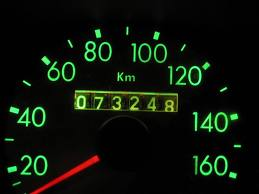 how many sig figs here?
Copyright © Cengage Learning. All rights reserved
Zero-containing integers:Three kinds—Trailing
Trailing zeros are zeros at the right end of the number 
By convention, they are significant only if the number contains a decimal point 

9.300 has 4 sig figs
150 has 2 sig figs (in Intro Chem) 
How would you represent 150 with 3 sig figs?
How would you represent 150 with 4 sig figs?
Sig Figs in Exponential Notation
Example
300. written as 3.00 × 102
Contains three significant figures.
Two Advantages
Number of significant figures can be easily indicated.
Fewer zeros are needed to write a very large or very small number.
Copyright © Cengage Learning. All rights reserved
how many sig figs
Pop quiz
How many sig figs does 63,000,000  have?
2 (in intro. But it’s actually ‘ambiguous’) 

How many sig figs does 63,000,000. have? 
8
Summary of zeros
Captive zeros – always significant
Leading zeros – never significant 

Trailing zeros  with decimal – always significant
Trailing zeros with no decimal – never significant	
To show trailing zeros as being significant, you must use Scientific Notation
fyi: Summary of zeros
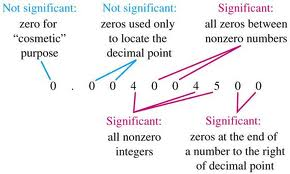 The number of significant figures in the measured quantity 0.02040 g is _______.
three
four
five
six
Worked Example 1.3    Significant Figures of Measurements
How many significant figures do the following measurements have?

(a) 2730.78 m	(b) 0.0076 mL	(c) 3400 kg		(d) 3400.0 m2
Analysis
All nonzero numbers are significant; the number of significant figures will then depend on the status of the zeros in each case. (Hint: which rule applies in each case?)
Solution
(a) Six (rule 1)			 (b) Two (rule 2)
(c) ambiguous (rule 4) 			 (d) Five (rule 3)
part 2: exact numbers and significant figures
Some numbers are exact and effectively have an unlimited number of significant figures

Counting
32 students (not 31.9, 32.0, or 32.1) 
four sides 

Definition
A square has 4 sides (but not a triangle)
1 foot is defined to have exactly 12 inches 
1 inch = 2.54 cm, exactly 
The diameter of a circle is ½ the radius
1.10 Scientific Notation
Also called
Exponential notation
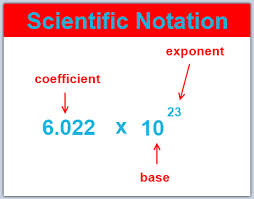 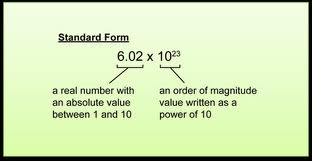 Scientific Notation is a technique used to express very large or very small numbers 
It expresses its number as a product of a number between 1 and 10 to the appropriate power of 10
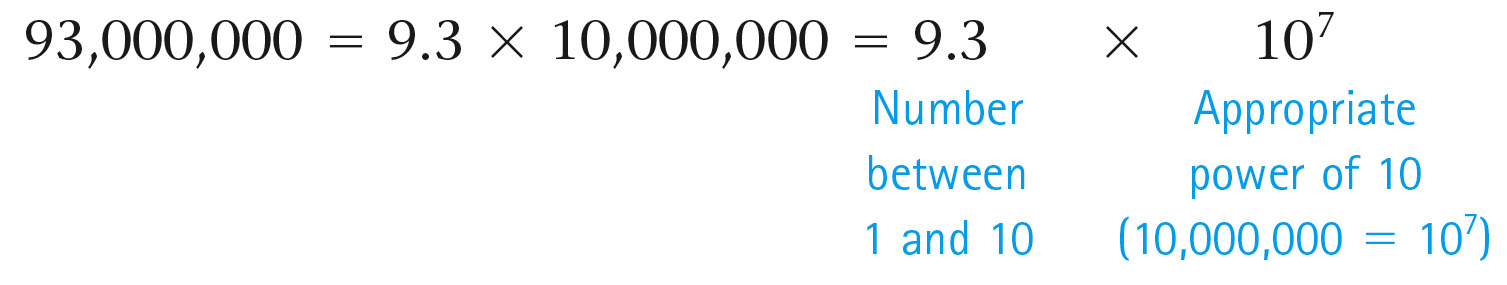 Copyright © Cengage Learning. All rights reserved
Using Scientific Notation
If the decimal point is moved to the left, the power of 10 is positive 
345. = 3.45 × 102
If the decimal point is moved to the right, the power of 10 is negative 
0.0671 = 6.71 × 10–2
Copyright © Cengage Learning. All rights reserved
Concept Check
Which of the following correctly expresses 7,882 in scientific notation?

7.882 × 104
788.2 × 103
7.882 × 103
7.882 × 10–3
Copyright © Cengage Learning. All rights reserved
[Speaker Notes: The correct answer is c.  The decimal point should be moved three places to the left to be correctly expressed in scientific notation.]
Concept Check
Which of the following correctly expresses 0.0000496 in scientific notation?

4.96 × 10–5
4.96 × 10–6
4.96 × 10–7
496 × 107
Copyright © Cengage Learning. All rights reserved
[Speaker Notes: The correct answer is a.  The decimal point should be moved five places to the right to be correctly expressed in scientific notation.]
To convert a number written in scientific notation back to standard notation, the process is reversed 

positive exponent—The decimal point is moved to the right a number of places equal to the exponent 
negative exponent—The decimal point is moved to the left a number of places equal to the exponent
Two examples of converting scientific notation back to  standard notation are shown below.
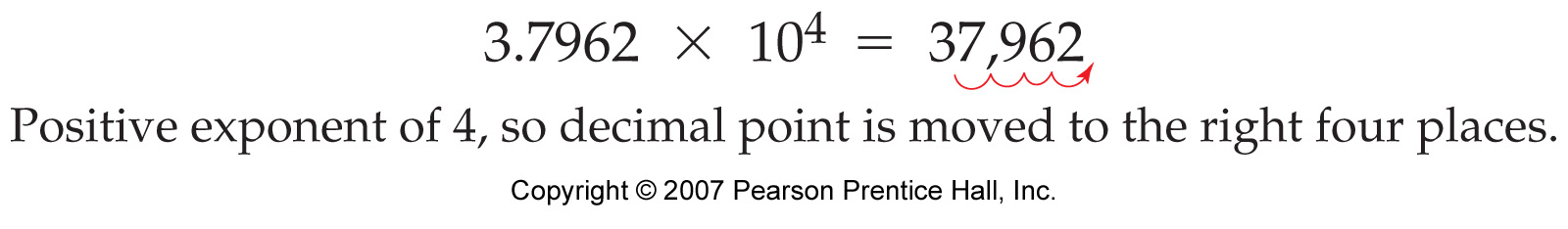 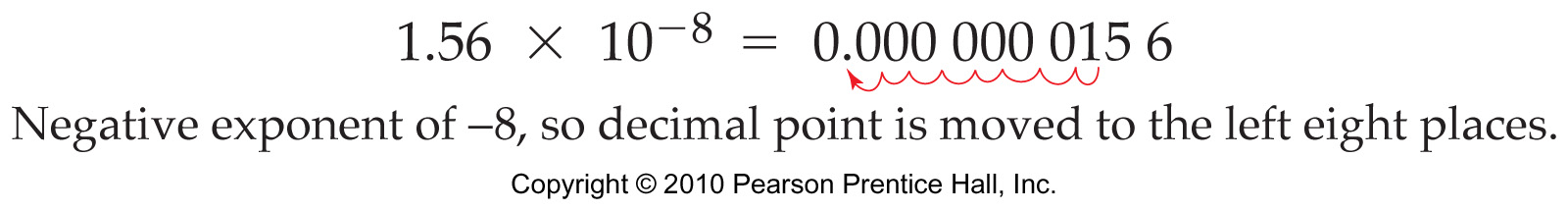 Copyright © 2010 Pearson Education, Inc.
Chapter Two
172
scientific notation and sig figs
Scientific notation should always indicate how many digits are legally significant 

Writing 150,000,000 as 1.5 x 108 indicates 2 are significant 
Writing it as 1.500 x 108 indicates 4 are significant
The measured quantity 8.60  10−6 m written in standard notation is _______.
0.0000086 m
0.00000860 m
8,600,000 m
86,000,000 m
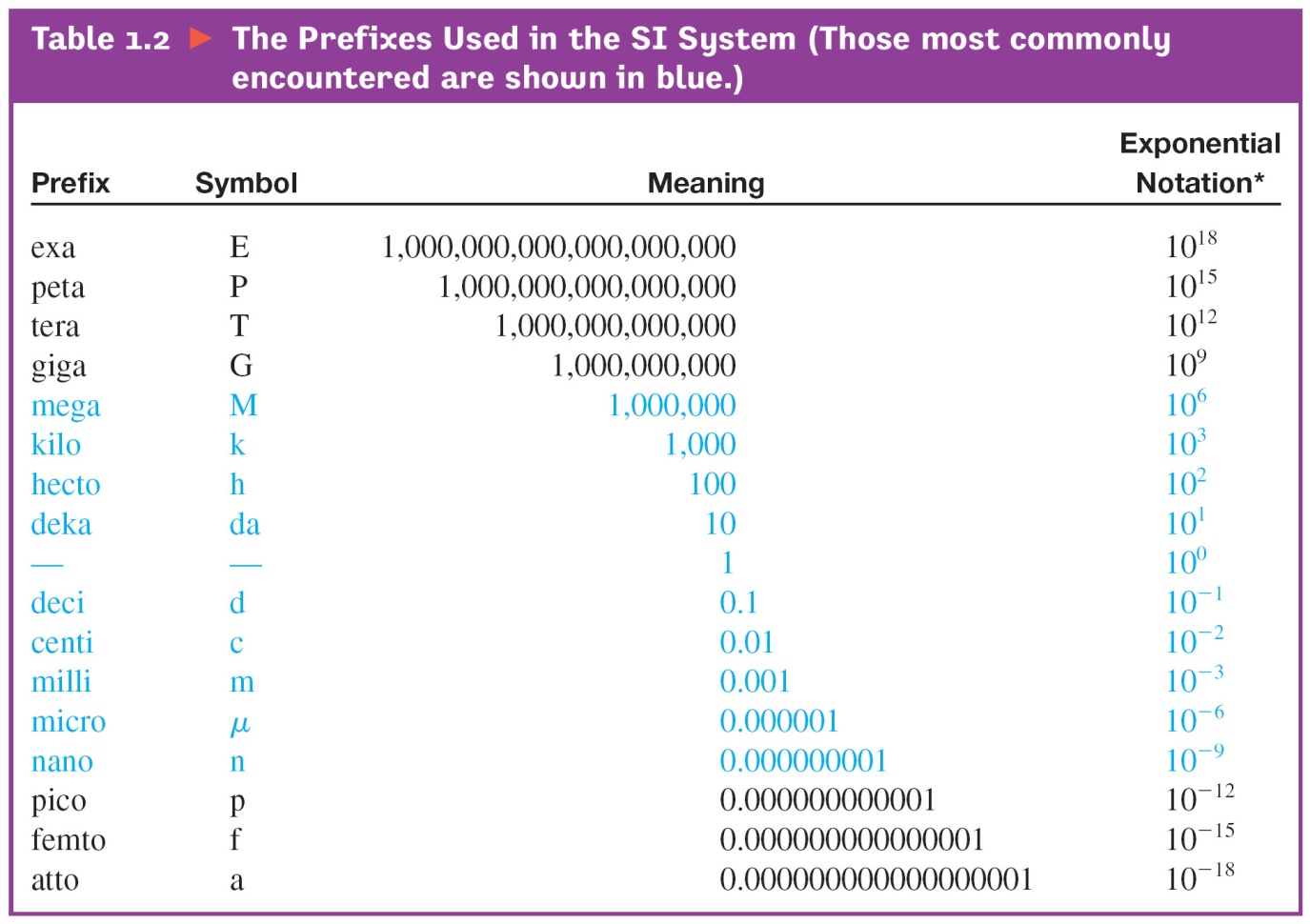 746 nm is equivalent to _______.
7.46  10–11 m
7.46  10–7 m
7.46  107 m
7.46  1011 m
Worked Example 1.4    Significant Figures and Scientific Notation
There are 1,760,000,000,000,000,000,000 molecules of sucrose (table sugar) in 1 g. Use scientific notation to express this number with four significant figures.
Analysis
Because the number is larger than 1, the exponent will be positive. You will have to move the decimal point 21 places to the left.
Solution
The first four digits—1, 7, 6, and 0—are significant, meaning that only the first of the 19 zeros is significant. Because we have to move the decimal point 21 places to the left to put it after the first significant digit, the answer is 1.760 × 1021 .
1.11 Rounding Off Numbers:Including Sig Figs in mathematical operations
When using a pocket calculator, the answer is often displayed with more sig figs than are really justified 

How do you decide how many digits to keep? 
Covered next

How do you manage the remaining digits 
Simple Rounding rules exist to tell you how
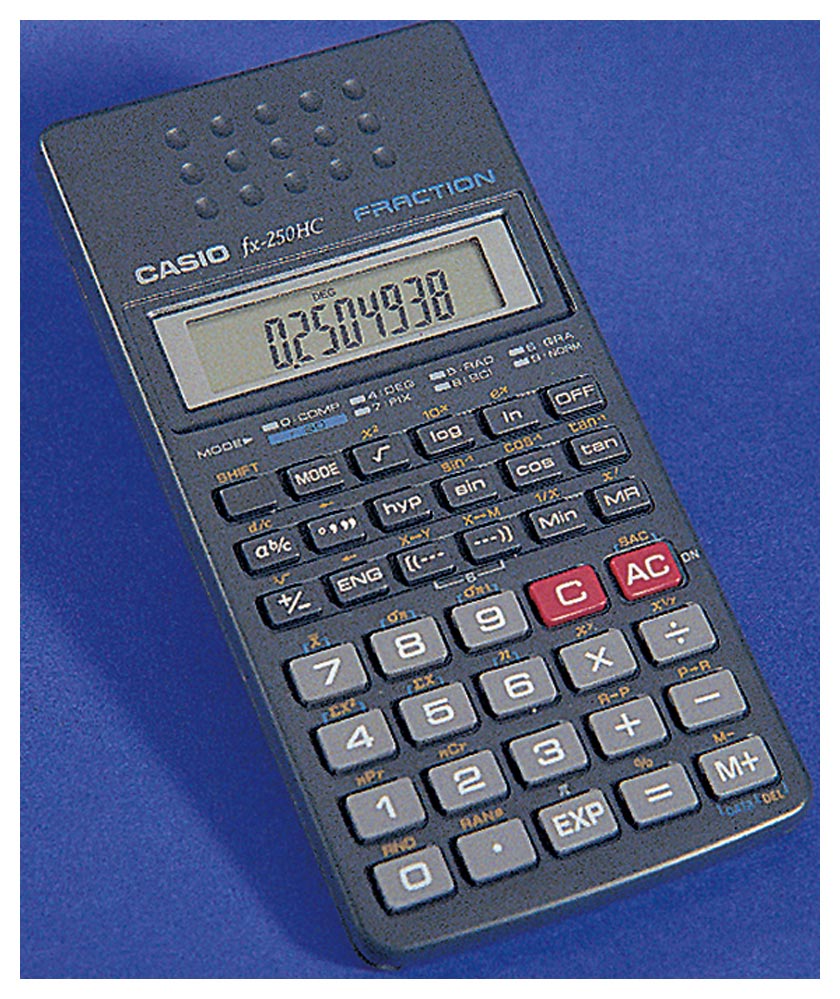 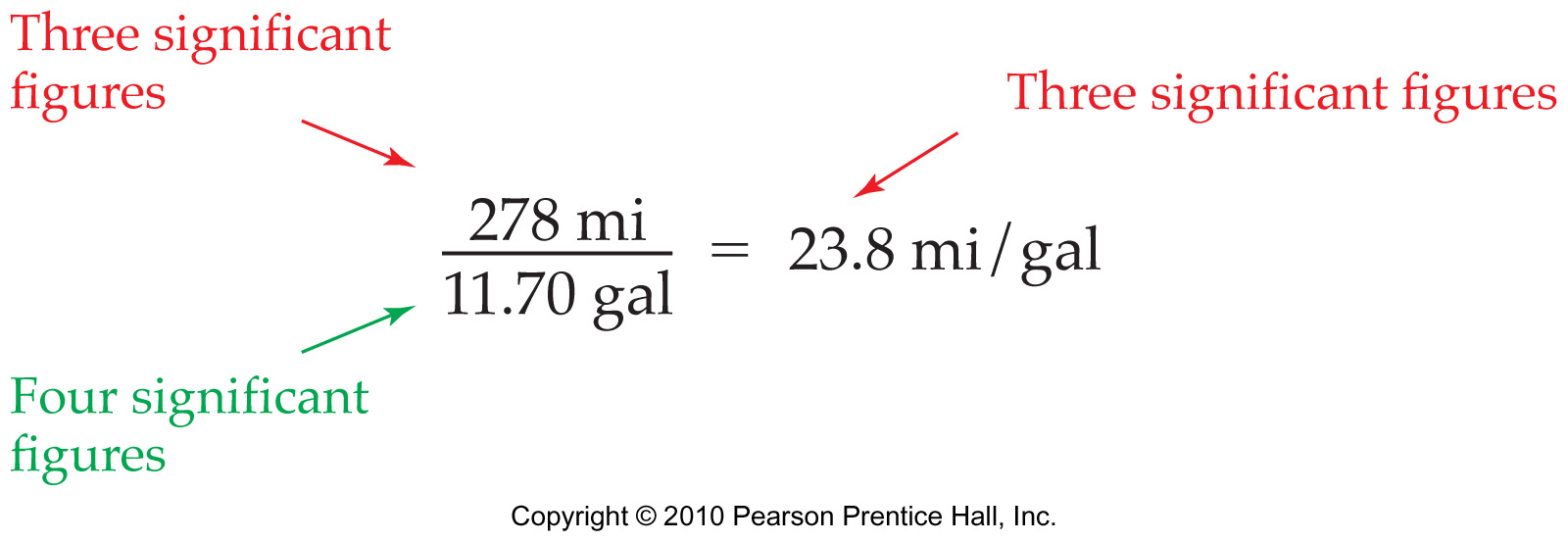 RULE 1. In carrying out a multiplication or division, the answer cannot have more significant figures than either of the original numbers
Copyright © 2010 Pearson Education, Inc.
Chapter Two
179
NOTE: Rule 2 is very different from Rule 1
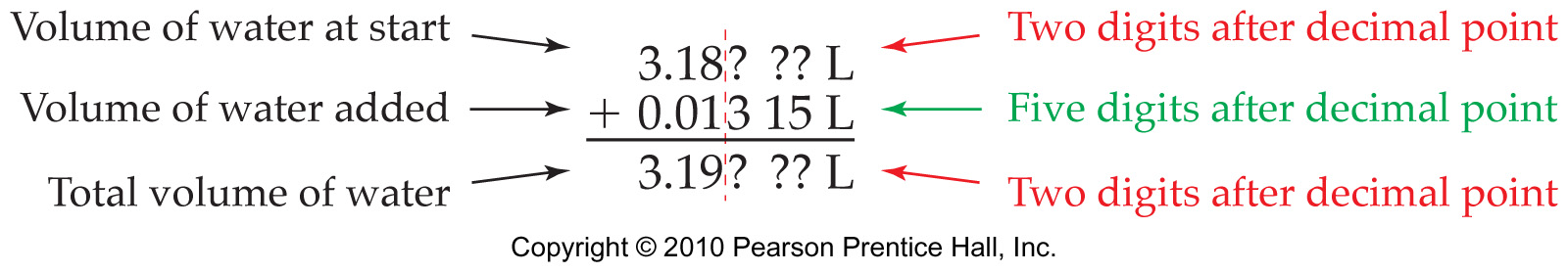 RULE 2. In carrying out an addition or subtraction, the answer cannot have more digits after the decimal point than either of the original numbers
Copyright © 2010 Pearson Education, Inc.
Chapter Two
180
Addition & Subtraction
0.87		2 sig figs
  9.35		3 sig figs
 10.22		4 sig figs	Created sig figs

 12.64		4 sig fig
-11.92		4 sig figs
 00.72		2 sig figs	Destroyed sig figs
181
0.87		2 sig figs
  9.352		4 sig figs
 10.222		4 sig figs	Created sig figs

 12.64		4 sig fig
-11.927		5 sig figs
 00.713		2 sig figs	Destroyed sig figs
182
Rounding
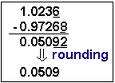 Once you decide how many digits to retain, the rules for rounding off numbers are straightforward:

RULE 1. If the first digit you remove is 4 or less, drop it and all following digits. 2.4271 becomes 2.4 when rounded off to two significant figures because the first dropped digit (a 2) is 4 or less.

RULE 2. If the first digit removed is 5 or greater, round up by adding 1 to the last digit kept. 4.5832 is 4.6 when rounded off to 2 significant figures since the first dropped digit (an 8) is 5 or greater.

If a calculation has several steps, round off at the end
ie, leave ALL DIGITS in the calculator, then round of at the end
Copyright © 2010 Pearson Education, Inc.
Chapter Two
184
sig figs come and go
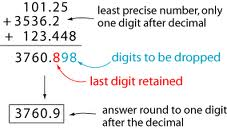 Sig fig enemy number 1
Significant Figures and Calculatorsround to:6 sig5 sig4 sig3 sig
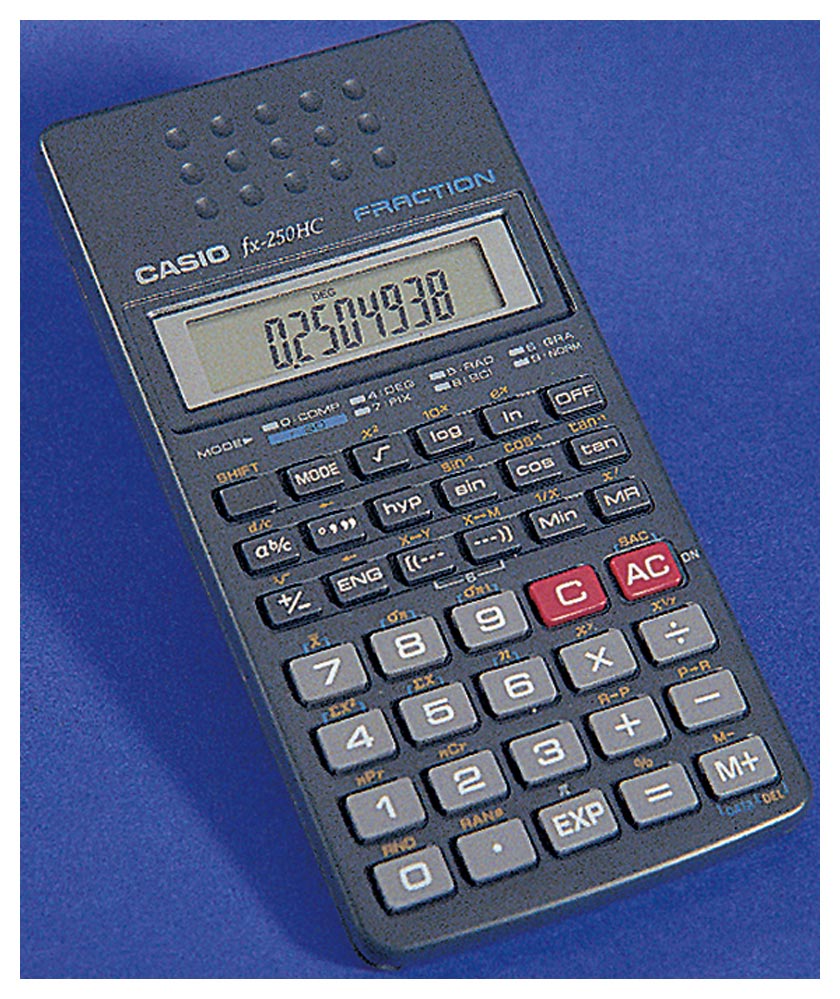 Presentation of Lecture Outlines, 1c–186
Worked Example 1.7     Significant Figures and Calculations: Addition/Subtraction
Suppose that you weigh 124 lb before dinner. How much will you weigh after dinner if you eat 1.884 lb of food?.
Analysis
When performing addition or subtraction, the number of significant figures you report in the final answer is determined by the number of digits in the least precise number in the calculation.
Solution
Your after-dinner weight is found by adding your original weight to the weight of the food consumed:
				
			124        lb
			    1.884 lb
			125.884 lb (Unrounded)

Because the value of your original weight has no significant figures after the decimal point, your after dinner weight also must have no significant figures after the decimal point. Thus, 125.884 lb must be rounded off to 126 lb.
Worked Example 1.8   Significant Figures and Calculations: Multiplication/Division
To make currant jelly, 13.75 cups of sugar was added to 18 cups of currant juice. How much sugar was added per cup of juice?
Analysis
For calculations involving multiplication or division, the final answer cannot have more significant figures than either of the original numbers.
Solution
The quantity of sugar must be divided by the quantity of juice:	.





The number of significant figures in the answer is limited to two by the quantity 18 cups in the calculation and must be rounded to 0.76 cup of sugar per cup of juice.
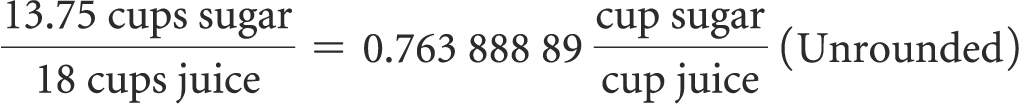 Mathematical operations 
with exact numbers
Exact numbers vs measurements
How many sig figs really?
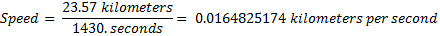 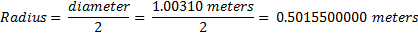 HINT: an exact number has 
an infinite number of 
significant decimal places. 

So the radial ‘2’ is infinitely exact
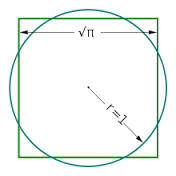 Copyright © Cengage Learning. All rights reserved
Summary for math operations
Rules for multiplication and division
Significant figures are simply counted 
The smallest guy always wins 
Exact numbers are special 
30.0 X 3.000 = 90.0

Rules for addition and subtraction
Decimal places are counted
the fewest decimals always wins 
Exact numbers are special
30.00 + 3.000 = 33.00
Summary: Sig figs in mixed calculation using a calculator
When given a ‘mixed’ calculation such as 
18.6 + 0.071
12.02

Leave all the steps in the calculator 

Ie, DO NOT round the individual calculator steps 
But, on a separate piece of paper, keep track of the legal number of sig figs for each calculator step 

Only round after the final answer has been obtained
Copyright © Cengage Learning. All rights reserved
Report the following sum to the correct number of significant figures: 1.008 g + 126.90 g = _______
127.9 g
127.90 g
127.91 g
127.908 g
Report the answer for the series of operations to the correct number of significant figures: 0.1000  0.08206  298.15 ÷ 1.0068 = ______
2
2.43
2.430
2.430094
Concept Check
You have water in each graduated cylinder shown. You then add both samples to a beaker (assume that all of the liquid is transferred). 

	How would you write the number describing the total volume? 
		3.1 mL
	What limits the precision of the total volume?
		1st graduated cylinder
[Speaker Notes: The total volume is 3.1 mL.  The first graduated cylinder limits the precision of the total volume with a volume of 2.8 mL.  The second graduated cylinder has a volume of 0.28 mL.  Therefore, the final volume must be 3.1 mL since the first volume is limited to the tenths place.]
1.12 Problem Solving: Converting a Quantity from One Unit to Another
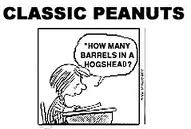 Copyright © 2010 Pearson Education, Inc.
Chapter Two
196
Factor-Label Method:  A quantity in one unit is converted to an equivalent quantity in a different unit by using a conversion factor that expresses the relationship between units
(Starting quantity) x (Conversion factor) = Equivalent quantity
What is a conversion factor
Copyright © 2010 Pearson Education, Inc.
Chapter Two
197
Example
A golfer putted a golf ball 6.8 feet across a green. How many inches does this represent?
To convert from one unit (feet) to another (inches), use the conversion factor (the equivalence statement) that relates the two units.

1 ft = 12 in
So the two possible conversion factors are:
Copyright © Cengage Learning. All rights reserved
A golfer putted a golf ball 6.8 feet across a green. How many inches does this represent?
Now derive the appropriate unit factor by looking at the direction of the required change (to cancel the unwanted units)
Copyright © Cengage Learning. All rights reserved
A golfer putted a golf ball 6.8 feet across a green. How many inches does this represent?
Multiply the quantity to be converted by the unit factor to give the quantity with the desired units.
Copyright © Cengage Learning. All rights reserved
FYI
Writing 1 km = 0.6214 mi as a fraction restates it in the form of a conversion factor. This and all other conversion factors are numerically equal to 1.
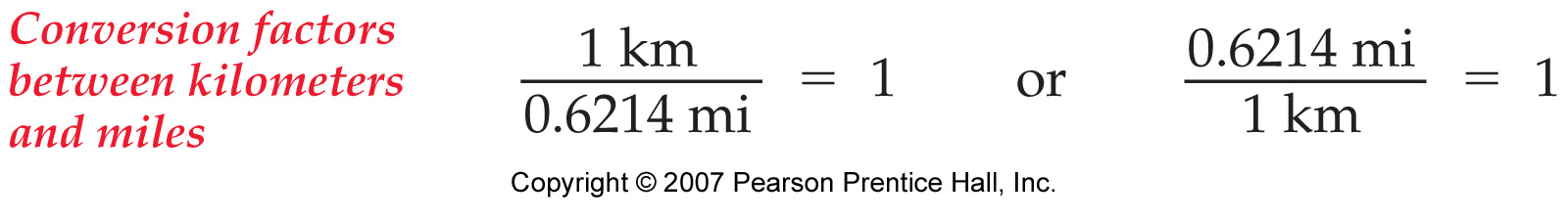 The numerator is ‘equal’ to the denominator. Multiplying by a conversion factor is equivalent to multiplying by 1 and so causes no change in value.
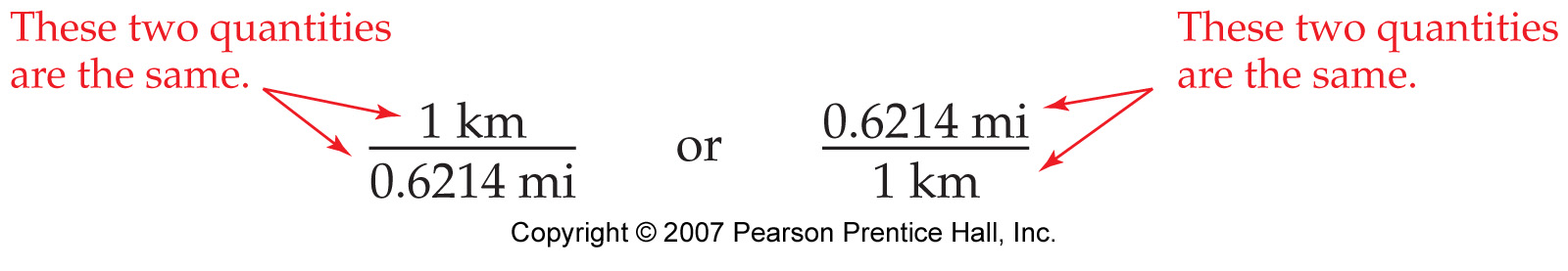 201
When solving a problem, the idea is to set up an equation so that all unwanted units cancel, leaving only the desired units.
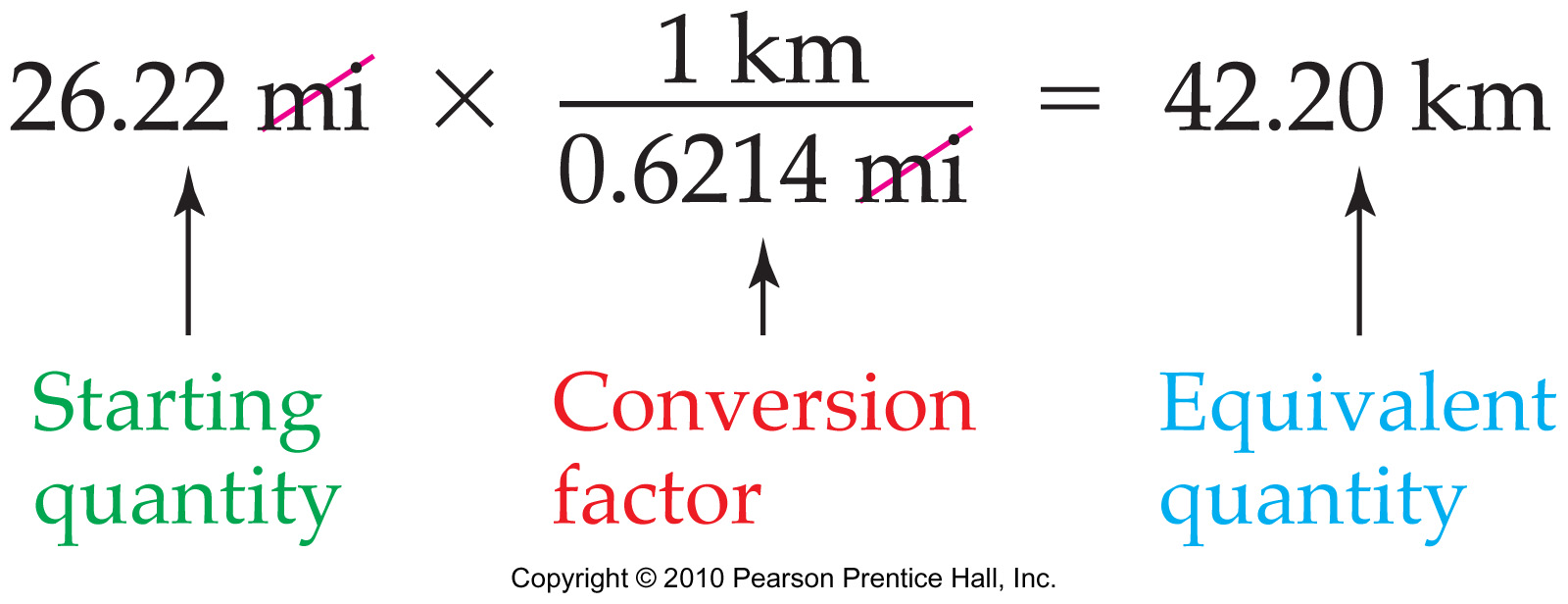 In an exam, I would provide this info:  1 km = 0.6214 mi
And I would tell you this not exact --  it is a measurement
Copyright © 2010 Pearson Education, Inc.
Chapter Two
202
How many donuts can you afford?
donuts cost $2.79 per dozen

dozen donuts = $2.79: A conversion factor
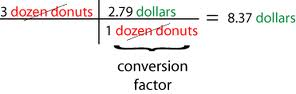 fyi
STEP 1:  Identify the information given, including units.

STEP 2:  Identify the information needed in the answer, including units.

STEP 3:  Find the relationship(s) between the known information and unknown answer, and plan a series of steps, for getting from one to the other.

STEP 4:  Solve the problem.

BALLPARK CHECK—Make a ballpark estimate at the beginning and check it against your final answer to be sure the value and the units of your calculated answer are reasonable.
Worked Example 1.9    Factor Labels: Unit Conversions
Write conversion factors for the following pairs of units (use Tables 1.7–1.9):

(a) Deciliters and milliliters
(b) Pounds and grams
Analysis
Start with the appropriate equivalency relationship and rearrange to form conversion factors.
Solution
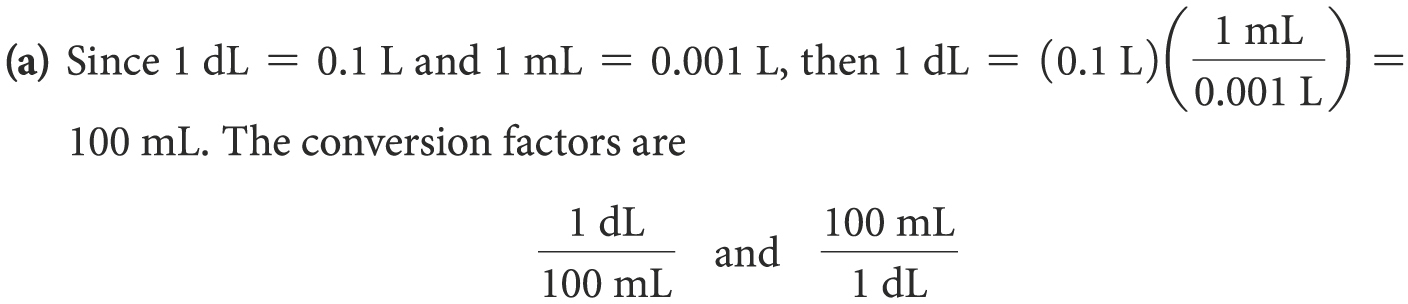 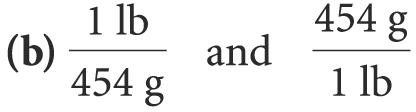 Worked Example 1.10     Factor Labels: Unit Conversions
(a) Convert 0.75 lb to grams.
(b) Convert 0.50 qt to deciliters.
Analysis
Start with conversion factors and set up equations so that units cancel appropriately.
Solution
(a) Select the conversion factor from Worked Example 1.9(b) so that the “lb” units
cancel and “g” remains:
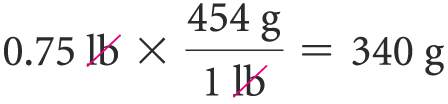 (b) In this, as in many problems, it is convenient to use more than one conversion factor. As long as the unwanted units cancel correctly, two or more conversion factors can be strung together in the same calculation. In this case, we can convert first between quarts and milliliters, and then between milliliters and deciliters:
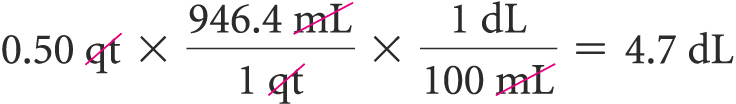 Convert 24.5 in2 to m2.
6.22  10−1 m2
1.58 m2
1.58  10−2 m2
6.22  10−3 m2
1.13 Temperature, Heat, and Energy
Energy—The capacity to do work or supply heat  

Temperature—The measure of the amount of heat energy in an object
pop quiz
If 1 liter of water and 2 liters of water are at the same temperature… (next slide)

Do they have the same heat content?
Same heat content?????
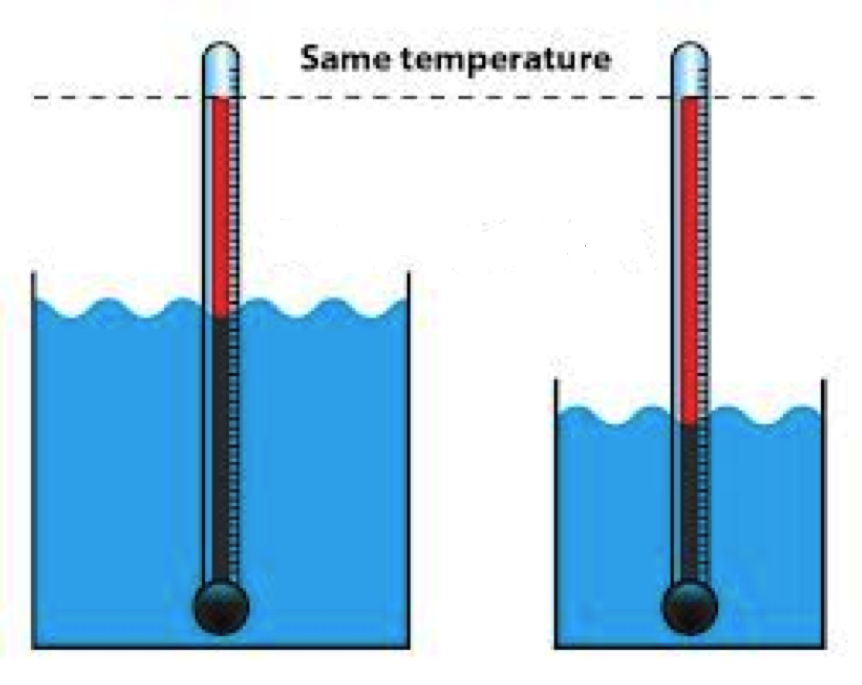 Same energy content?????
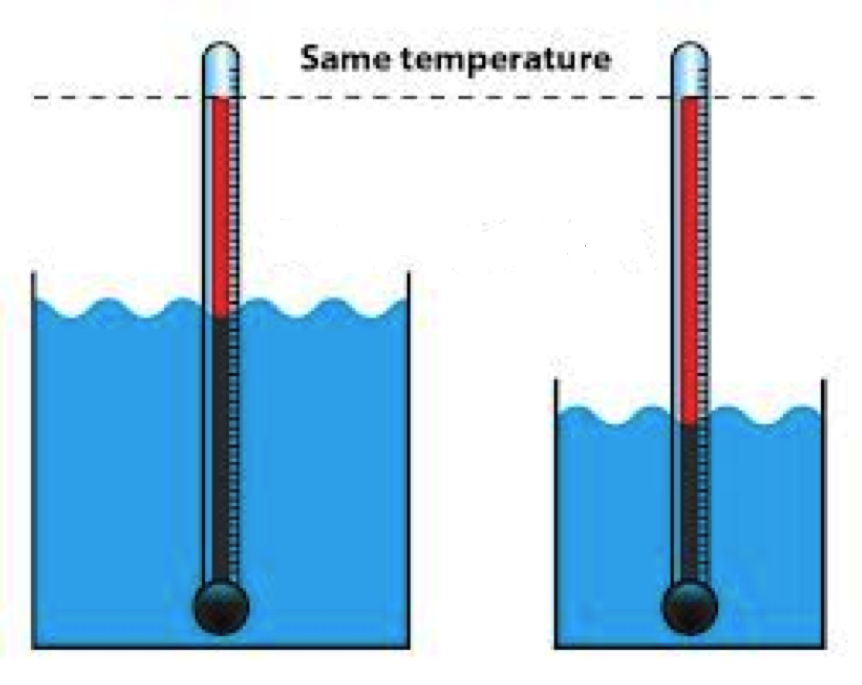 We will begin with temperature
Temperature is commonly reported either in Fahrenheit (°F) or Celsius (°C) units 

The SI unit for temperature is the kelvin (K)
Note that we say “kelvin,” not “degrees kelvin” 
The metric unit for temperature is Celsius (oC)
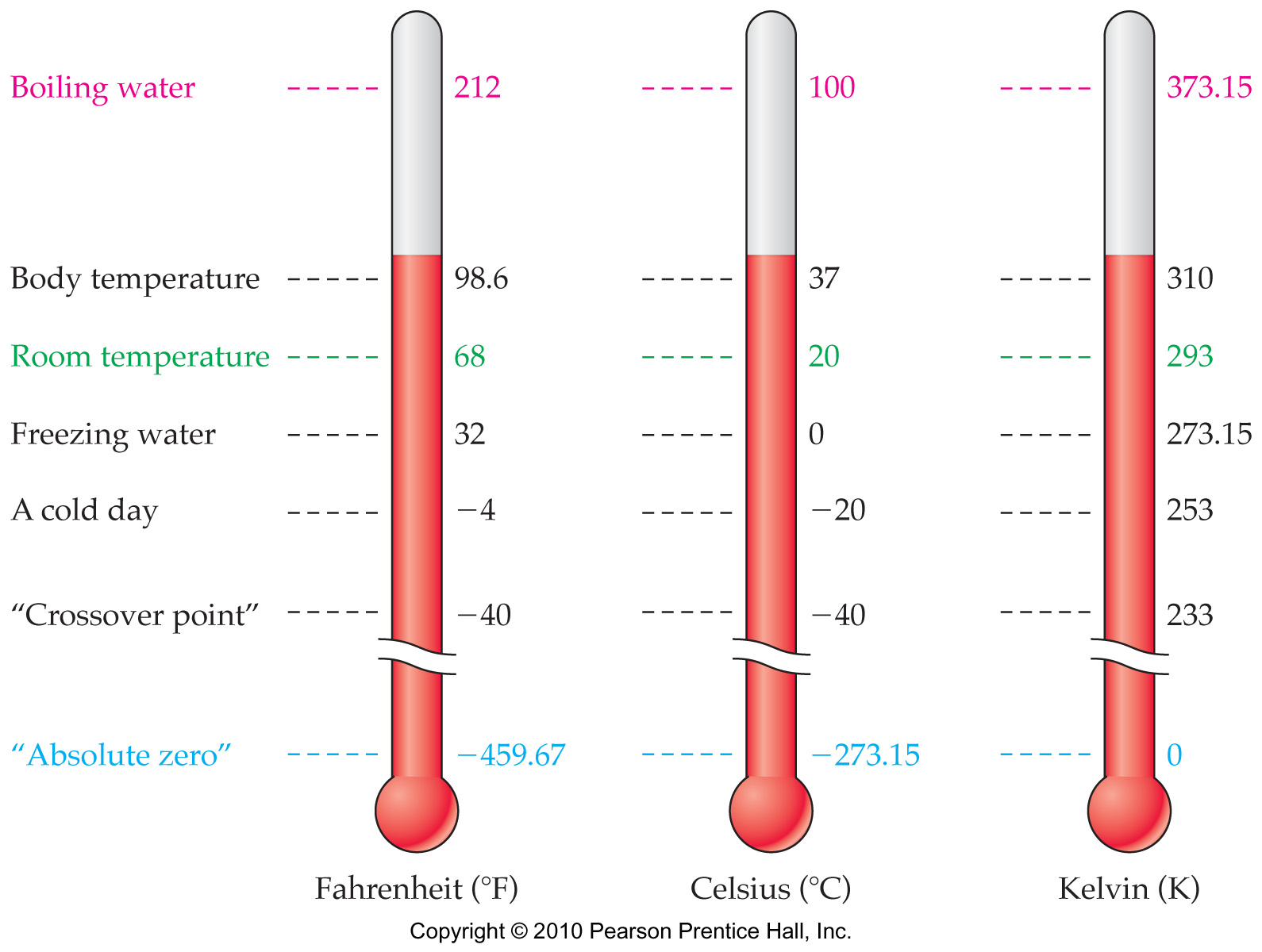 Fahrenheit, Celsius, and Kelvin temperature scales.
Copyright © 2010 Pearson Education, Inc.
Chapter Two
214
The Three Major Temperature Scales
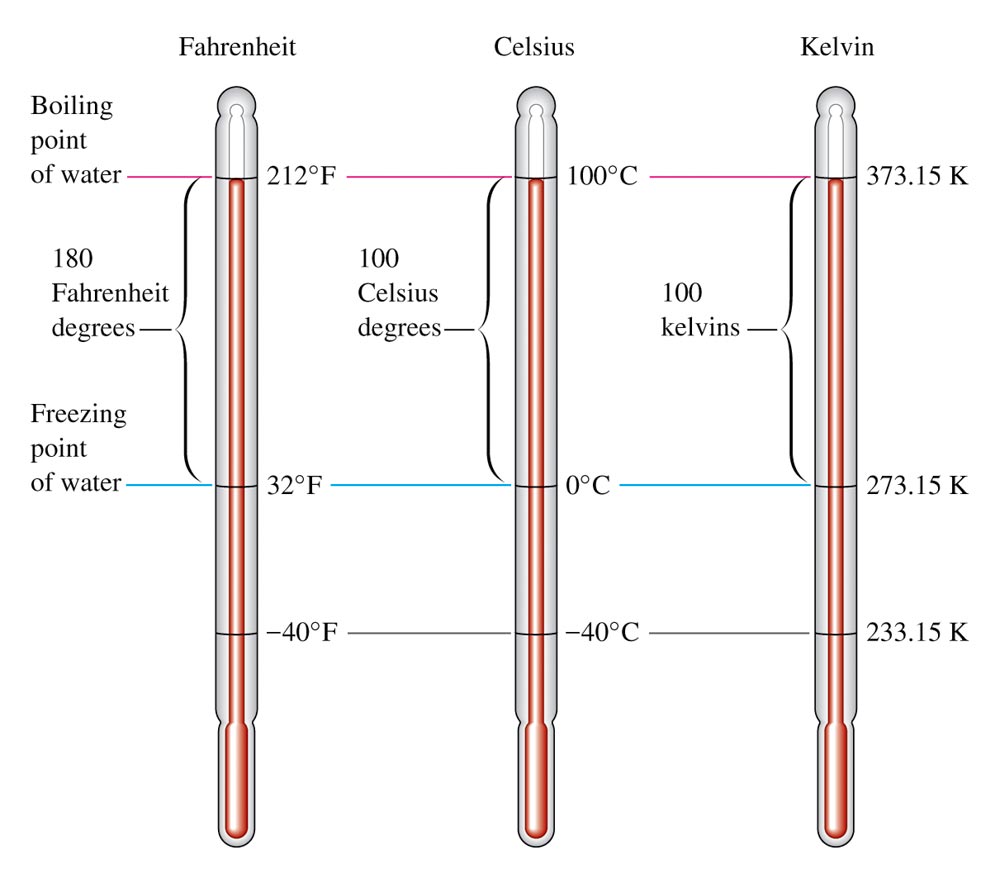 Copyright © Cengage Learning. All rights reserved
Celsius (°C ) to kelvins (K)
K = °C + 273.15
 °C = K – 273.15
And note that 273.15 is an exact number
kelvins and Celsius differ only by a temperature offset
fyi: kelvin & Celsius
The kelvin and the Celsius degree are the same size 
Thus, a change in temperature of 1 °C is equal to a change of 1 K 

The Celsius scale assigns a value of 0°C to the freezing point of water 

The Kelvin scale assigns a value of 0 K to the coldest possible temperature, absolute zero 
Which is equal to  273.15C exactly
Celsius (oC) to Fahrenheit (oF)
Freezing point of H2O  	Boiling point of H2O
	32oF	212oF
	0oC	100oC

212oF – 32oF = 180oF covers the same range of temperature as 100oC − 0oC = 100oC covers   
Therefore, a Celsius degree is 180/100 = 1.8 times as large as Fahrenheit degree – EXACTLY 
Finally, the zeros on the two scales are offset by 32oF
Copyright © 2010 Pearson Education, Inc.
Chapter Two
218
The Three Major Temperature Scales
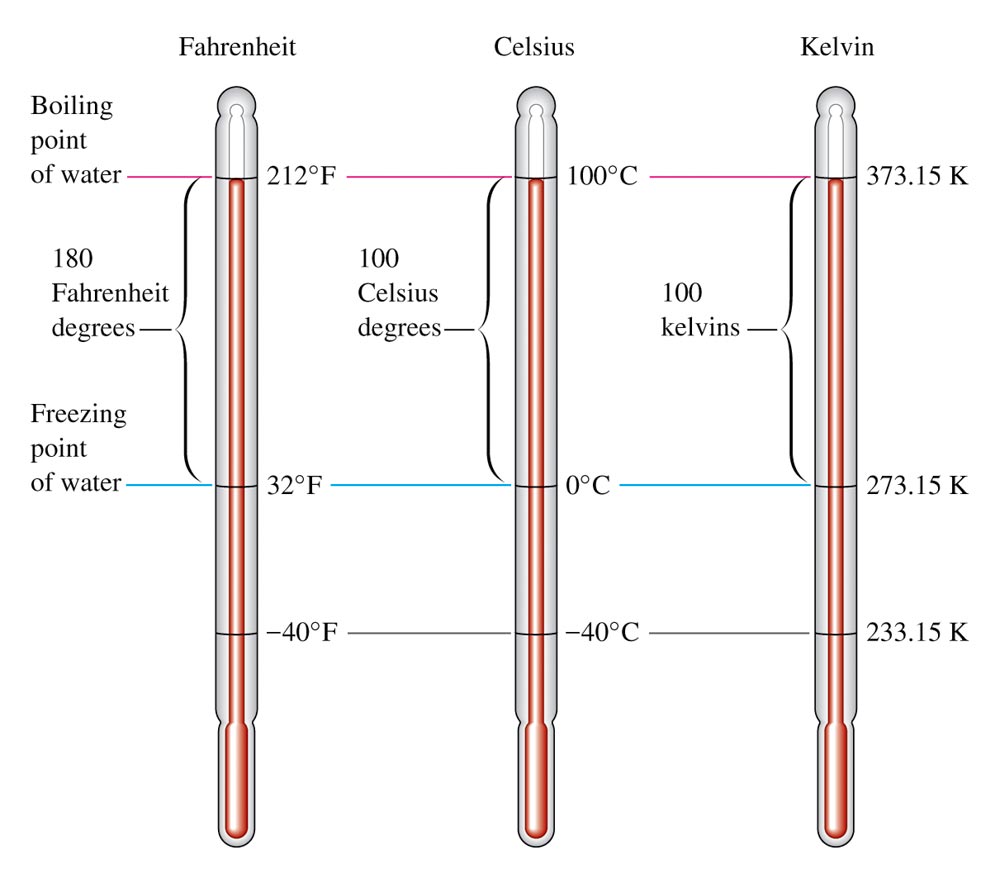 Copyright © Cengage Learning. All rights reserved
So in oC  oF temperature conversions, the different size of the degree and the zero offset must both be accounted for 

oF = (1.8 × oC) + 32 

oC = (oF – 32)/1.8
So Fahrenheit and Celsius differ by a degree offset and by a degree conversion
Copyright © 2010 Pearson Education, Inc.
Chapter Two
220
180/100 = 9/5 = 1.8, thus…
Since 1.8 = 9/5, the following equations are equivalent to those on the previous slide
Normal body temperature is 98.6 °F.  What is normal body temperature in °C?
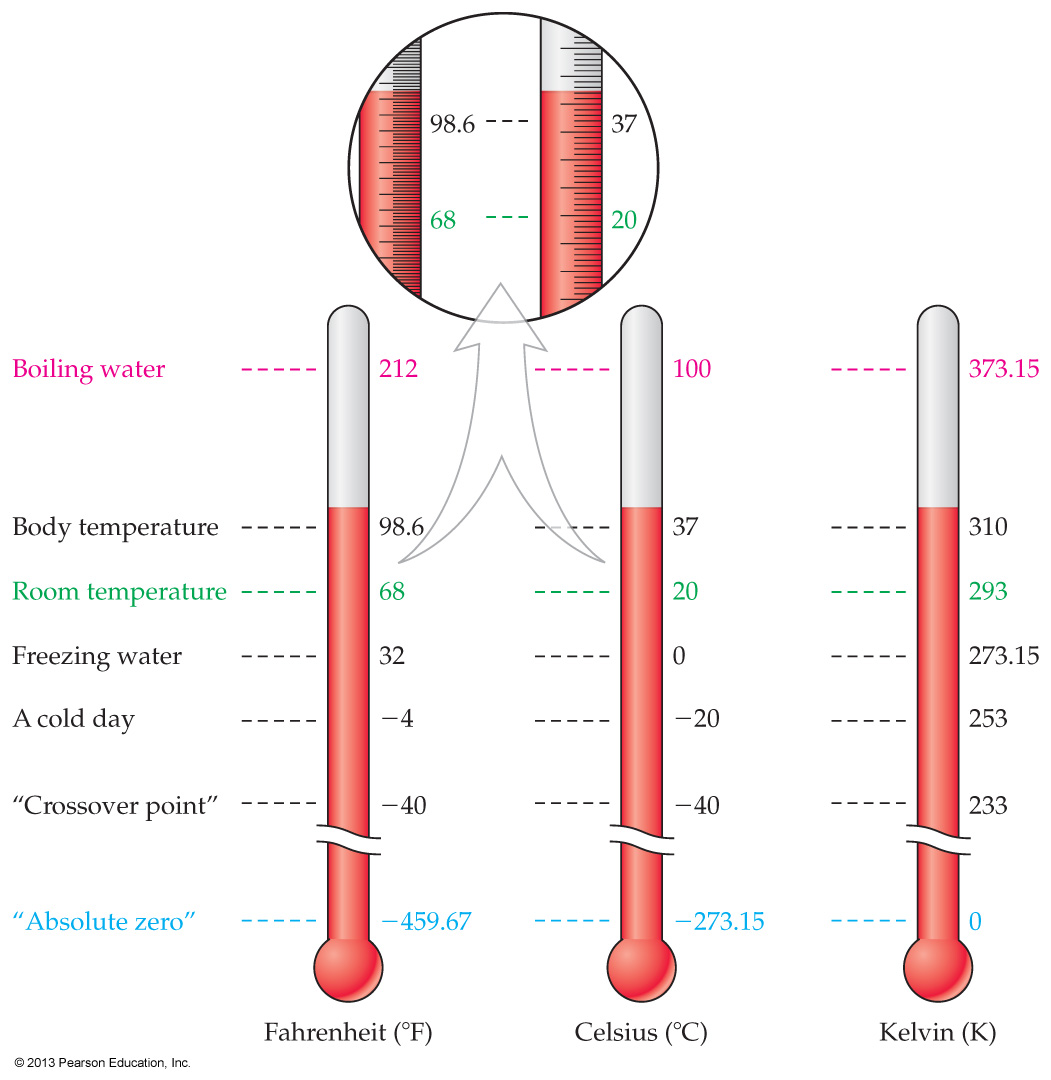 37.0 °C
72.6 °C
120 °C
235 °C
Convert 37.6 °C to Kelvin degrees.
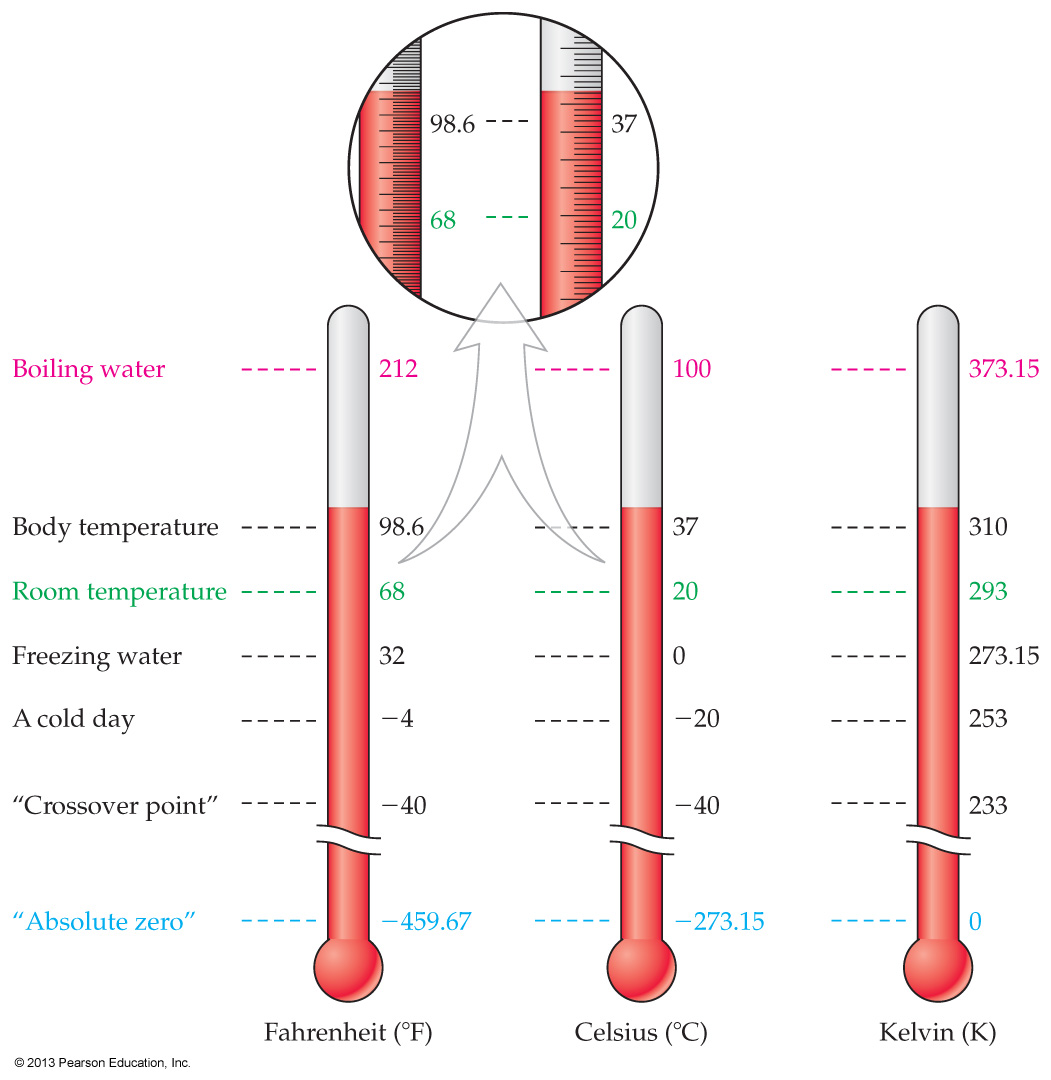 311 K
72.6 K
310.8 K
310 K
We continue with Energy and Heat
Energy: The capacity to do work or supply heat
The SI unit for energy is the Joule (J) 

But the Metric unit calorie (cal) is another popular unit used to measure energy 
One calorie is the amount of heat necessary to raise the temperature of 1 g of water by 1°C 

An important relationship is:
1 cal = 4.184 J  (a measurement – not exact)
Copyright © 2010 Pearson Education, Inc.
Chapter Two
225
A kilocalorie (kcal), called a large calorie (Cal)
 or food calorie by nutritionists, equals 1000 cal
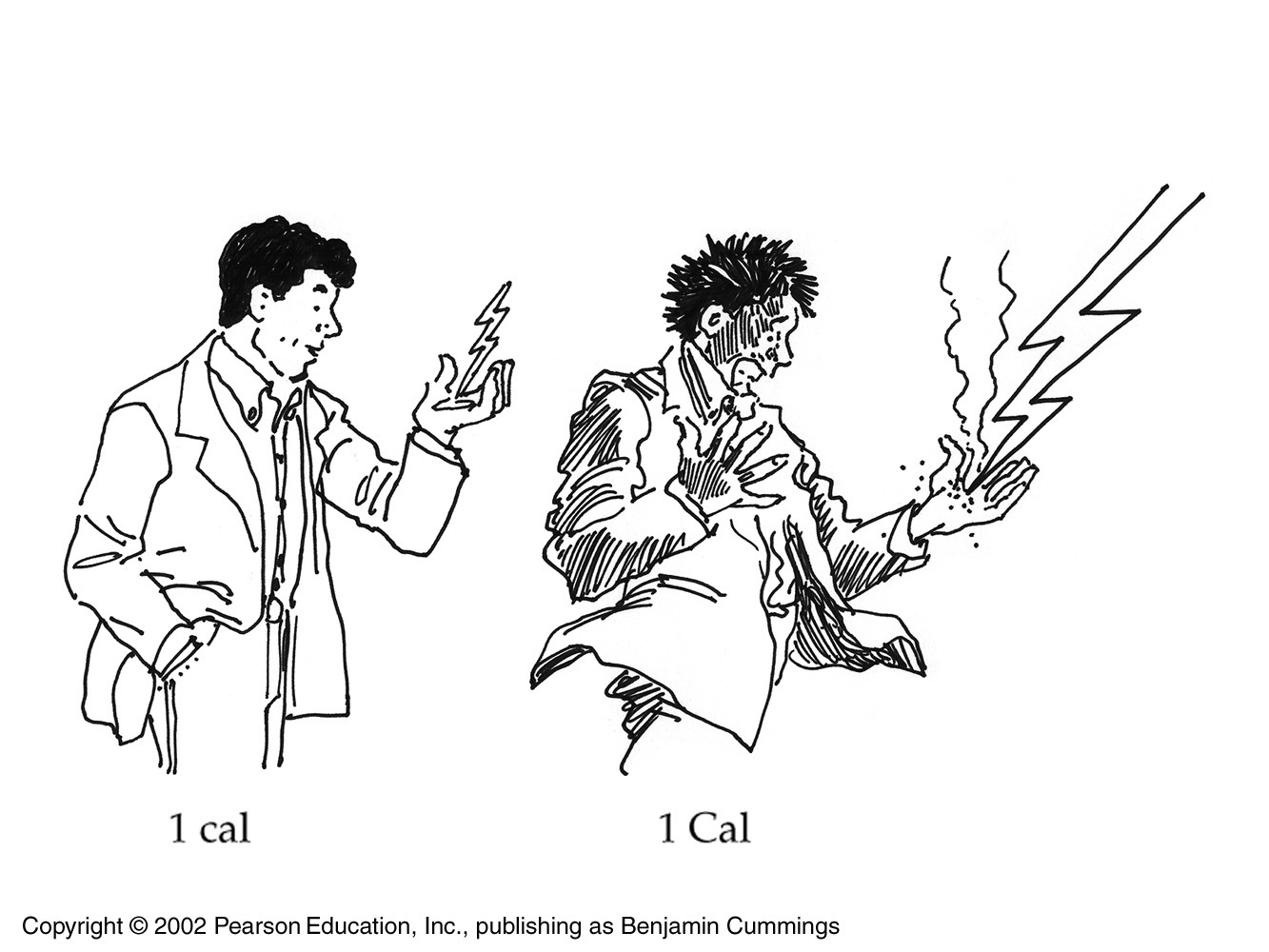 226
Not all objects have their temperatures raised to the same extent when equal amounts of heat energy are added
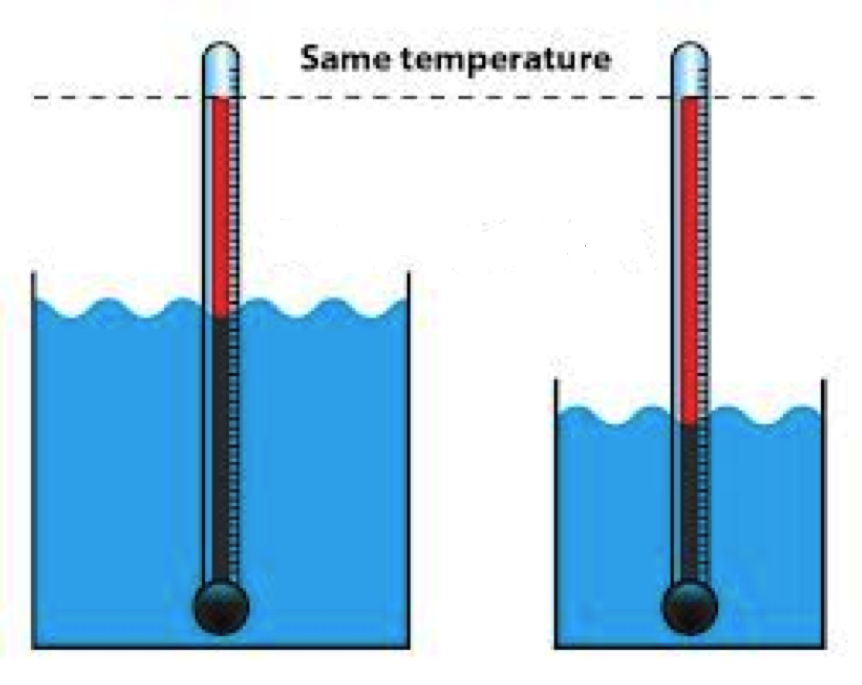 Copyright © 2010 Pearson Education, Inc.
Chapter Two
227
Not all substances have their temperatures raised to the same extent when equal amounts of heat energy are added 

One calorie of heat energy raises the temperature of 1 g of water by 1°C 
but raises the temperature of 1 g of iron by 10°C 

The amount of heat needed to raise the temperature of 1 g of a substance by 1°C is called the specific heat of the substance
Specific heat is measured in units of cal/gC
What is the specific heat of water? 
Estimate the specific heat of iron? 
Which stores more heat energy: 1 g of water or iron?
228
(Heat Change)=(Mass) x (Specific Heat) x (Temp Change)
Knowing the mass and specific heat of a substance makes it possible to calculate how much heat must be added or removed  to bring about a given temperature change 

Using the symbols D  for change, H for heat, m for mass, C for specific heat and T for temperature, a more compact form is:
DH = mCDT
DH = mCDT
How much heat (cal) does it take to raise the temperature of 15. grams of water 3.0oC
C (specific heat of water) = (1 cal)/goC 
DT = 3.0oC 
m = 15. grams 

DH = 15. g X (1cal/goC) X 3.0oC = 45. cal

How many Joules is that? 
(1 cal = 4.184 J) 

45. cal X (4.184J/cal) = 188.28 J (how many sig figs?)
DH = mCDT
How much heat in cal does it take to raise the temperature of 15. grams of iron 3.0oC 
C (specific heat of iron) = (0.11 cal)/goC 
DT = 3.0oC 
m = 15. grams 

DH = 15. g X (0.11 cal/goC) X 3.0oC = 4.95 cal = 5.0 cal

How many Joules is that? 
(1 cal = 4.184 J) 

5.0 cal X (4.184J/cal) = 20.92 J (how many sig figs?)
Given the mass (m), temperature change (ΔT), and heat change (ΔH) of a substance, we can calculate the the specific heat (C) of an ‘unknown’ and help identify it.

Here, Iron indeed has a specific heat of 0.106 cal/(g oC)
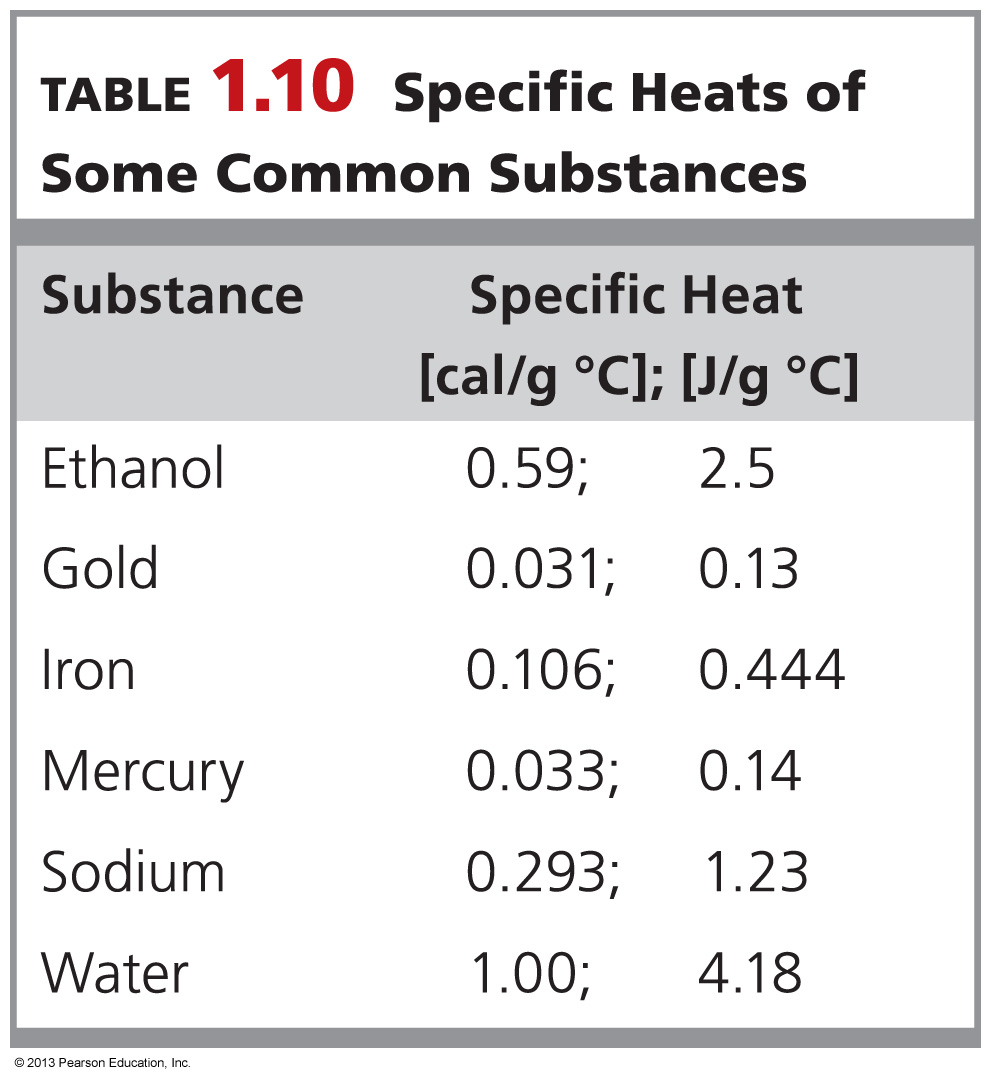 Note in our Exp 7
ΔH = Q (change in heat content)
C =  s (specific heat capacity)
Water has a specific heat of 4.184 J/g°C.  How many kJ of energy are required to raise the temperature of 0.453 kg of water from 21.0  °C to 37.0 °C?
0.118 kJ
0.577 kJ
30.3 kJ
148 kJ
Identify the unknown metal
A student heats 42.16 g of metal pellets to 100.0oC in boiling water. 
Next the heated metal pellets are dried and poured into 52.64 g of water in a Styrofoam calorimeter at 21.5oC.
The thermometer in the calorimeter starts rising immediately, but tops-out at 24.0oC. 

What is the final temperature of the water?
What is the final temperature of the unknown metal? 
How much heat (ΔH or Q) was added to the water? 
Specific heat for water = 1 cal / (g x oC) 
How much heat (ΔH or Q) was lost by the metal?
What is the specific heat (C or s) of the metal? 
What is the metal most likely? 
see Table
What is the final temperature of the water?
21.5oC
What is the final temperature of the unknown metal? 
21.5oC
How much heat (ΔH or Q) was added to the water? 
131.6 cal 
How much heat (ΔH or Q) was lost by the metal?
131.6 cal 
What is the specific heat (C or s) of the metal? 
0.04107 cal 
What is the metal most likely? 
see next slide
Specific Heats of common metals in
Al	0.22
Pb	0.031
Co 0.104
Cu	0.093
1.14 Density and Specific Gravity
Density
Density relates the mass of an object to its volume 

Density is usually expressed in units of grams per cubic centimeter (g/cm3) for solids, and grams per milliliter (g/mL) for liquids
Mass (g)
Density =
Volume (mL or cm3)
Copyright © 2010 Pearson Education, Inc.
Chapter Two
239
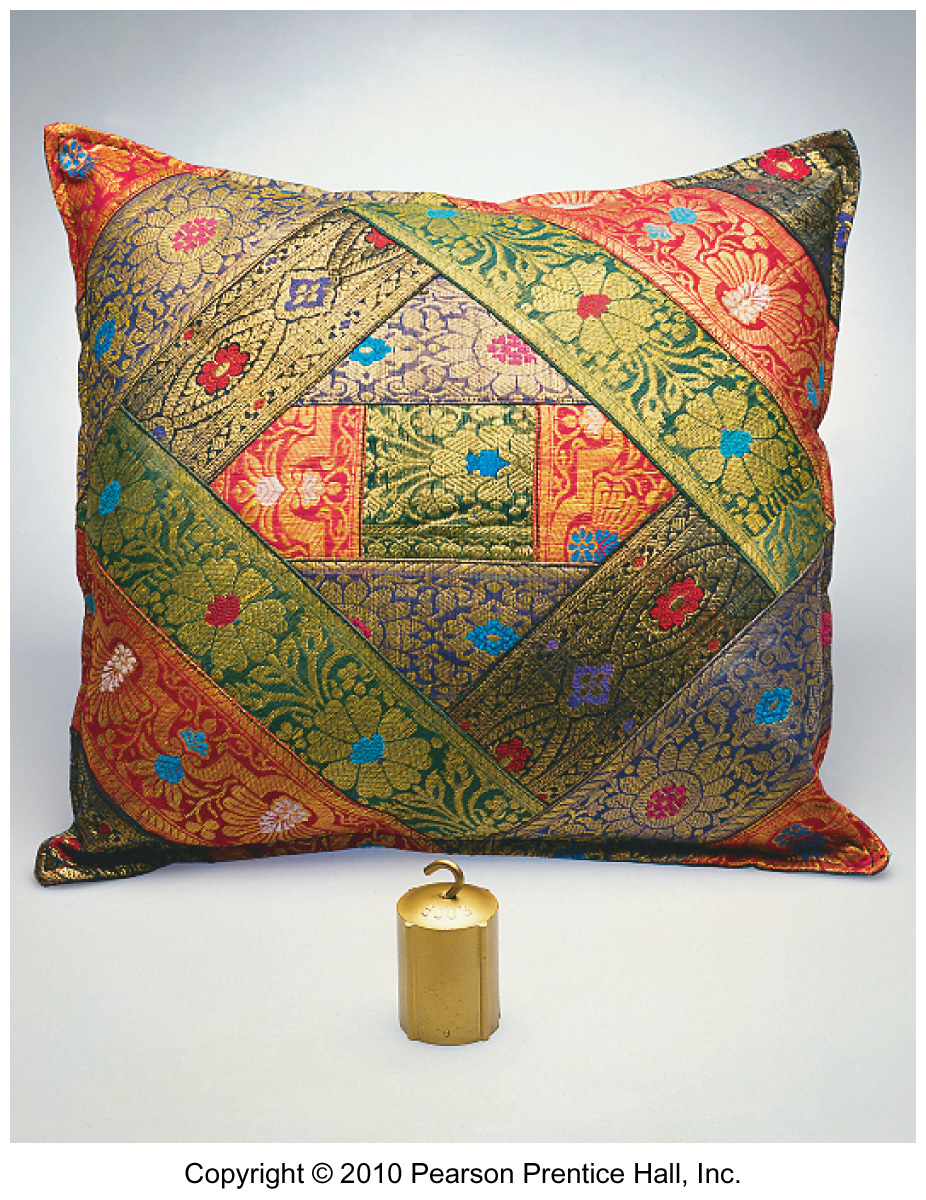 If two objects have the same mass, the one with the higher density will be smaller.
Copyright © 2010 Pearson Education, Inc.
Chapter Two
240
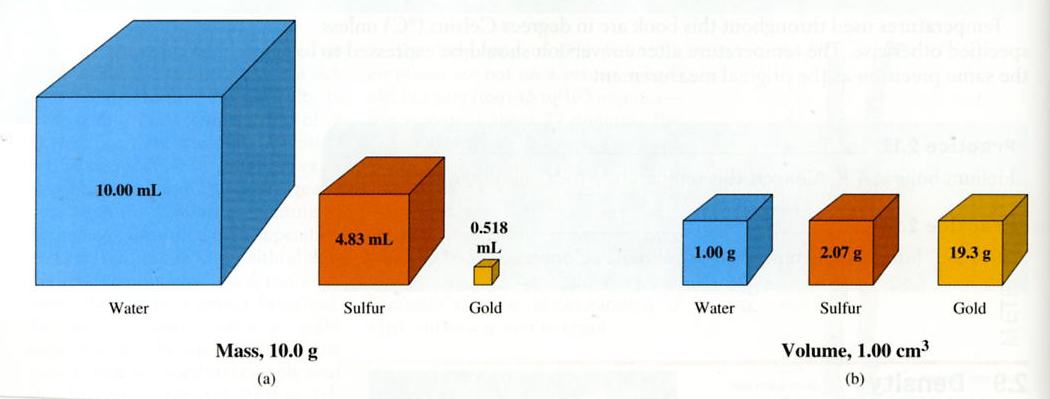 241
Why density?
Density is a property of substances that is often used as an identification tag
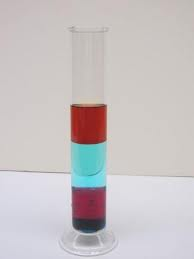 Example #1
A certain mineral has a mass of 17.8 g and a volume of 2.35 cm3.  What is the density of this mineral?
Copyright © Cengage Learning. All rights reserved
Example #2
What is the mass of a 49.6 mL sample of a liquid, which has a density of 0.85 g/mL?
Copyright © Cengage Learning. All rights reserved
Densities of various common substances
In the lab you might be asked to determine the identity of a given piece of metal by measuring its density and then referring to a table like this
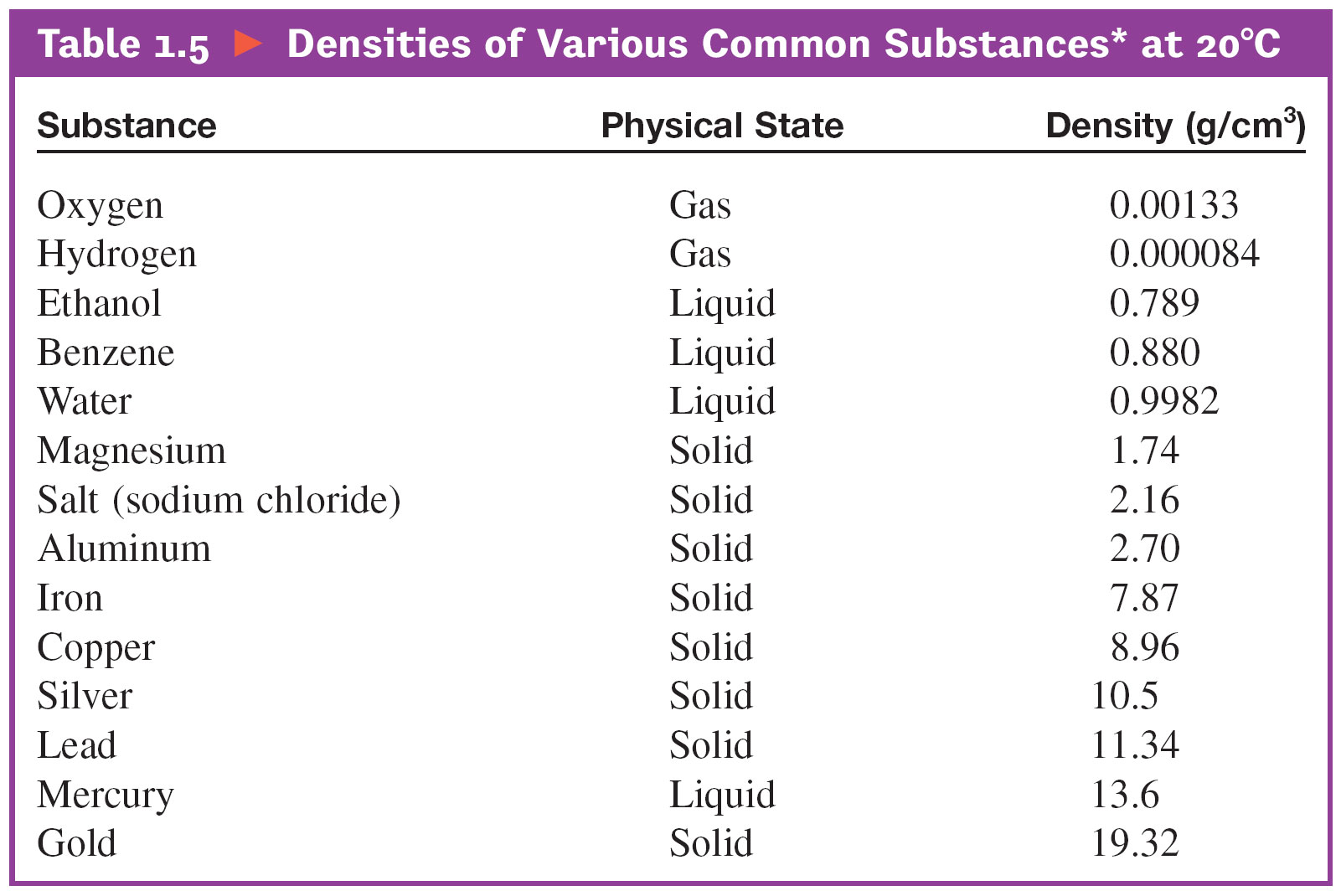 Notice that the 
temperature 
must be quoted
Some other densities
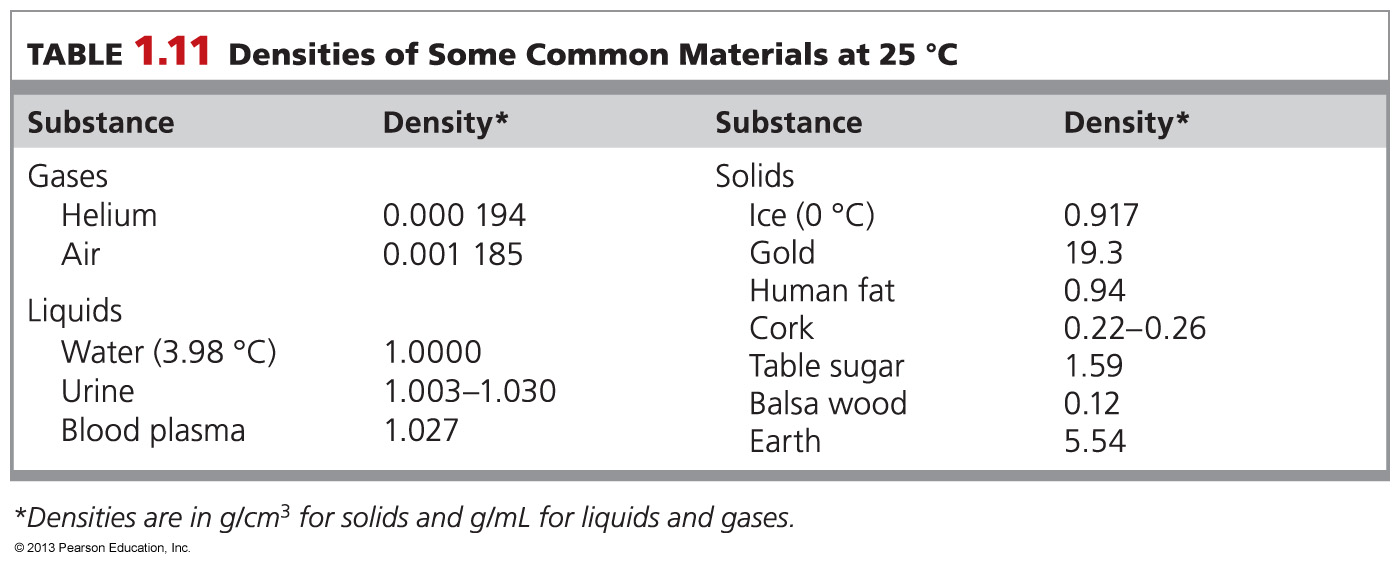 Mercury has a density of 13.6 g/mL.  How many milliliters of mercury have a mass of 475 g?
0.000155 mL
0.0286 mL
34.9 mL
6460 mL
Measuring the Volume of a Solid Object by Water Displacement
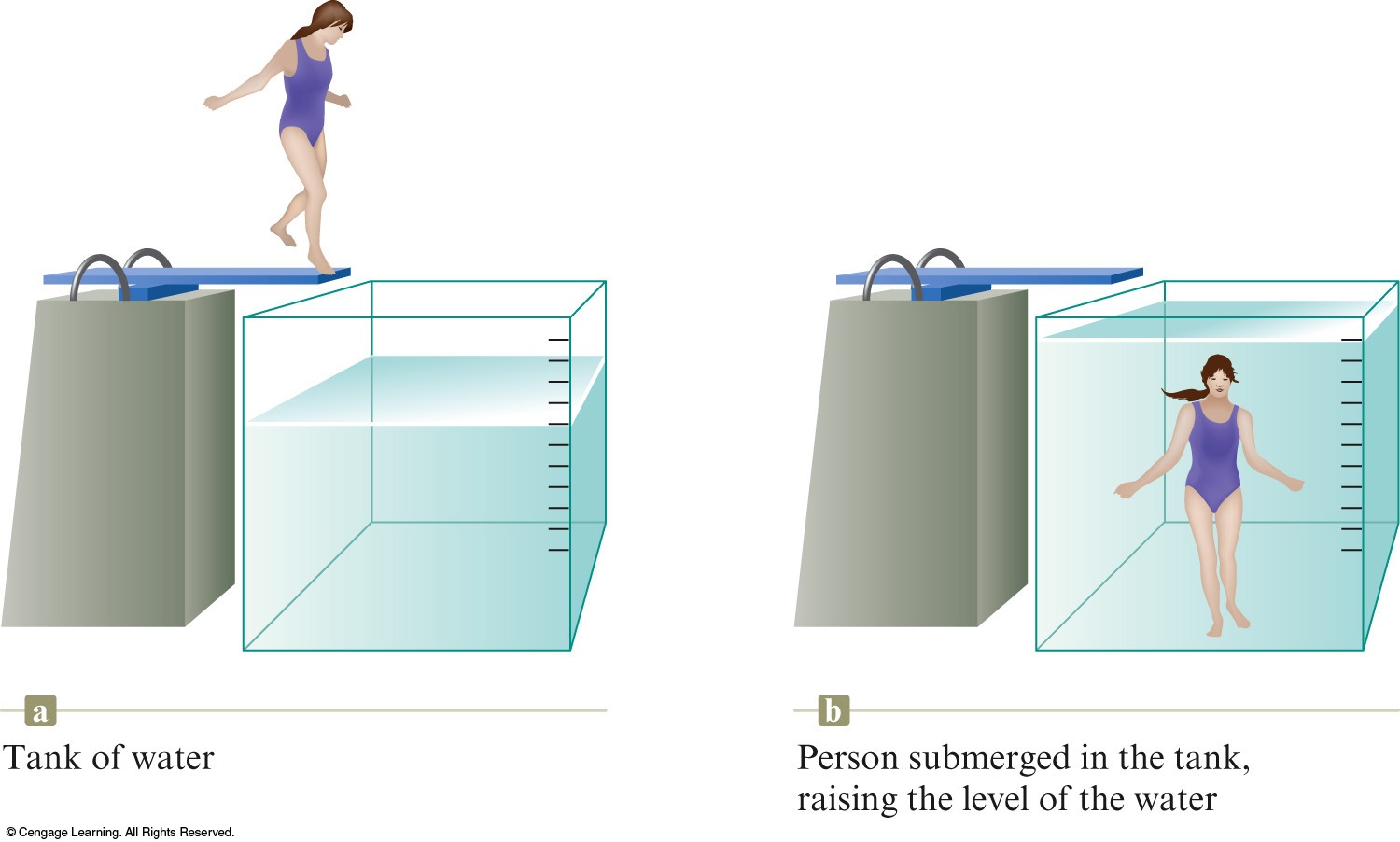 Copyright © Cengage Learning. All rights reserved
A piece of metal (mass = 47.5432 g) is placed in 10.1 mL of chloroform (d = 1.498 g/mL) in a 25 mL graduated cylinder. The chloroform level increases to 15.46 mL. The best value for density of this metal from these data is
A) 3.4 g/mL.	
B) 1.20 g/mL.	
C) 8.9 g/mL.
D) 5.17 g/mL.
E) 8.87 g/mL.
what element might it be?
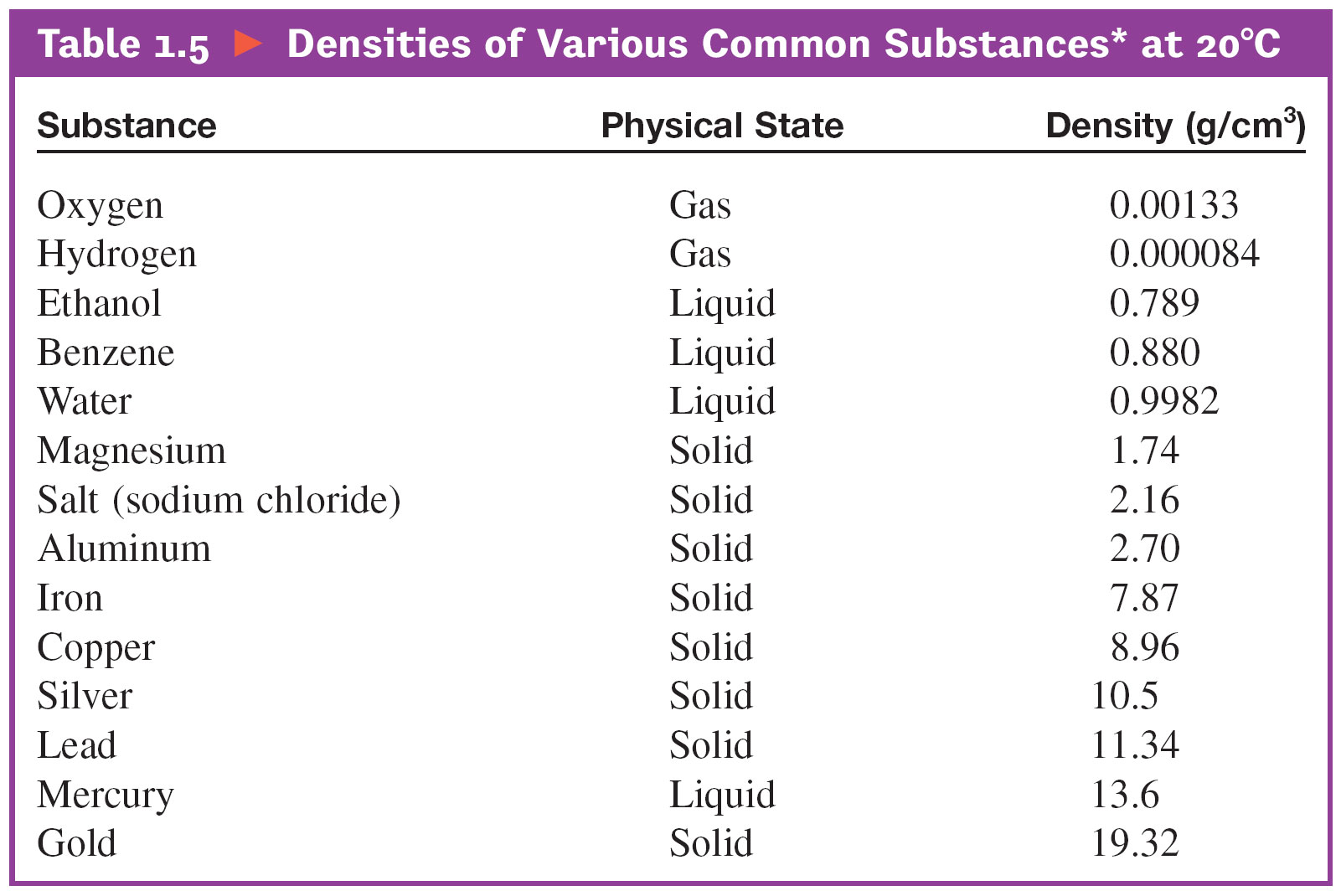 Copyright © Cengage Learning. All rights reserved
A piece of metal (mass = 47.5432 g) is placed in 10.1 mL of chloroform (d = 1.498 g/mL) in a 25 mL graduated cylinder. The chloroform level increases to 15.46 mL. The best value for density of this metal from these data is
A) 3.4 g/mL.	
B) 1.20 g/mL.	
C) 8.9 g/mL.
D) 5.17 g/mL.
E) 8.87 g/mL.
Ans: C
what element might it be?
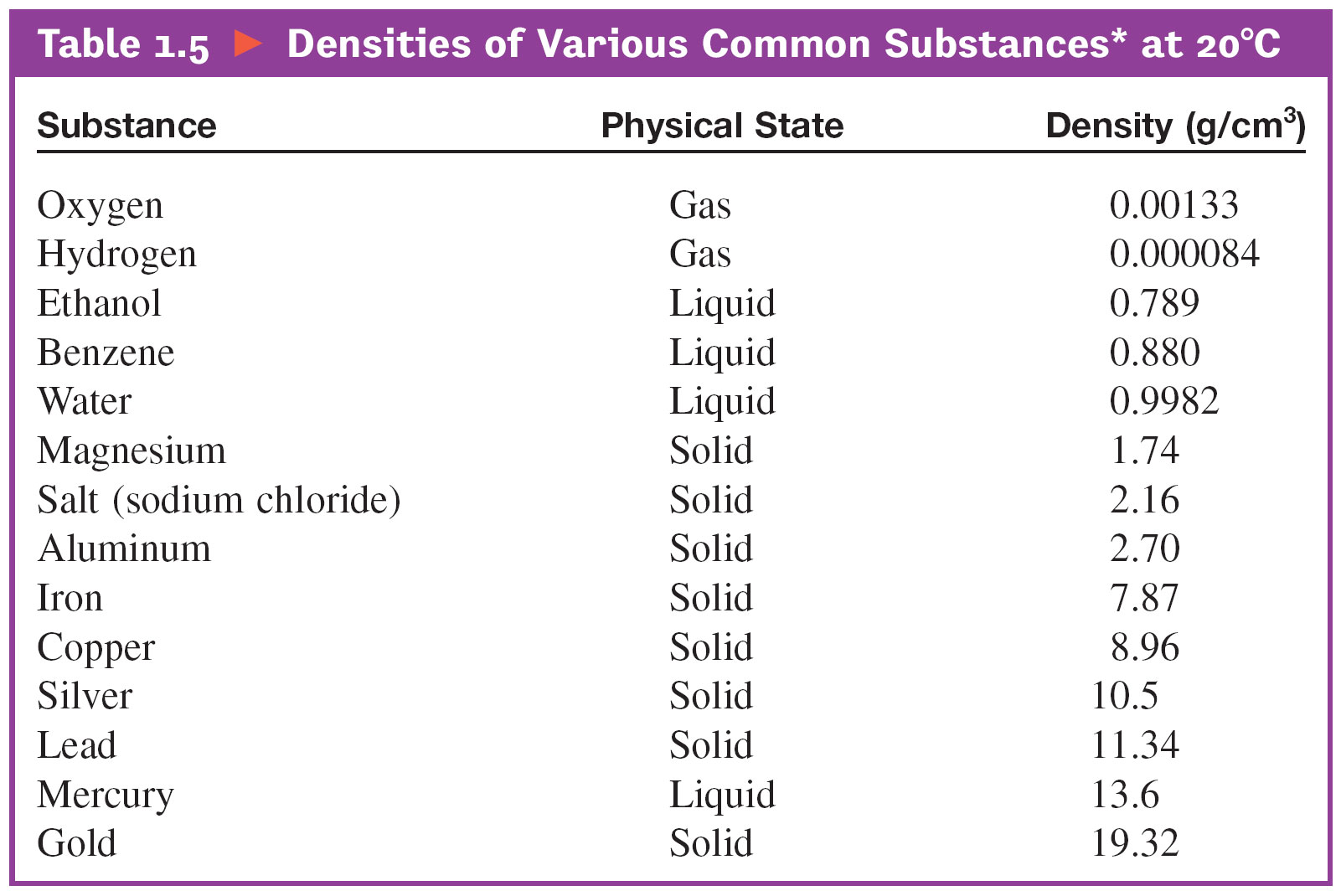 Copyright © Cengage Learning. All rights reserved
Worked Example 1.16     Density: Mass-to-Volume Conversion
What volume of isopropyl alcohol (rubbing alcohol) would you use if you needed 25.0 g? The density of isopropyl alcohol is 0.7855 g/mL at 20 °C.
Analysis
The known information is the mass of isopropyl alcohol needed (25.0 g). The density (0.7855 g/mL) acts as a conversion factor between mass and the unknown volume of isopropyl alcohol.
Ballpark Estimate
Because 1 mL of isopropyl alcohol contains only 0.7885 g of the alcohol, obtaining 1 g of alcohol would require almost 20% more than 1 mL, or about 1.2 mL. Therefore, a volume of about 25 × 1.2 mL = 30 mL is needed to obtain 25 g of alcohol.
Solution
STEP 1: Identify given information. 

STEP 2: Identify answer and units. 

STEP 3: Identify conversion factor. Starting with the mass of 
isopropyl alcohol (in g), the corresponding volume (in mL) can be 
calculated using density (g/mL) as the conversion factor.

STEP 4: Solve. Starting with the known information, set up the 
equation with conversion factors so that unwanted units cancel.
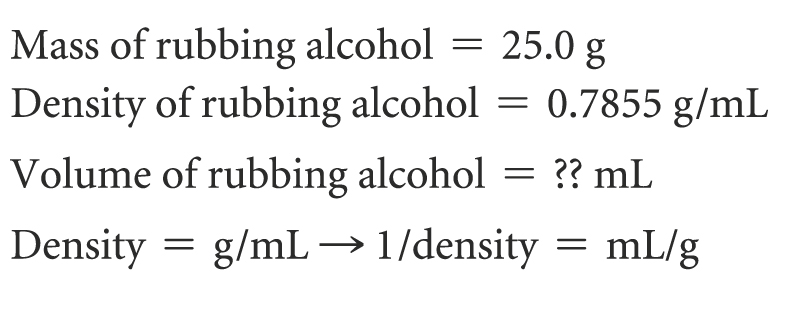 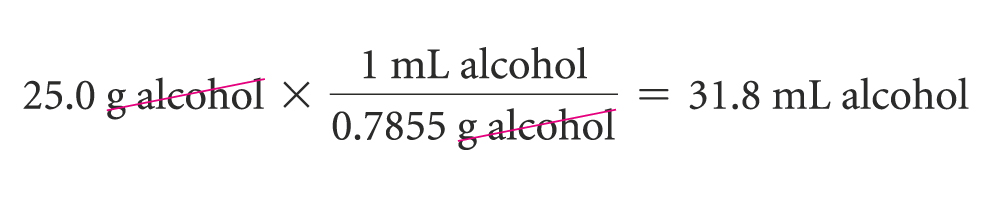 Ballpark Check
Our estimate was 30 mL.
fyi
But note that density can change with temperature 
Most substances contract when cooled, and expand when heated
IMPORTANT EXCEPTION: Water expands when it freezes, so ice floats on liquid water 
In either case, since mass does not change with temperature, but volume does…
the mass/volume ratio also changes with heating/cooling
and thus the temperature must be quoted
Specific Gravity
Specific Gravity (sp gr): density of a substance divided by the density of water at the same temperature.  Specific Gravity is unitless 
The density of water is so close to 1 g/mL that the specific gravity of a substance at normal temperature is numerically equal to the density
Density of substance (g/ml)
Specific gravity =
Density of water at the same temperature (g/ml)
Copyright © 2010 Pearson Education, Inc.
Chapter Two
253
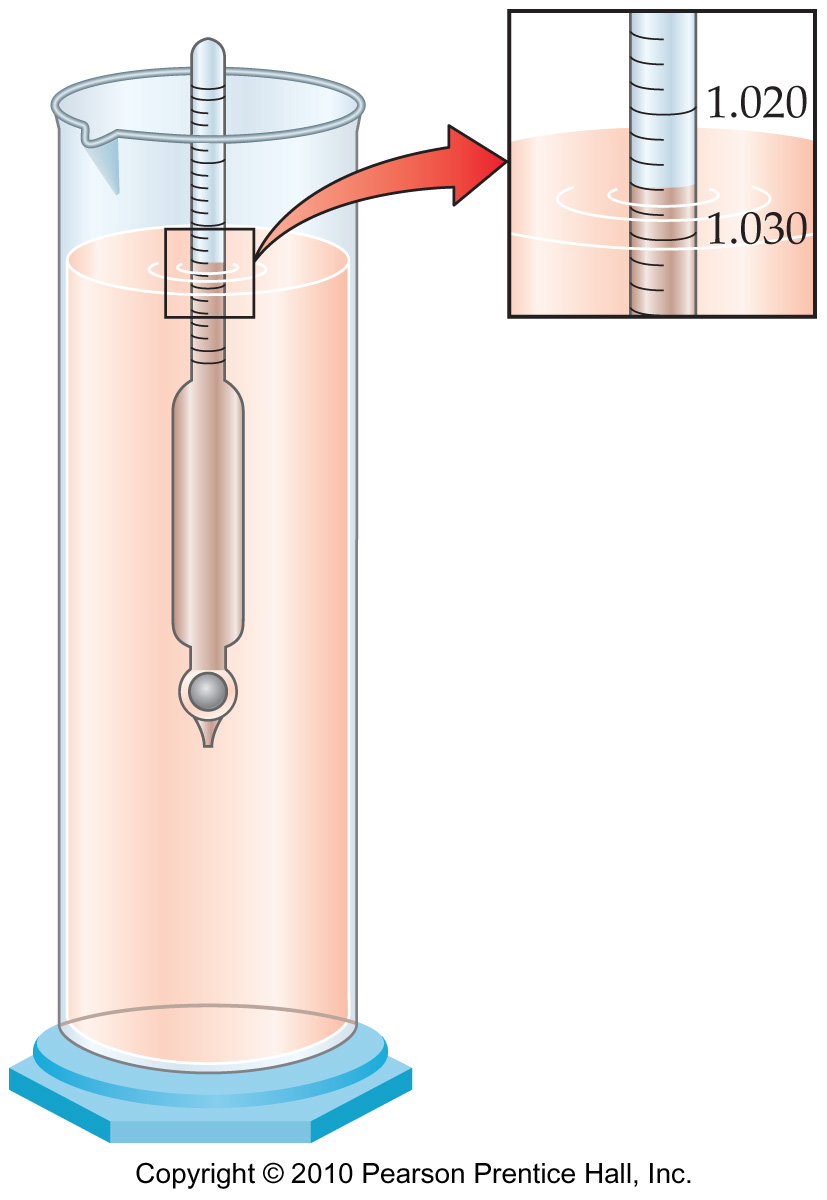 The specific gravity of a liquid can be measured using an instrument called a hydrometer, which consists of a weighted bulb on the end of a calibrated glass tube 

The depth to which the hydrometer sinks when placed in a fluid indicates the fluid’s specific gravity
Copyright © 2010 Pearson Education, Inc.
Chapter Two
254
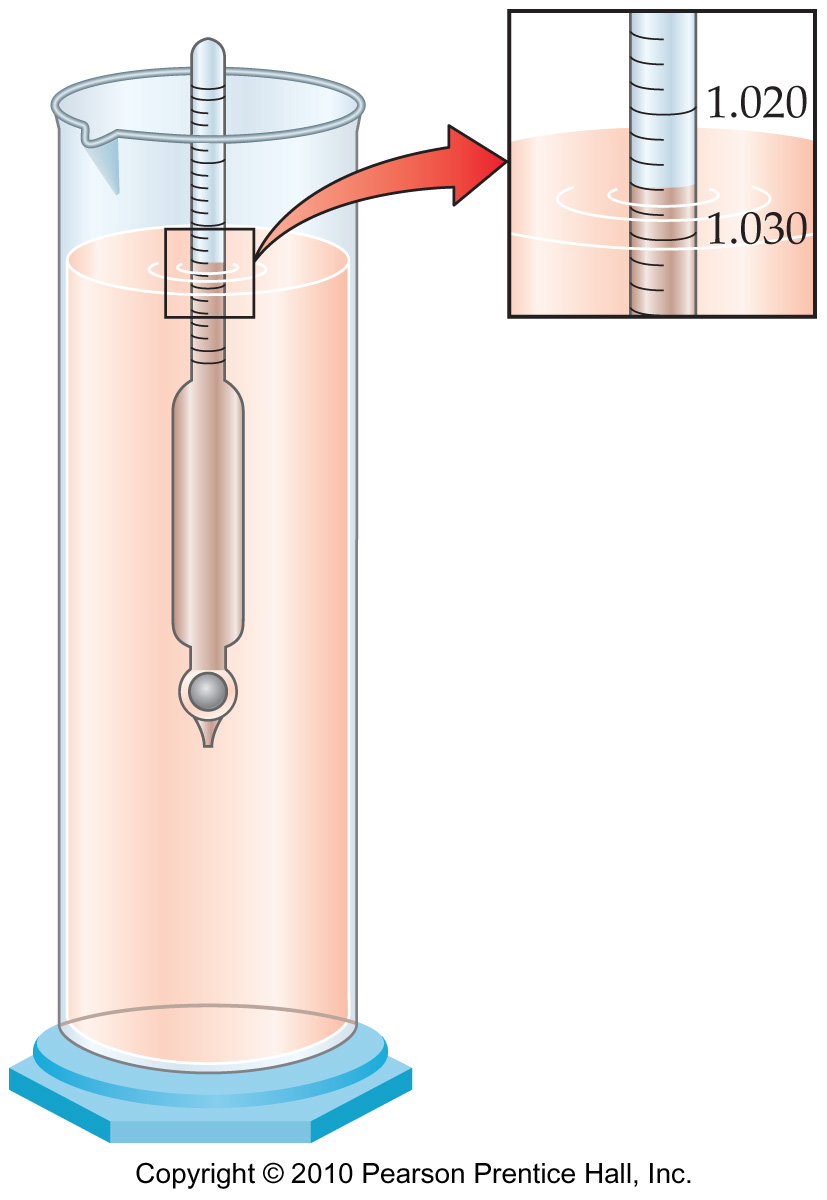 This method is still used to assess the acid condition in car batteries

In medicine, a hydrometer called a urinometer is used to indicate the amount of solids dissolved in urine
Copyright © 2010 Pearson Education, Inc.
Chapter Two
255
Chapter Summary
What is matter and how is it classified? 
	Matter has mass and occupies volume.
	Matter can be classified as solid, liquid, or gas. 
A solid has a definite volume and shape.
A liquid has a definite volume, but indefinite shape.
A gas has neither a definite volume nor shape.
What is matter and how is it classified? 
	Matter can be classified by composition as being either pure or a mixture. 
Every pure substance is either an element or a chemical compound. 
Elements are fundamental substances that cannot be chemically changed into anything simpler.  
A chemical compound can be broken down by chemical change into simpler substances. 
Mixtures are composed of two or more pure substances and can be separated by physical means.
How are chemical elements represented? 
	Elements are represented by one- or two-letter symbols.
	All the known elements are commonly organized into a form called the periodic table. 
	Most elements are metals, 18 are nonmetals, and 6 are metalloids. 
What kinds of properties does matter have?
	Physical properties can be seen without changing the identity of the substance
	Chemical properties can only be seen or measured when the substance undergoes a chemical change.
What units are used to measure properties, and how can a quantity be converted from one unit to another? 
	A physical quantity is described by a number and a unit. 
	Units are those of the International System of Units (SI units) or the metric system. 
Mass is measured in kilograms (kg) or grams (g).
Length is measured in meters (m).
Volume is measured in cubic meters in the SI system and in liters (L) or milliliters (mL) in the metric system. 
Temperature is measured in kelvins (K) in the SI system and in degrees Celsius (°C) in the metric system.  
	A measurement in one unit can be converted to another unit by multiplying by a conversion factor that expresses the exact relationship between the units.
How good are the reported measurements?
	The exactness of a measurement is indicated by rounding off the final answer using the correct number of significant figures.
How are large and small numbers best represented? 
	Small and large quantities are usually written in scientific notation.
What techniques are used to solve problems? 
	Problems are solved with the factor-label method, in which units are also multiplied and divided.
What are temperature, specific heat, density, and specific gravity?
	Temperature is a measure of how hot or cold an object is. 
	Specific heat is the amount of heat necessary to raise the temperature of 1 g of the substance by 1 °C. 
	Density relates mass to volume. 
	Specific gravity of a liquid is the density of the liquid divided by the density of water at the same temperature.